TOÁN
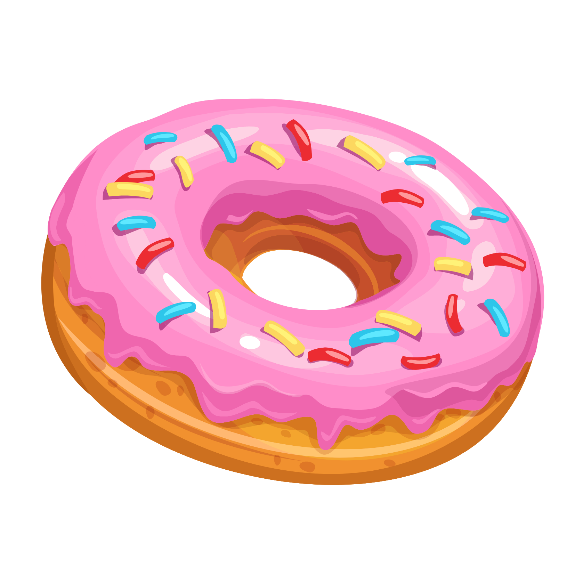 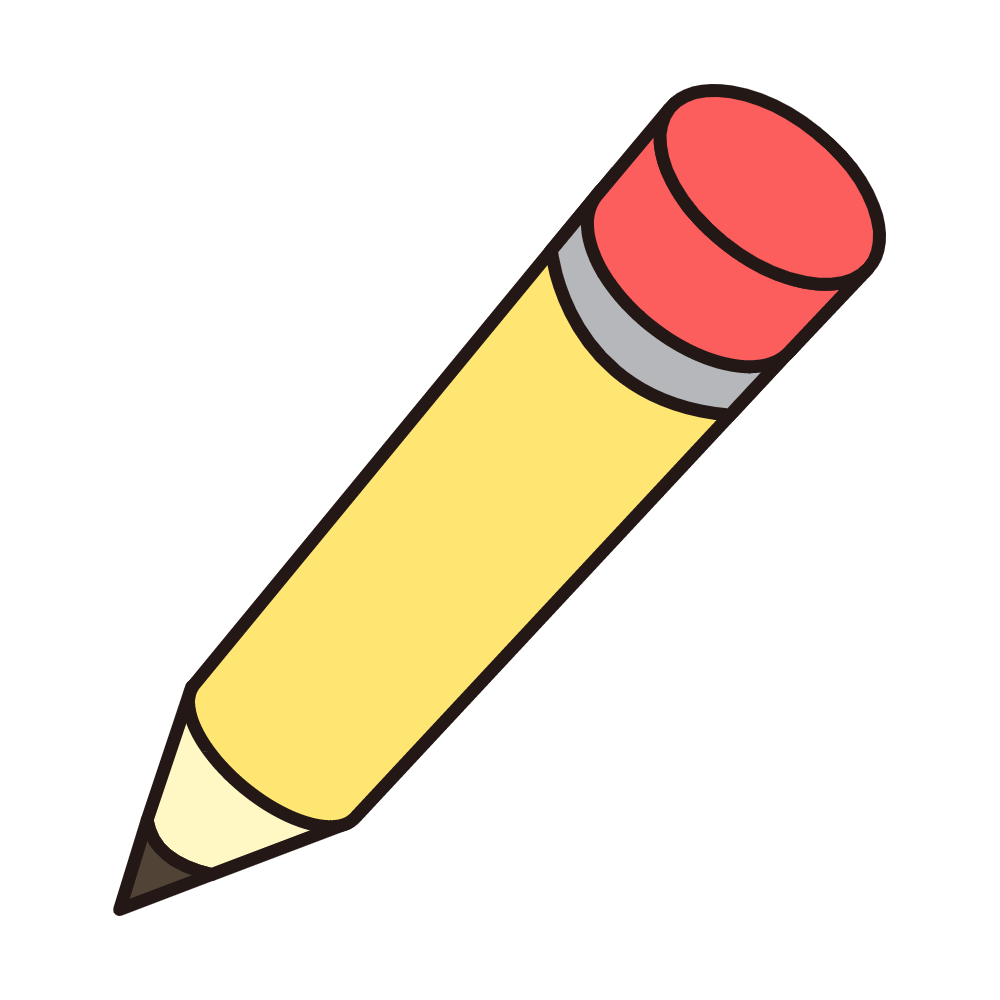 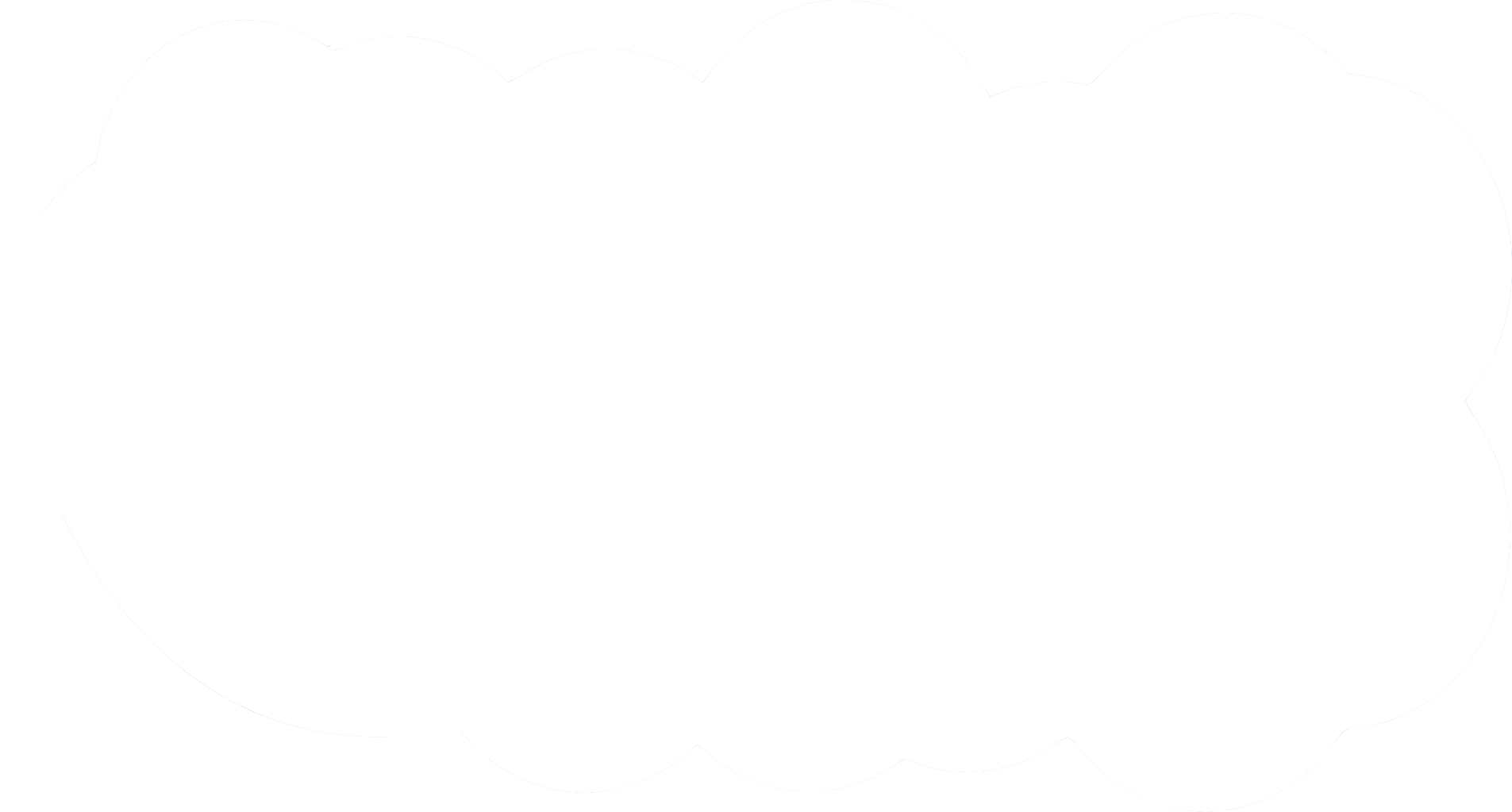 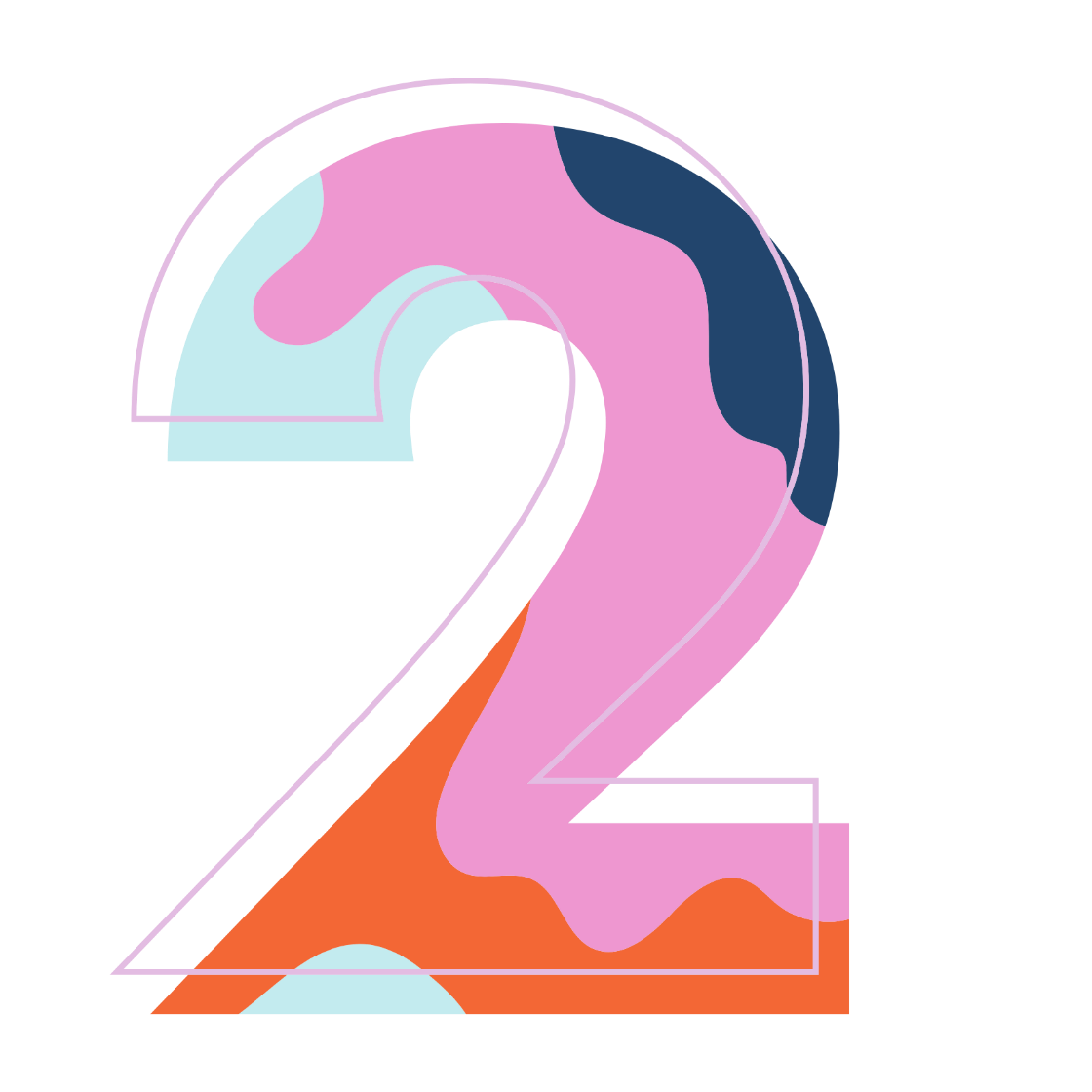 Dấu hiệu chia hết cho 2
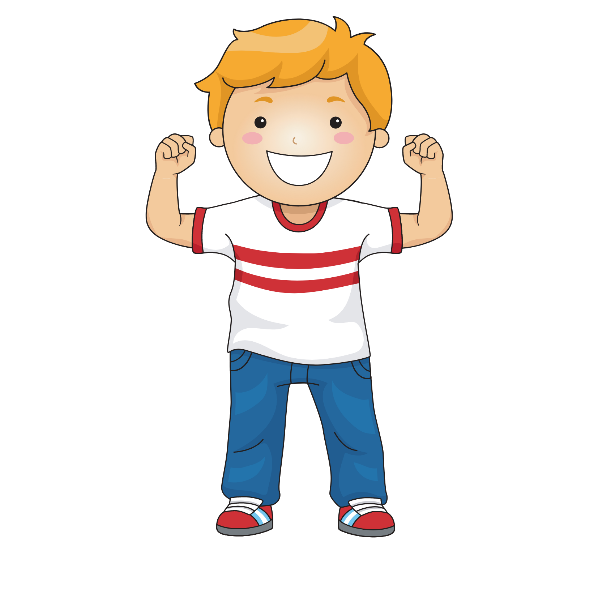 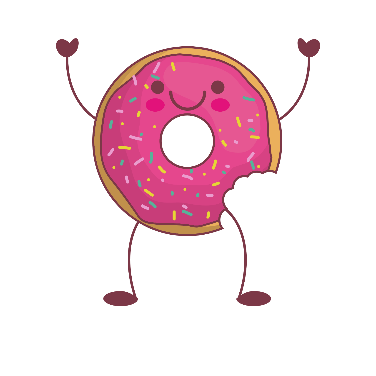 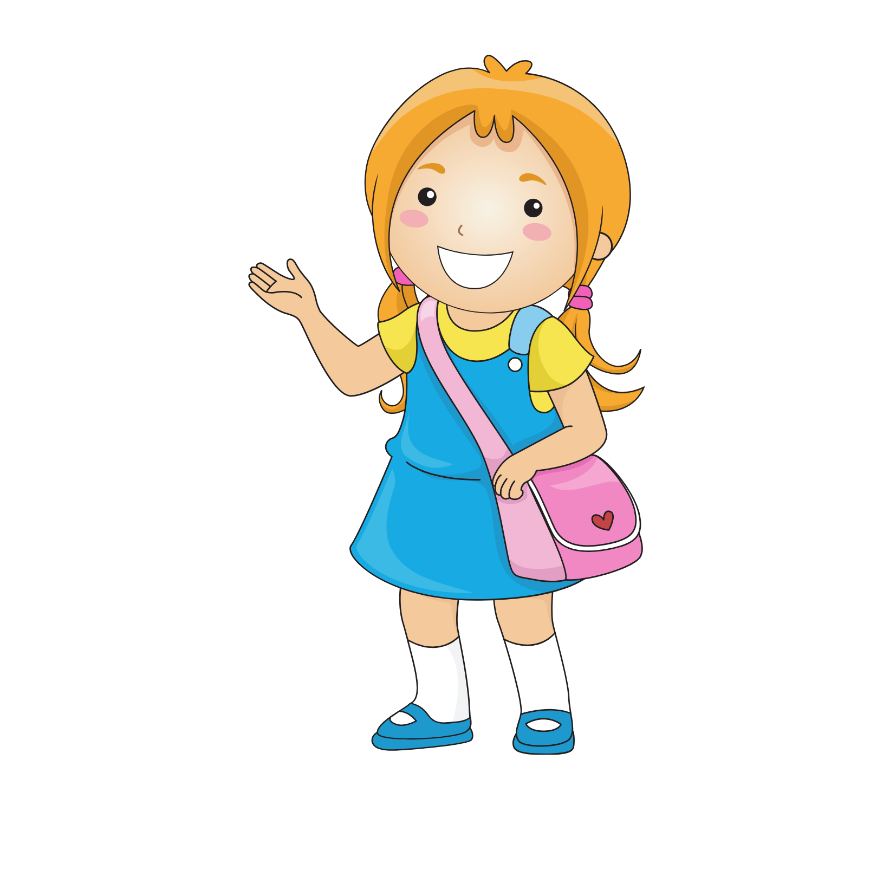 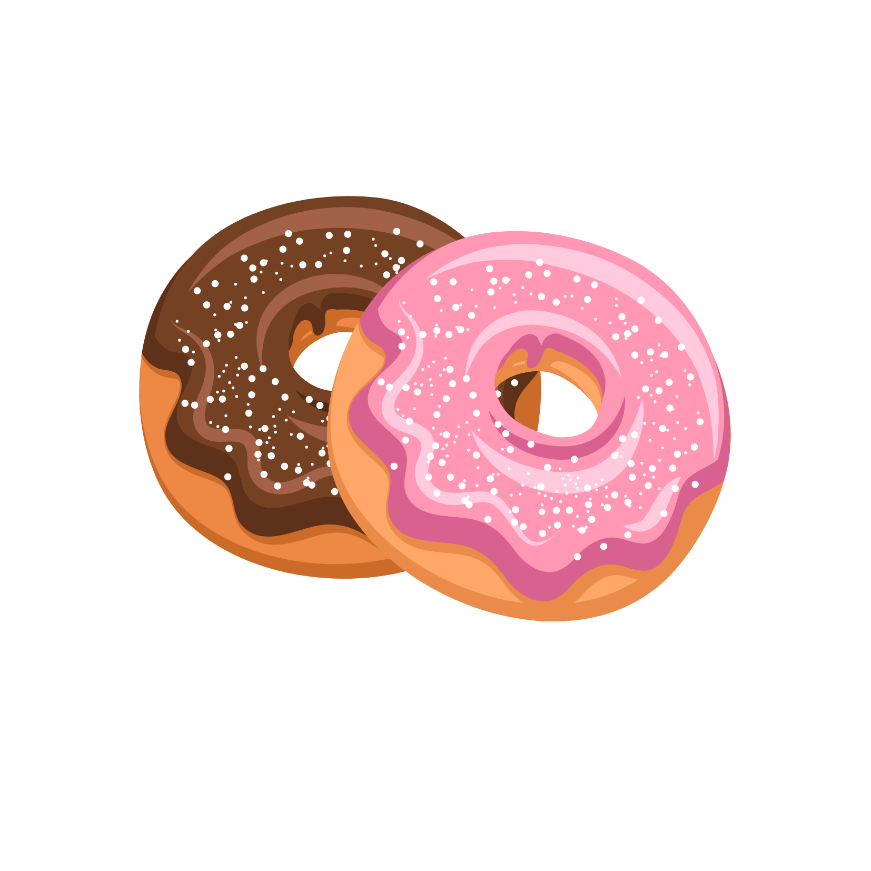 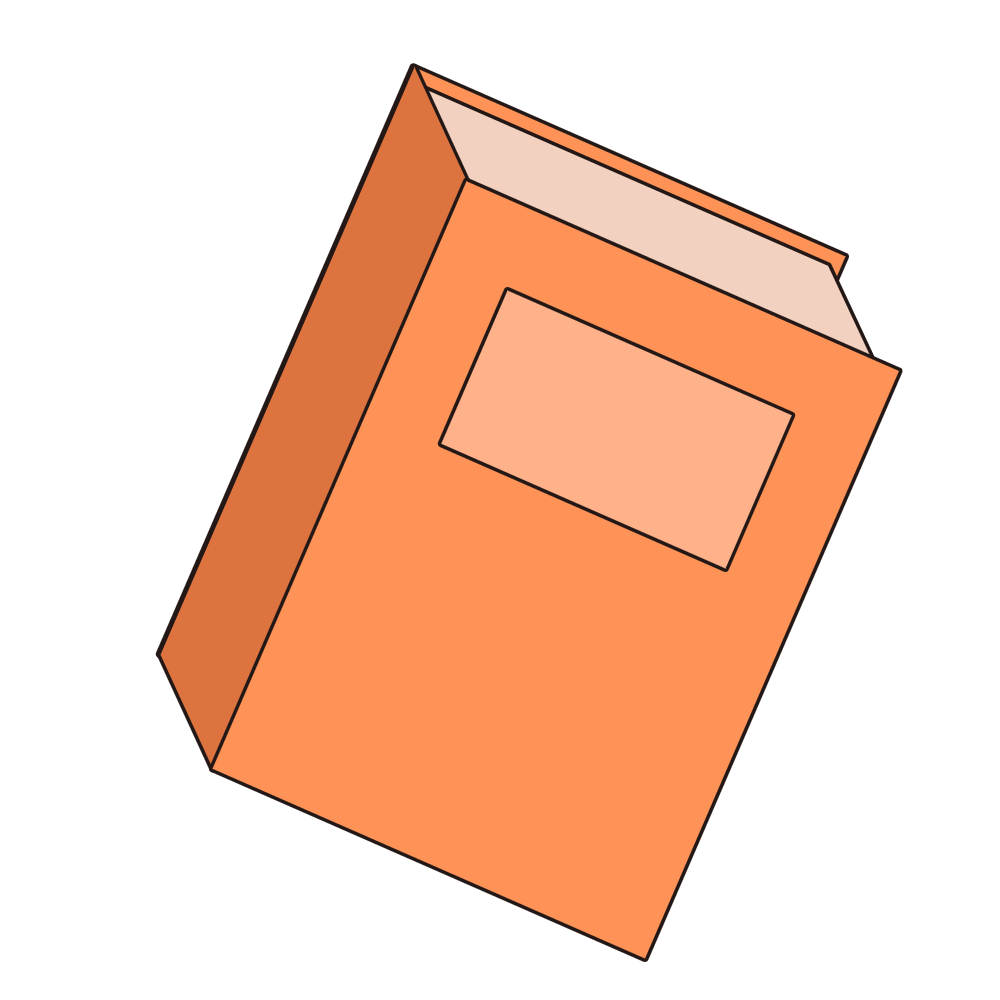 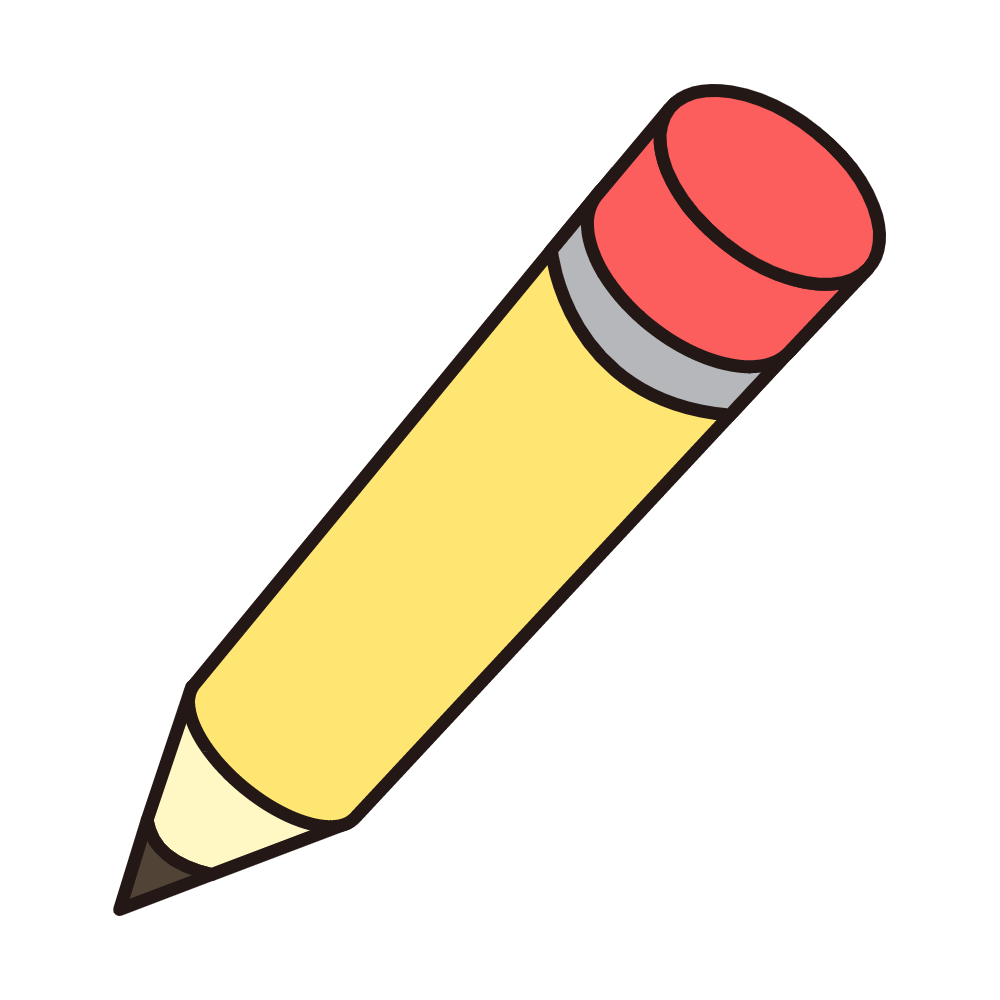 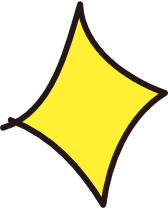 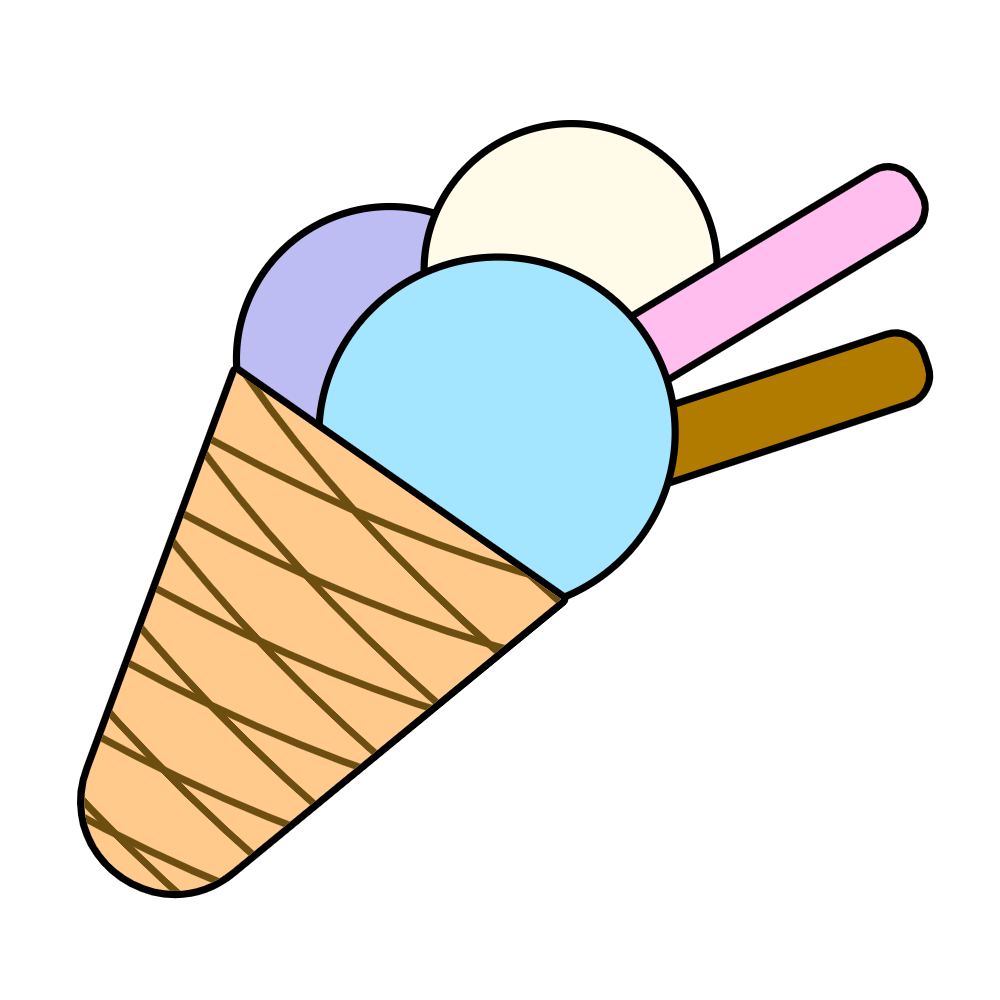 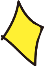 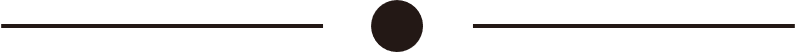 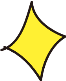 KHỞI ĐỘNG
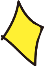 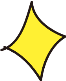 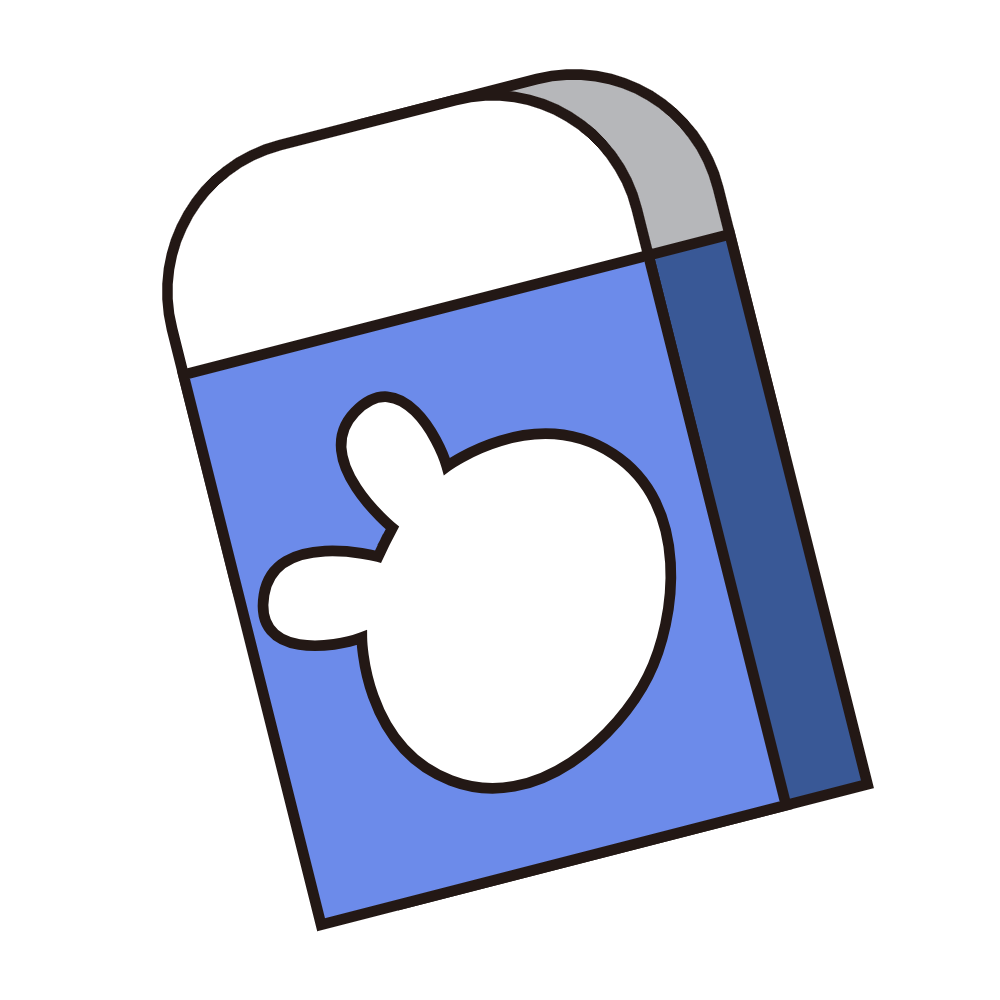 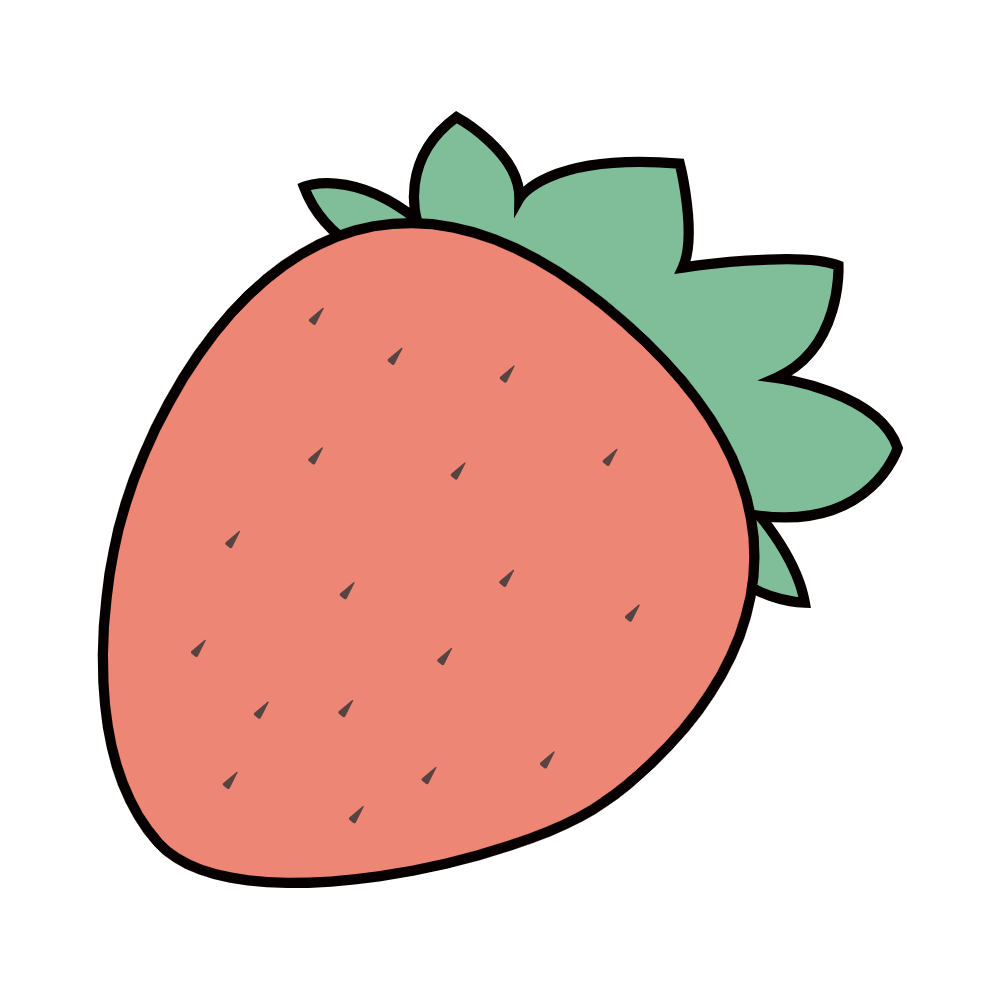 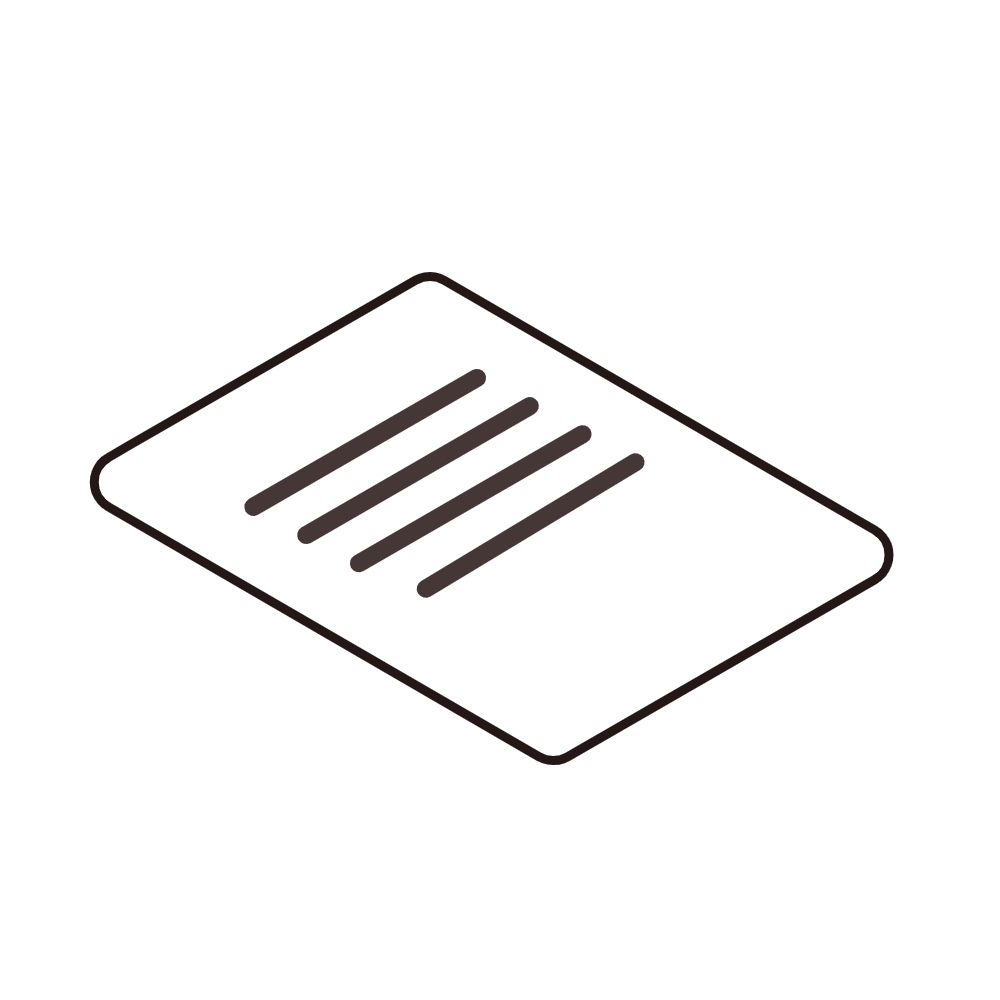 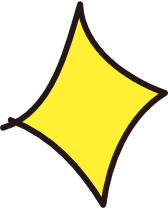 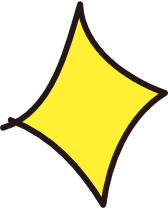 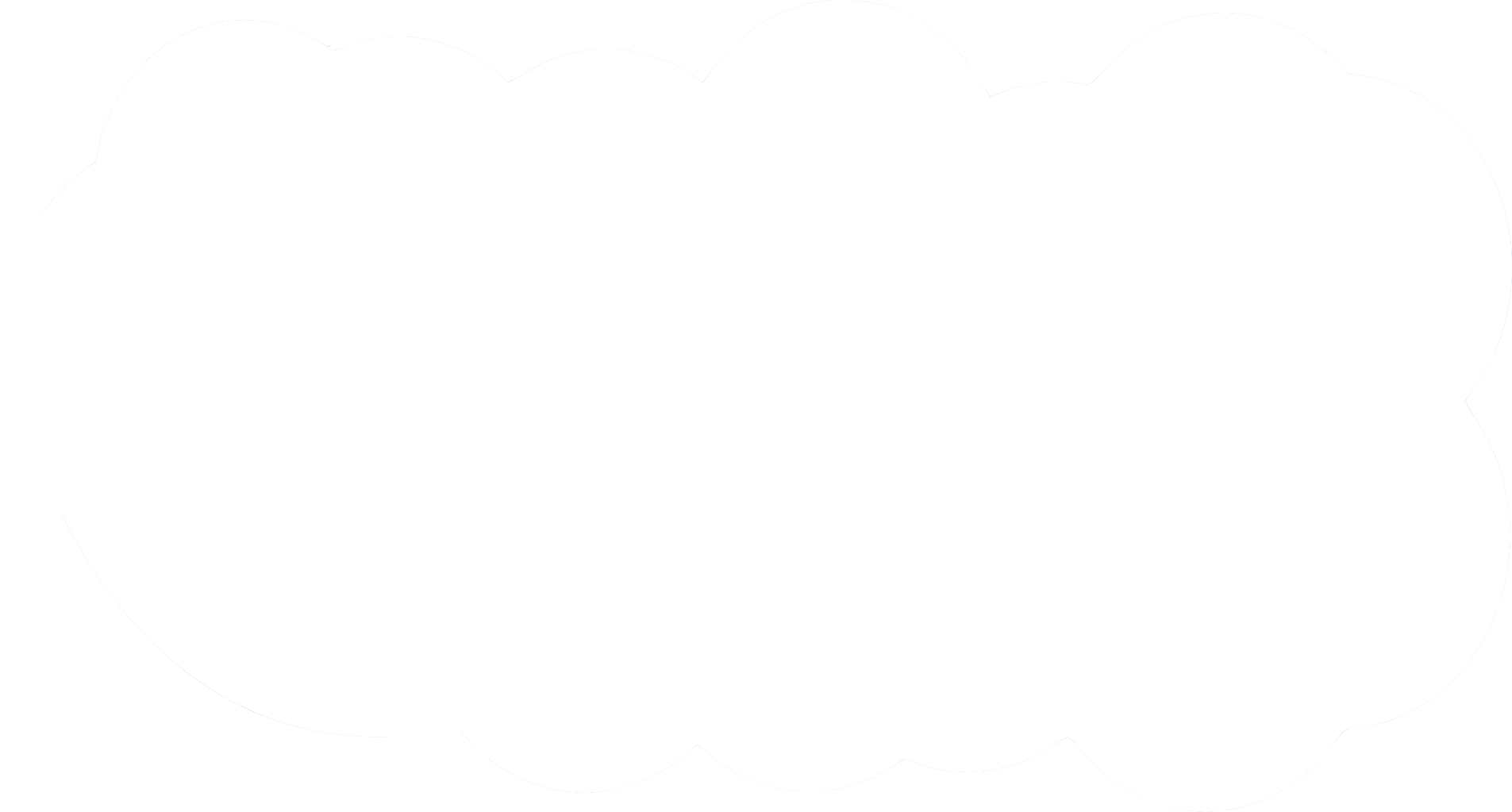 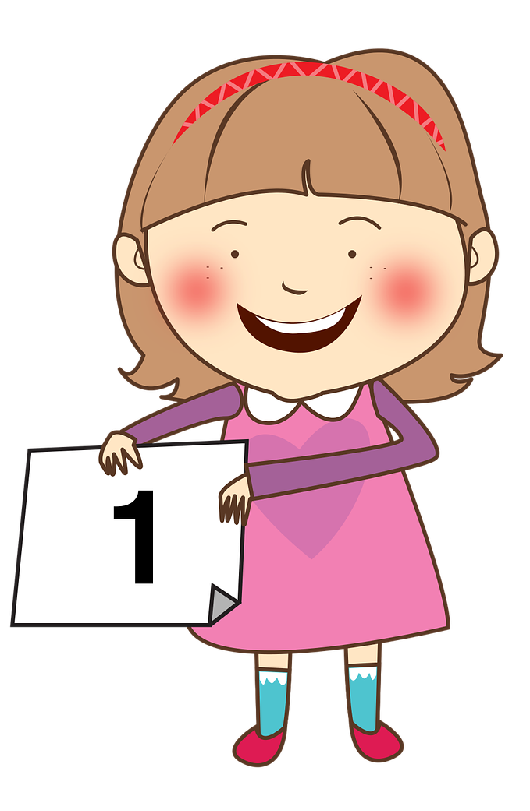 13 : 2 = 6 (dư 1)
Dấu hiệu chia hết cho 2
13 không chia hết cho 2
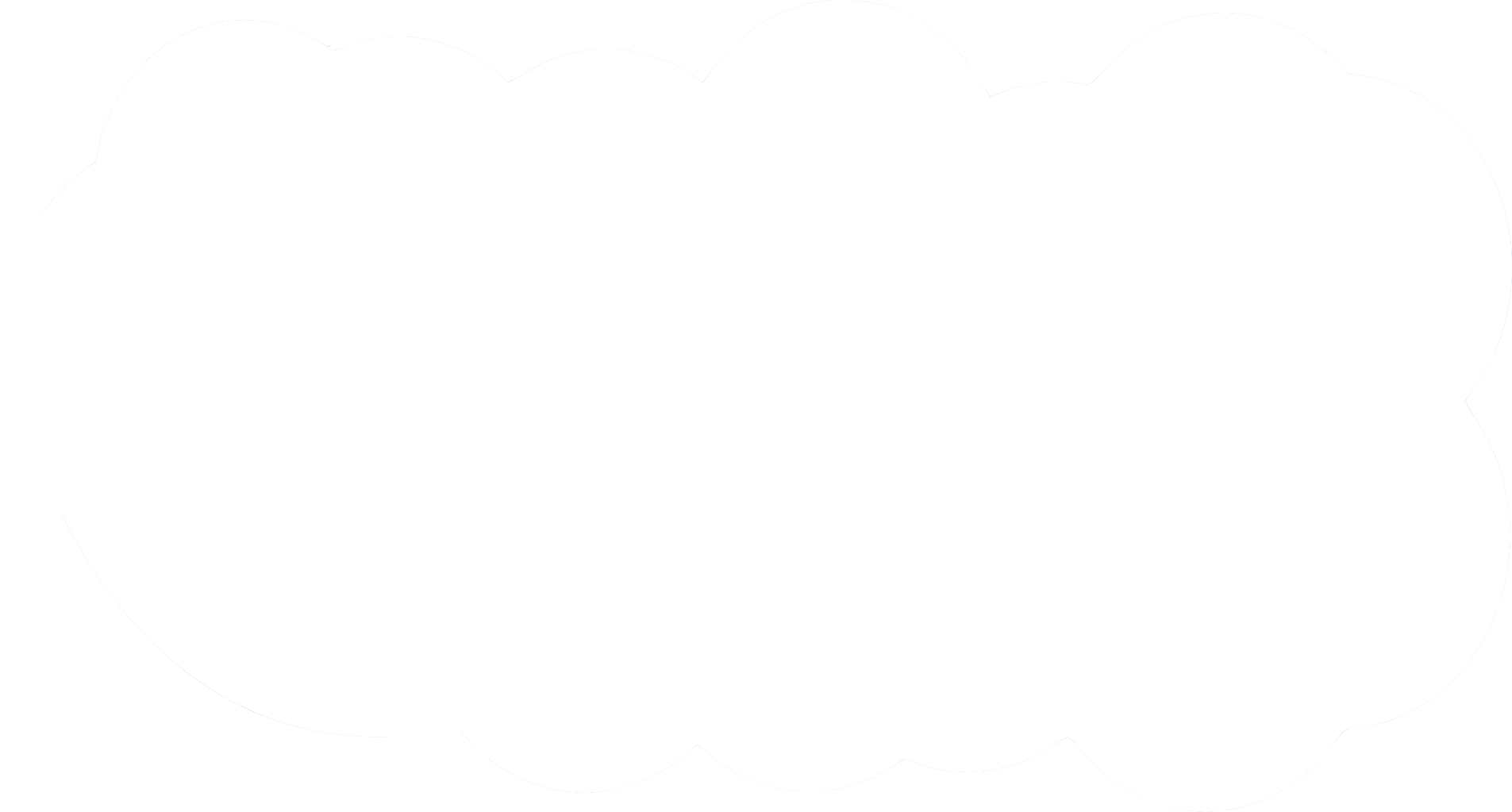 Mẹ làm 13 cái bánh donut, mẹ chia đều cho anh Bon và em Ti.
Mỗi em được mấy cái bánh, mẹ còn cái bánh nào không?
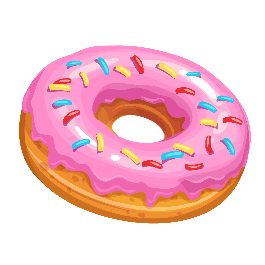 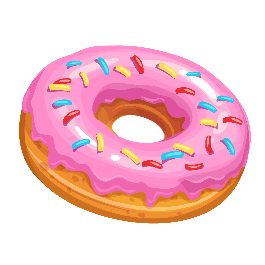 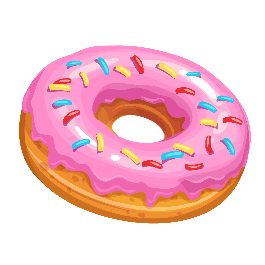 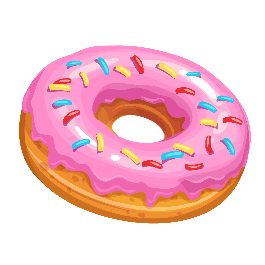 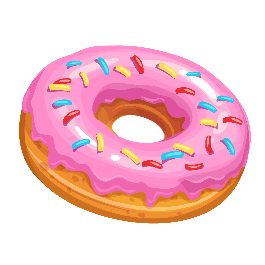 Mẹ còn
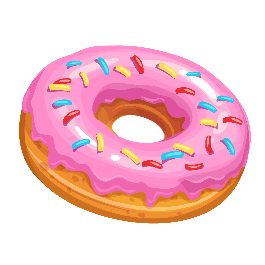 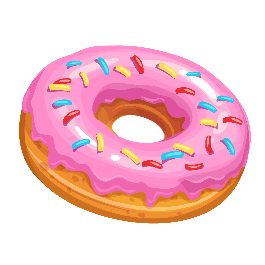 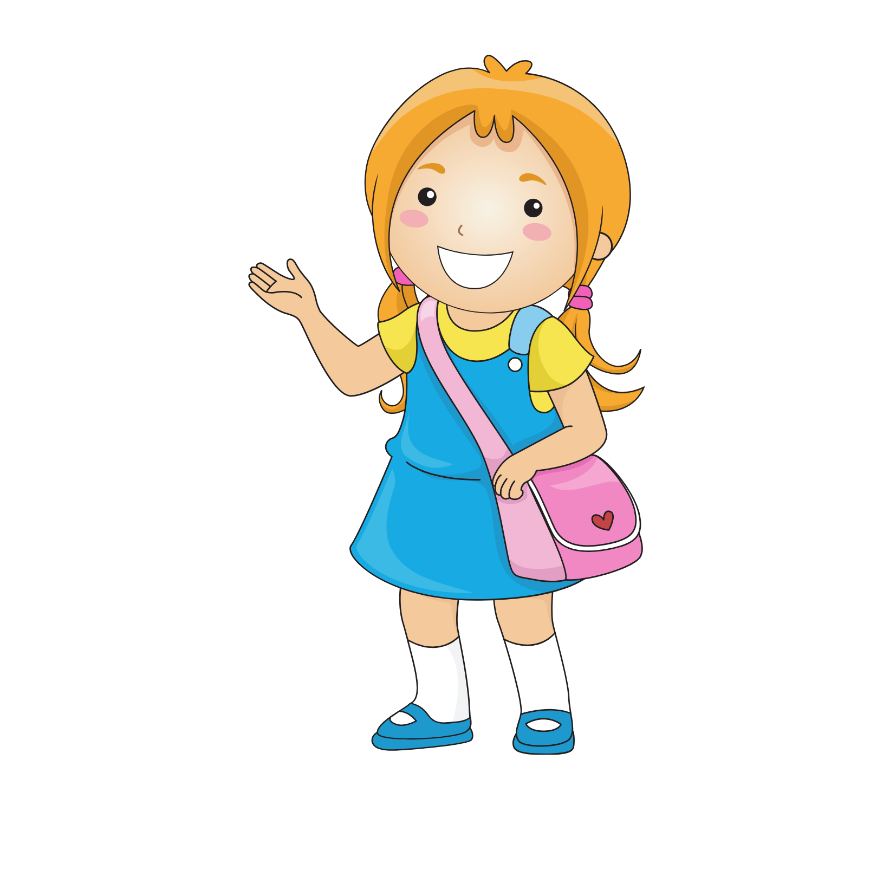 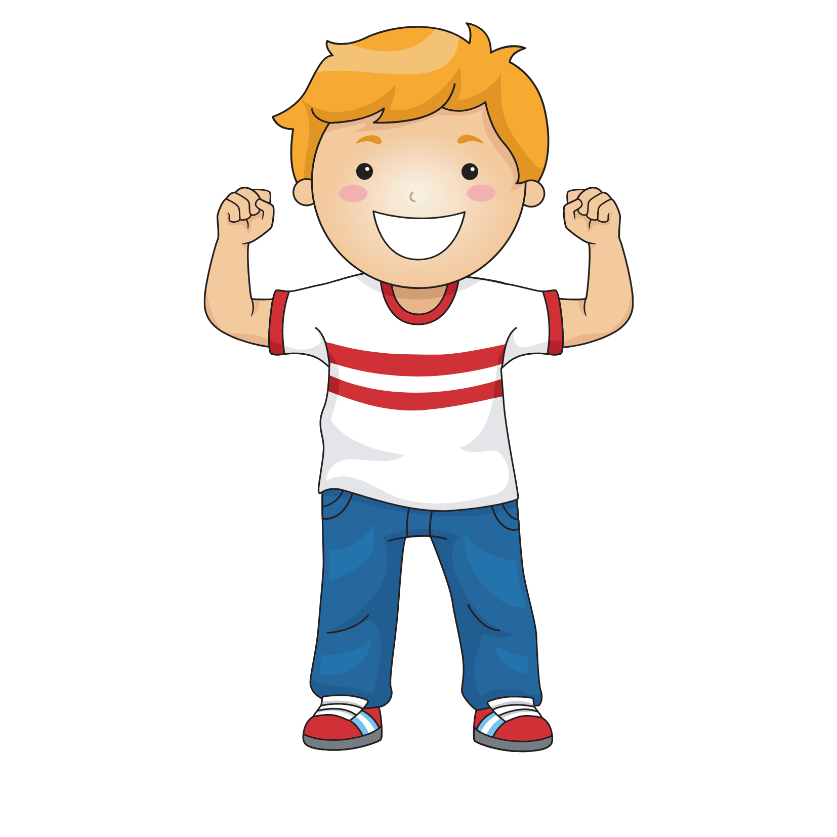 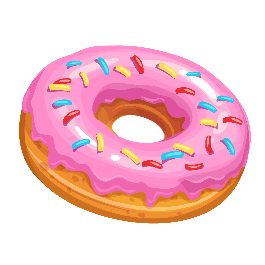 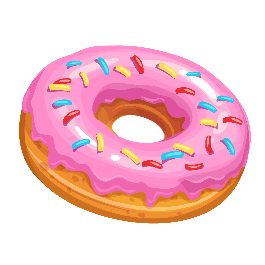 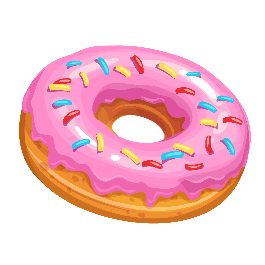 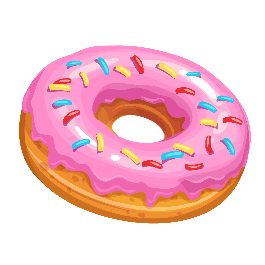 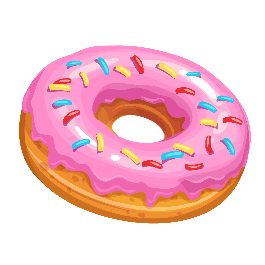 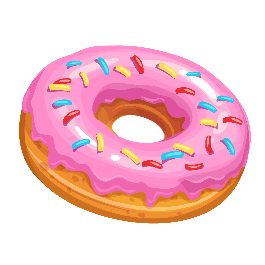 Mẹ làm 13 cái bánh donut, mẹ chia đều cho anh Bon và em Ti.
Mỗi em được mấy cái bánh, mẹ còn cái bánh nào không?
Dấu hiệu chia hết cho 2
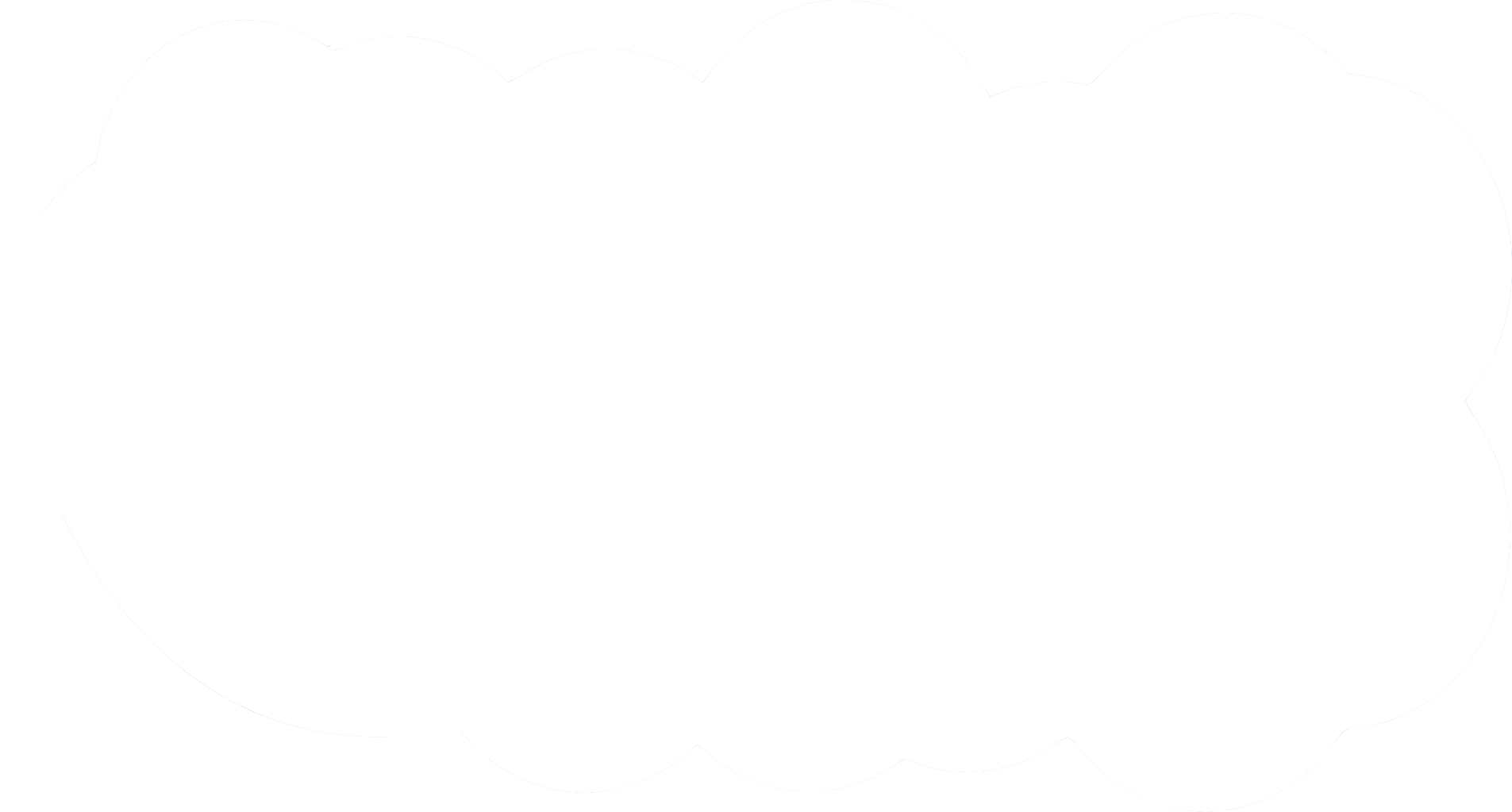 Mẹ còn
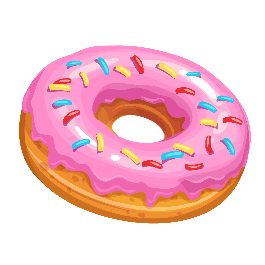 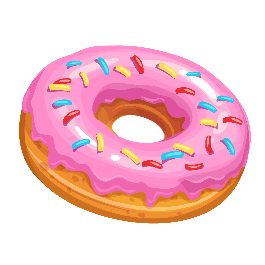 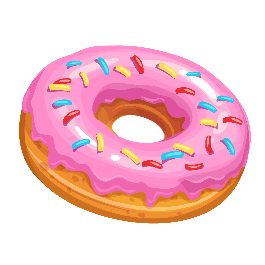 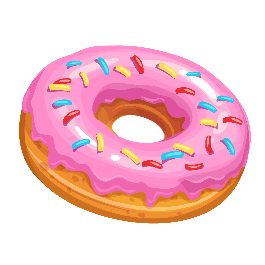 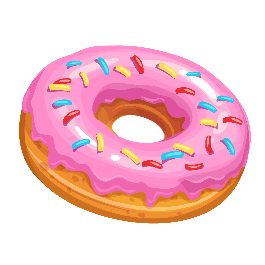 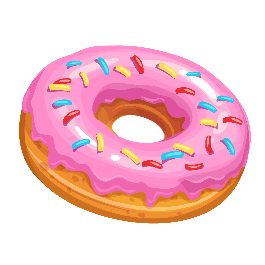 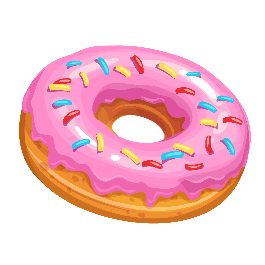 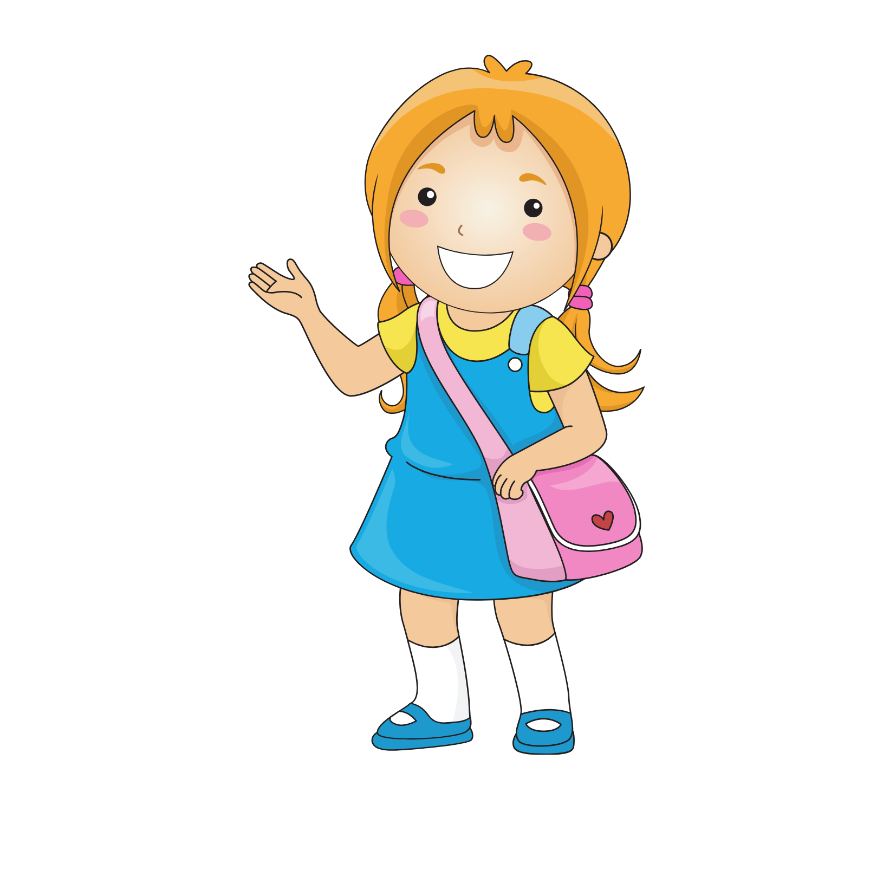 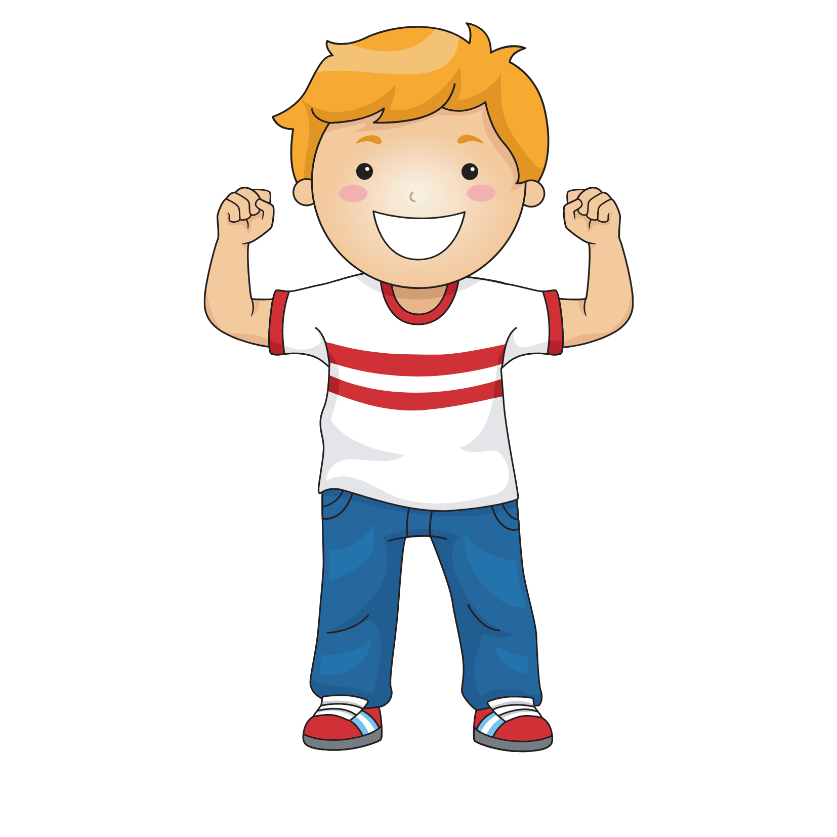 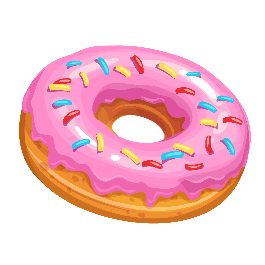 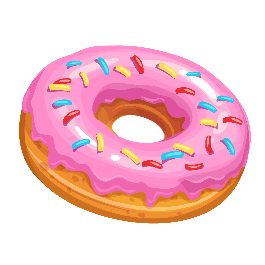 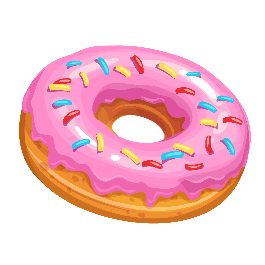 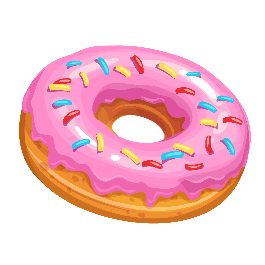 13 : 2 = 6 (dư 1)
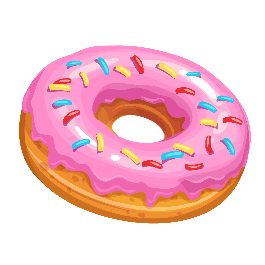 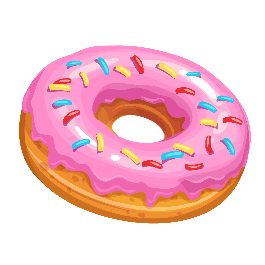 13 không chia hết cho 2
13 : 2 = 6 (dư 1)
Dấu hiệu chia hết cho 2
13 không chia hết cho 2
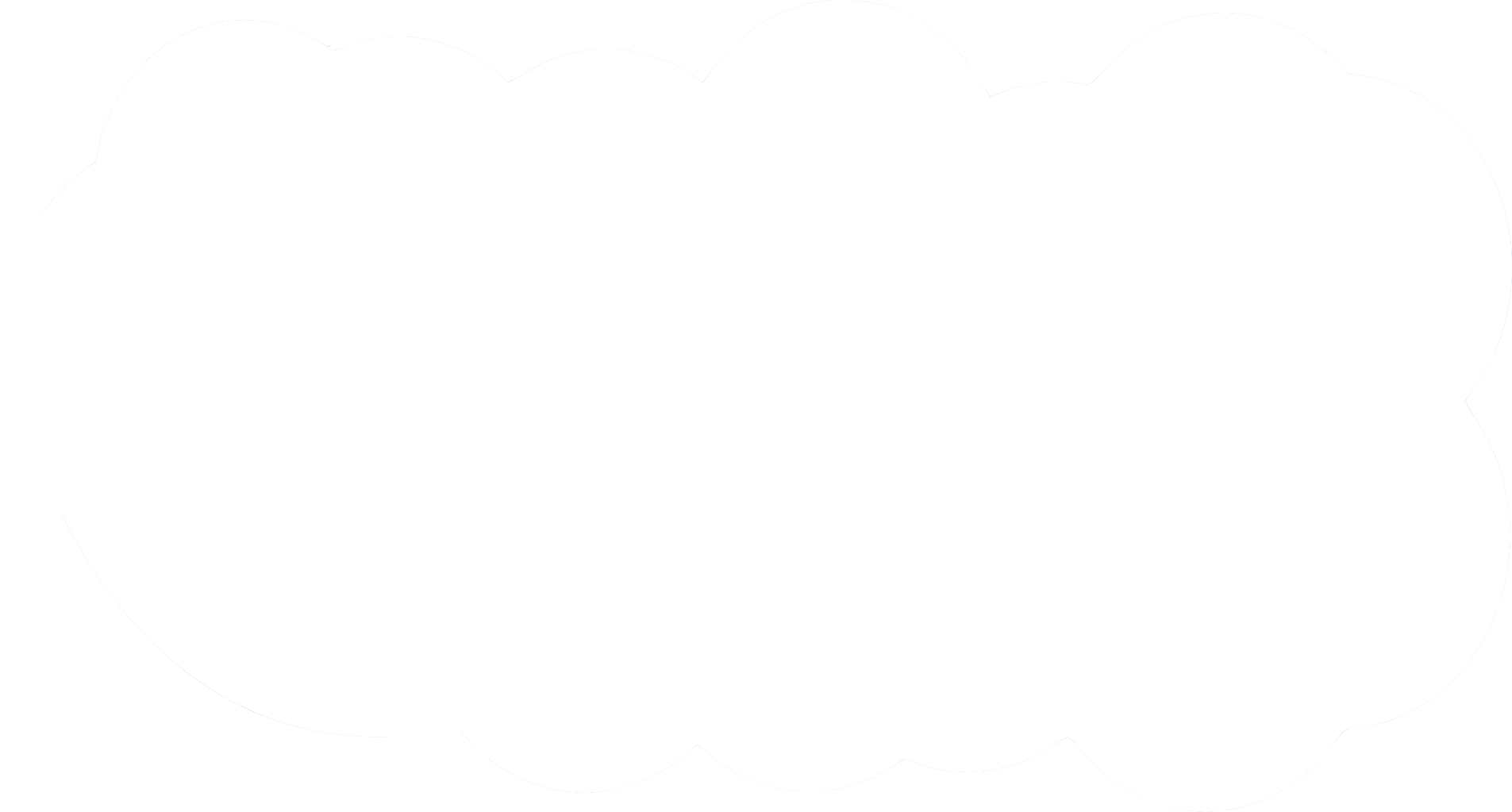 Mẹ làm 10 cái bánh donut, mẹ chia đều cho anh Bon và em Ti.
Mỗi em được mấy cái bánh, mẹ còn cái bánh nào không?
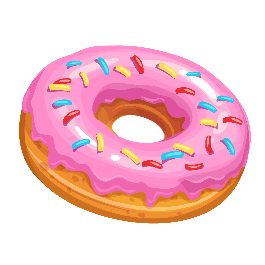 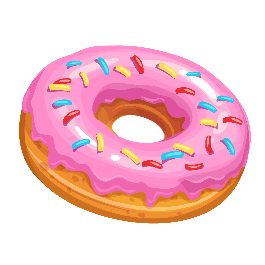 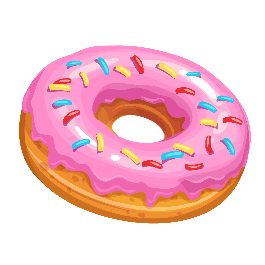 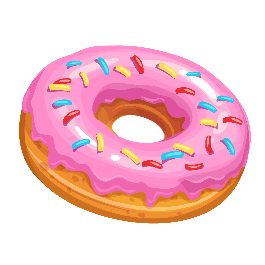 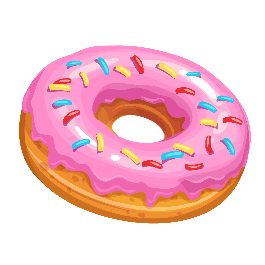 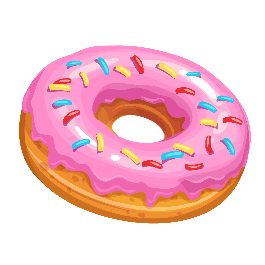 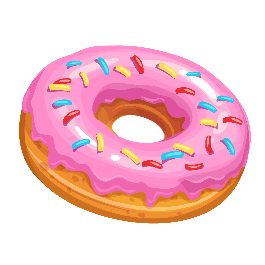 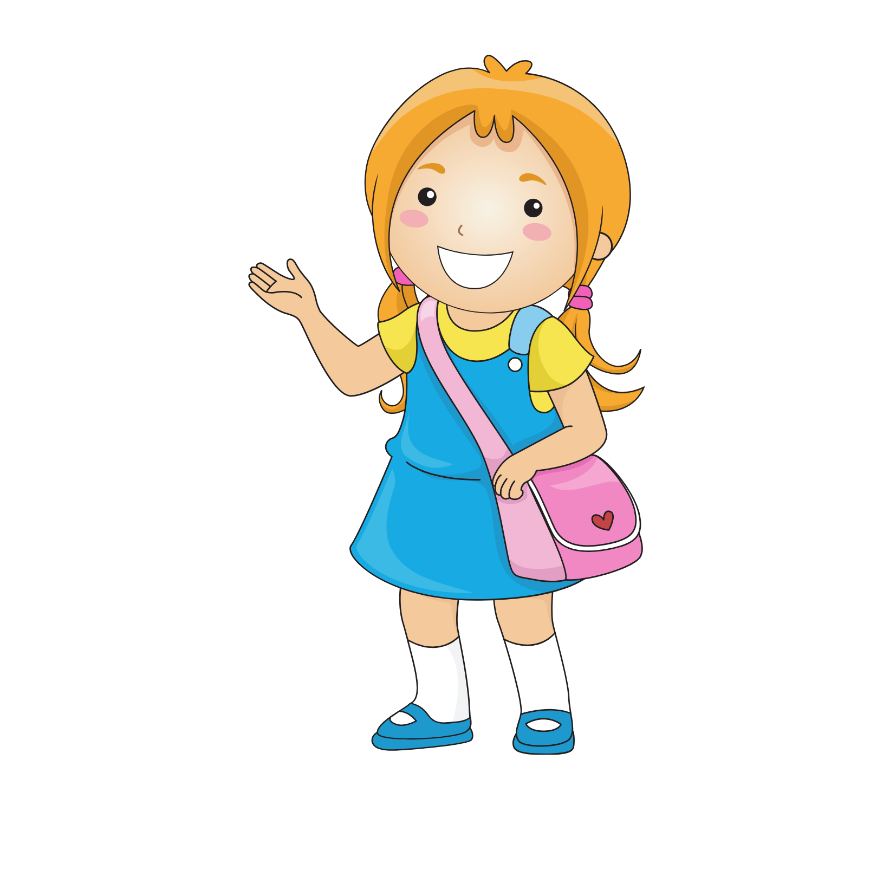 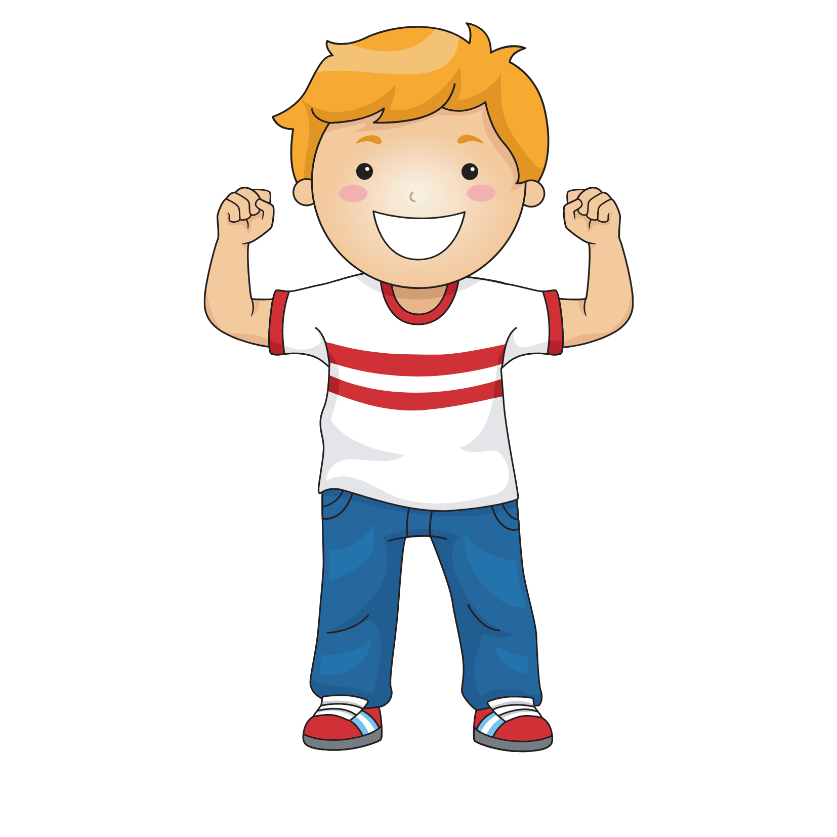 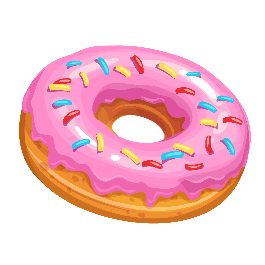 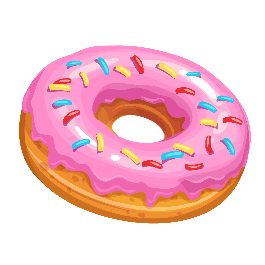 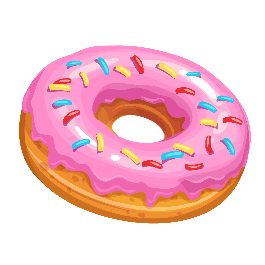 Mẹ làm 13 cái bánh donut, mẹ chia đều cho anh Bon và em Ti.
Mỗi em được mấy cái bánh, mẹ còn cái bánh nào không?
Dấu hiệu chia hết cho 2
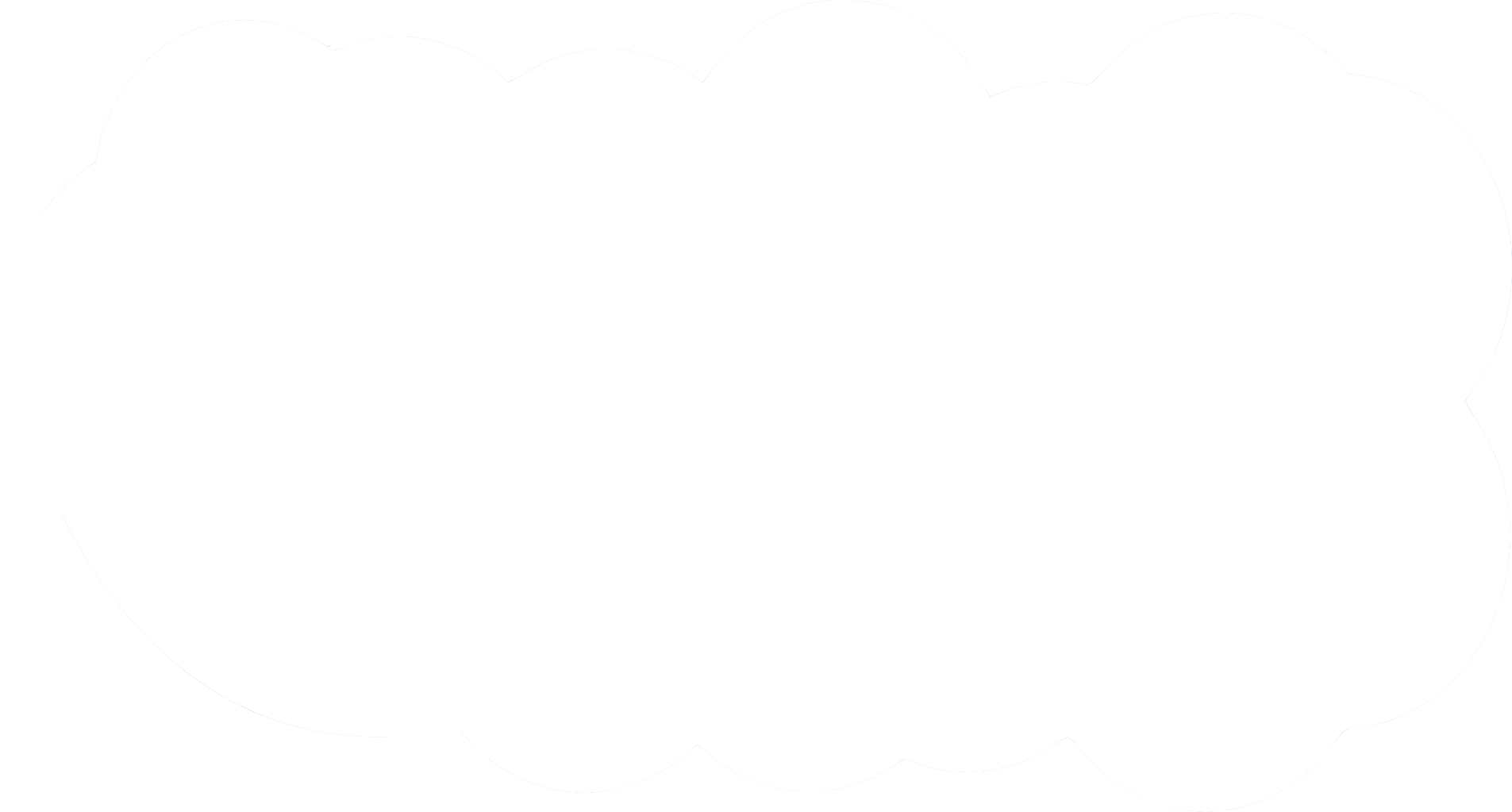 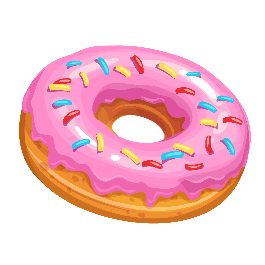 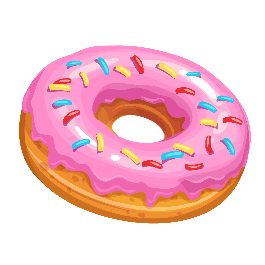 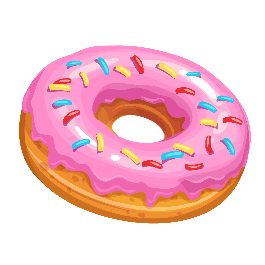 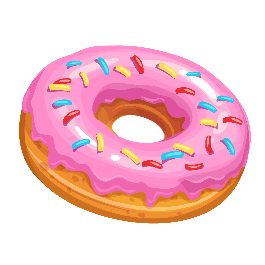 10 : 2 = 5
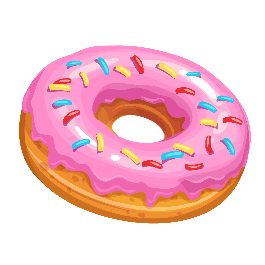 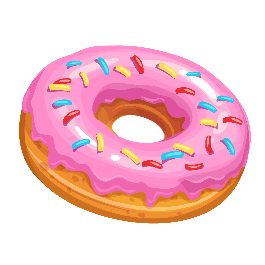 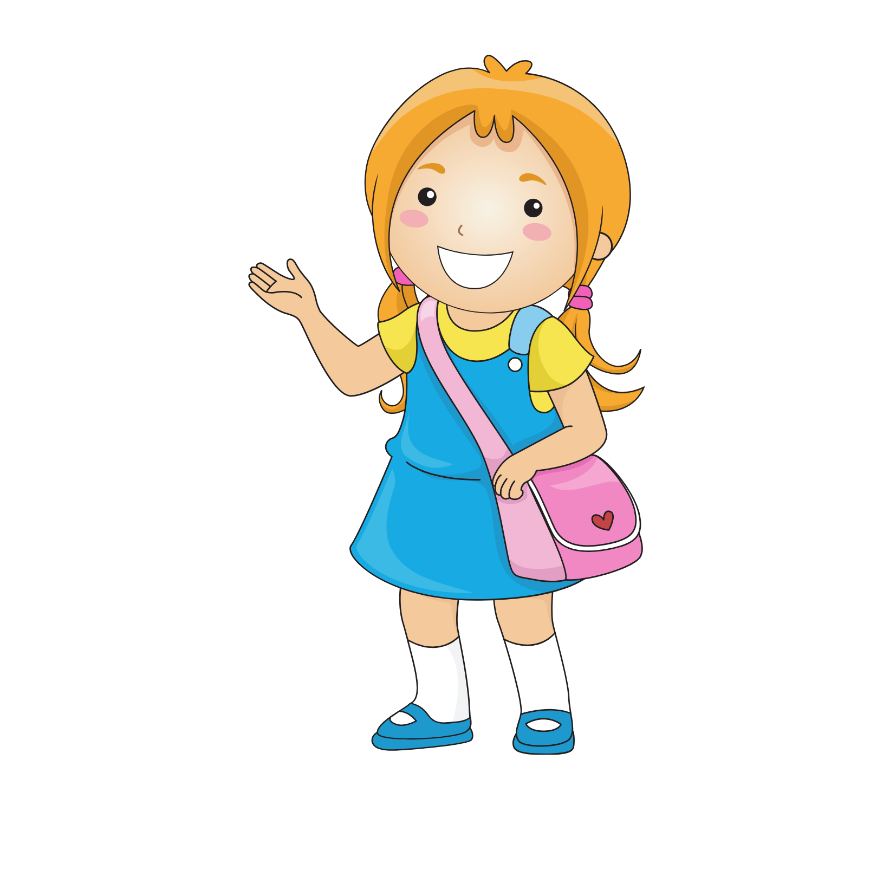 10 chia hết cho 2
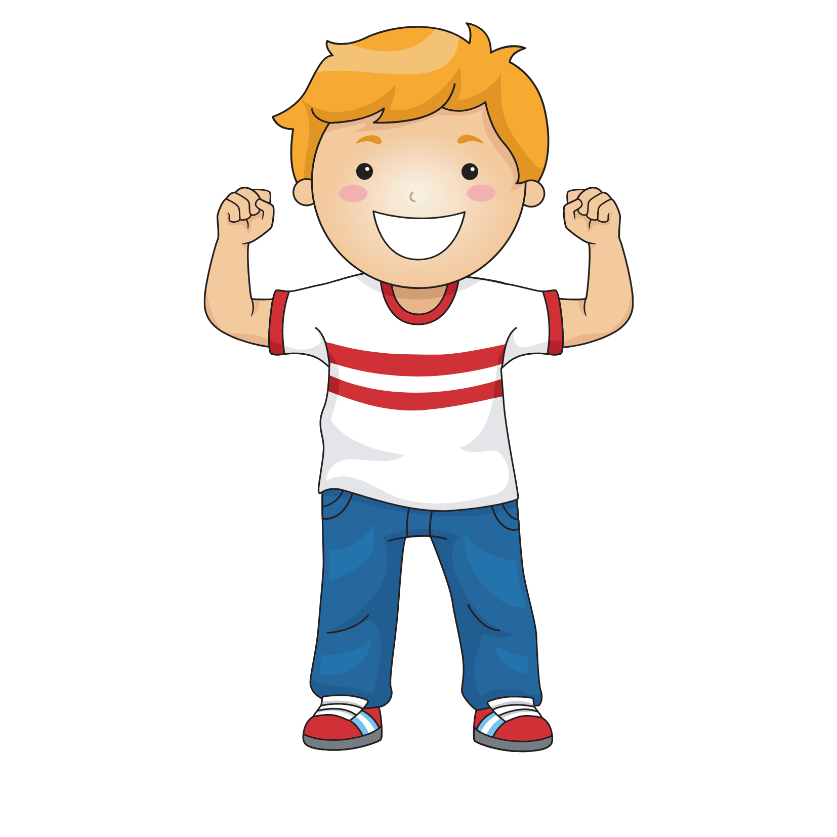 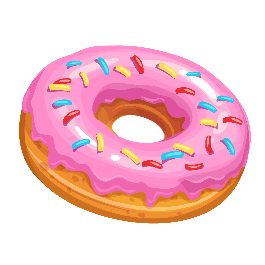 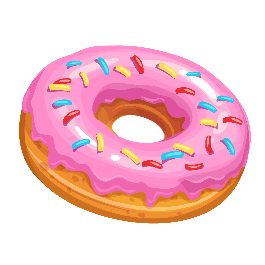 Dấu hiệu chia hết cho 2 là gì?
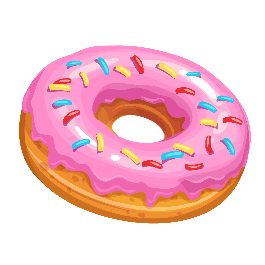 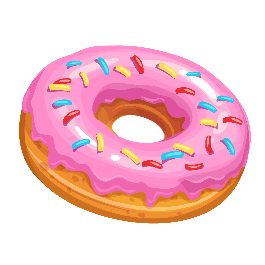 TOÁN
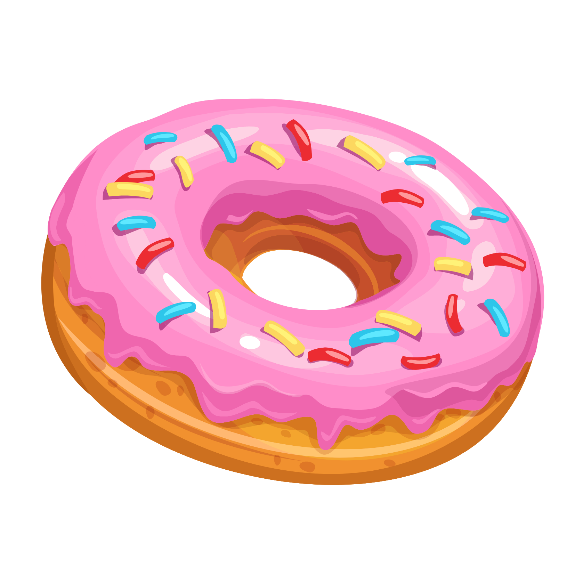 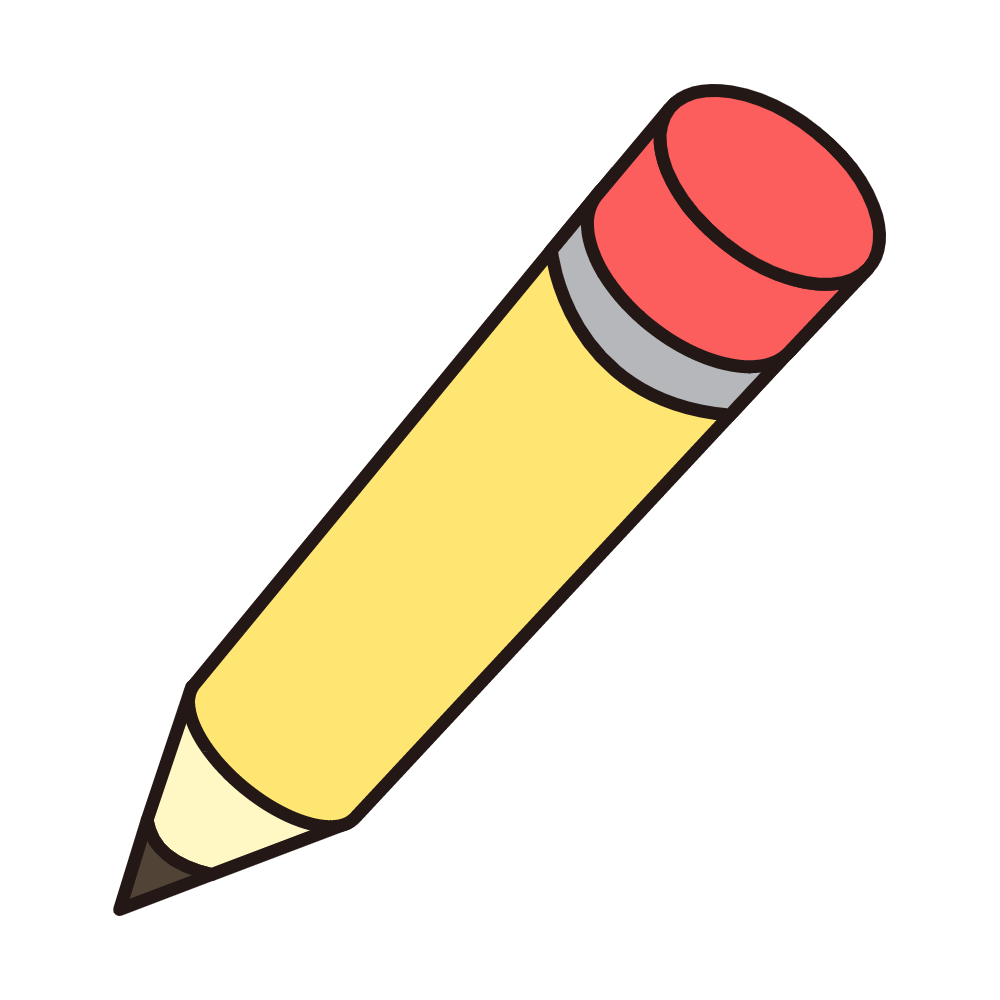 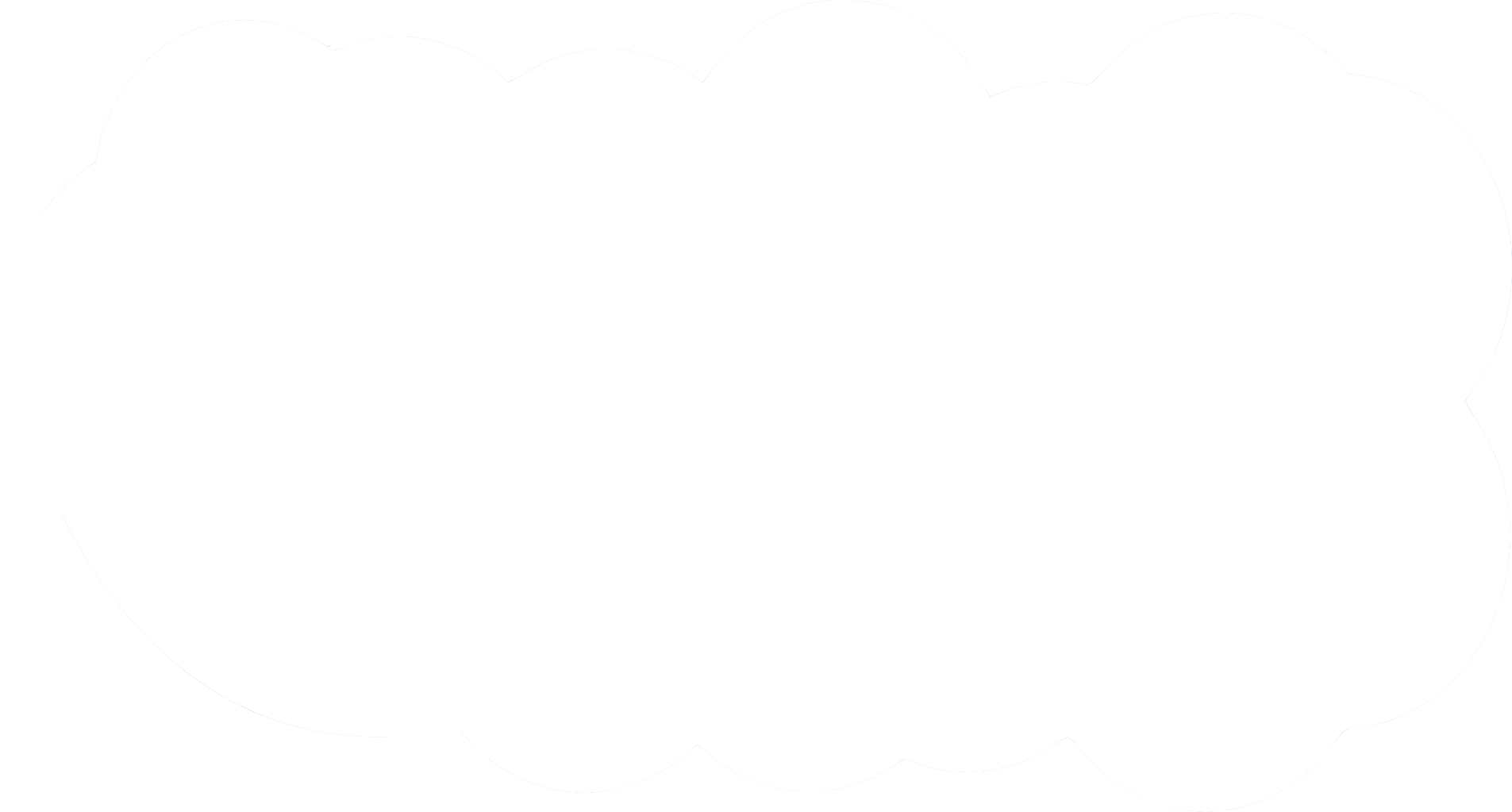 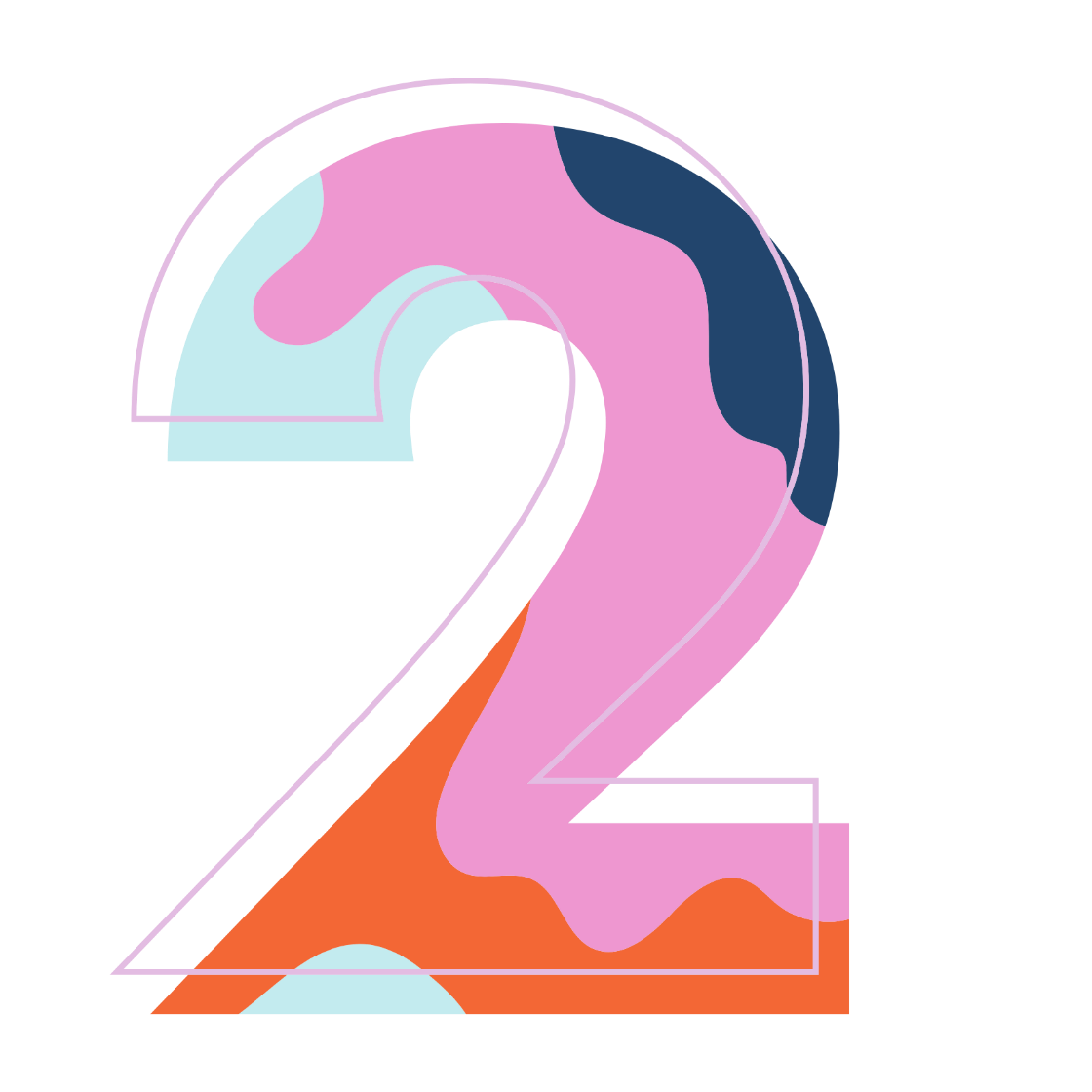 Dấu hiệu chia hết cho 2
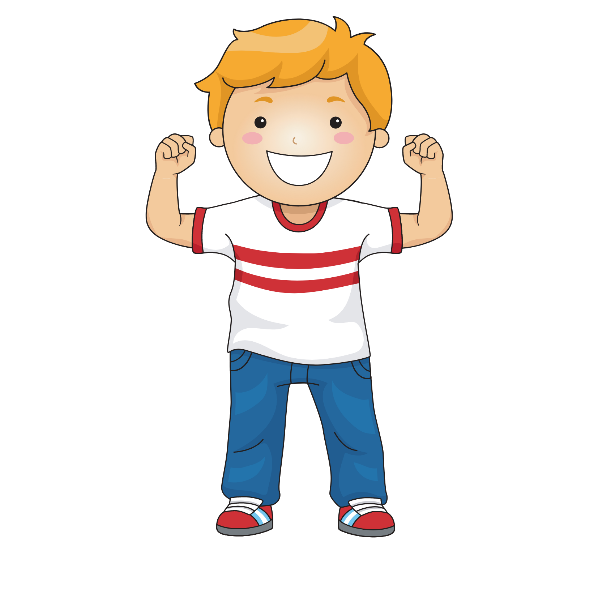 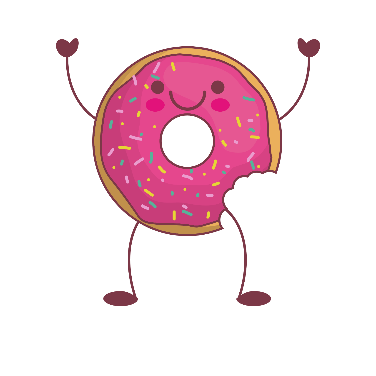 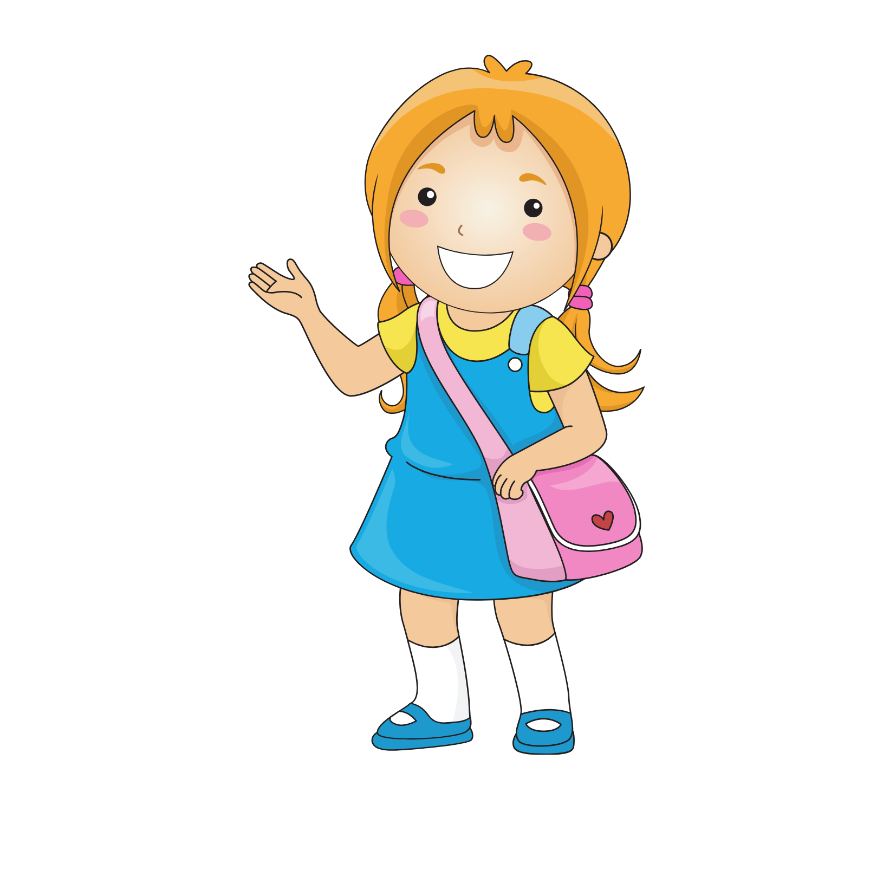 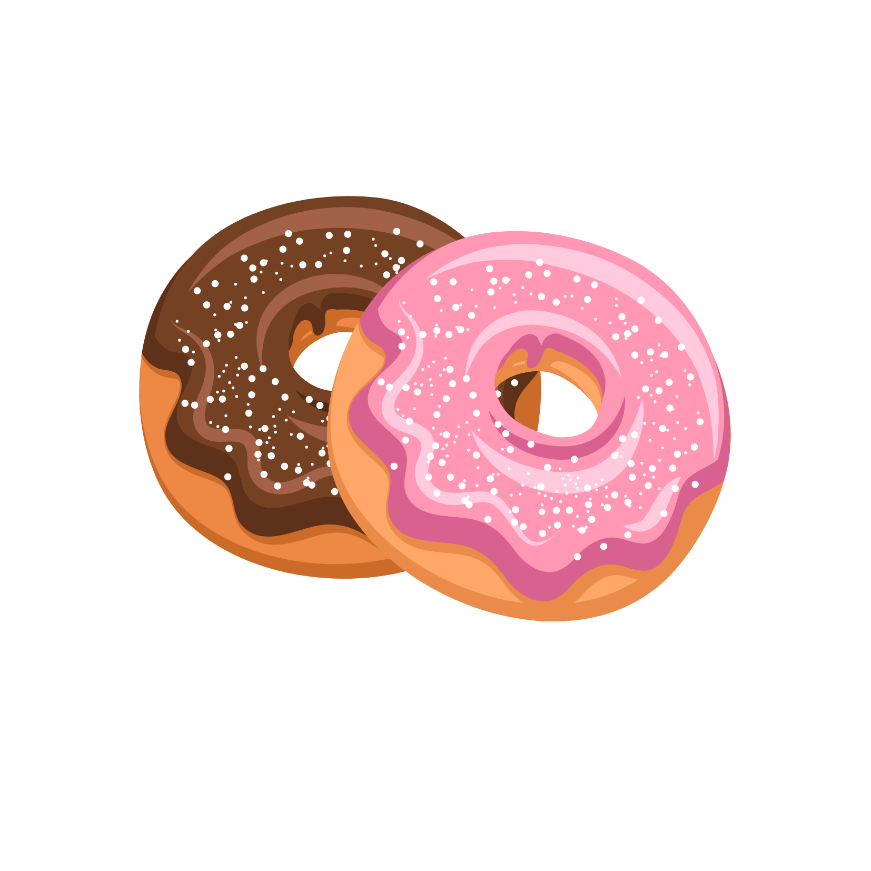 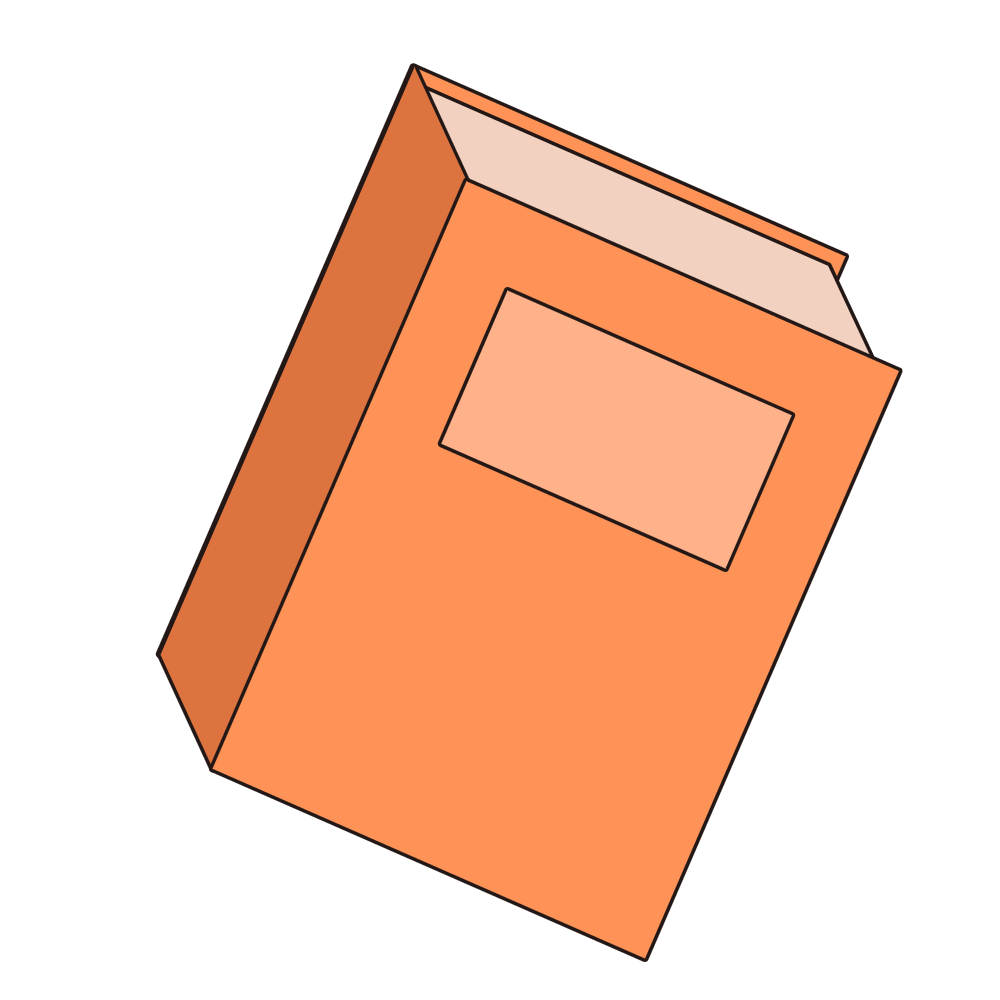 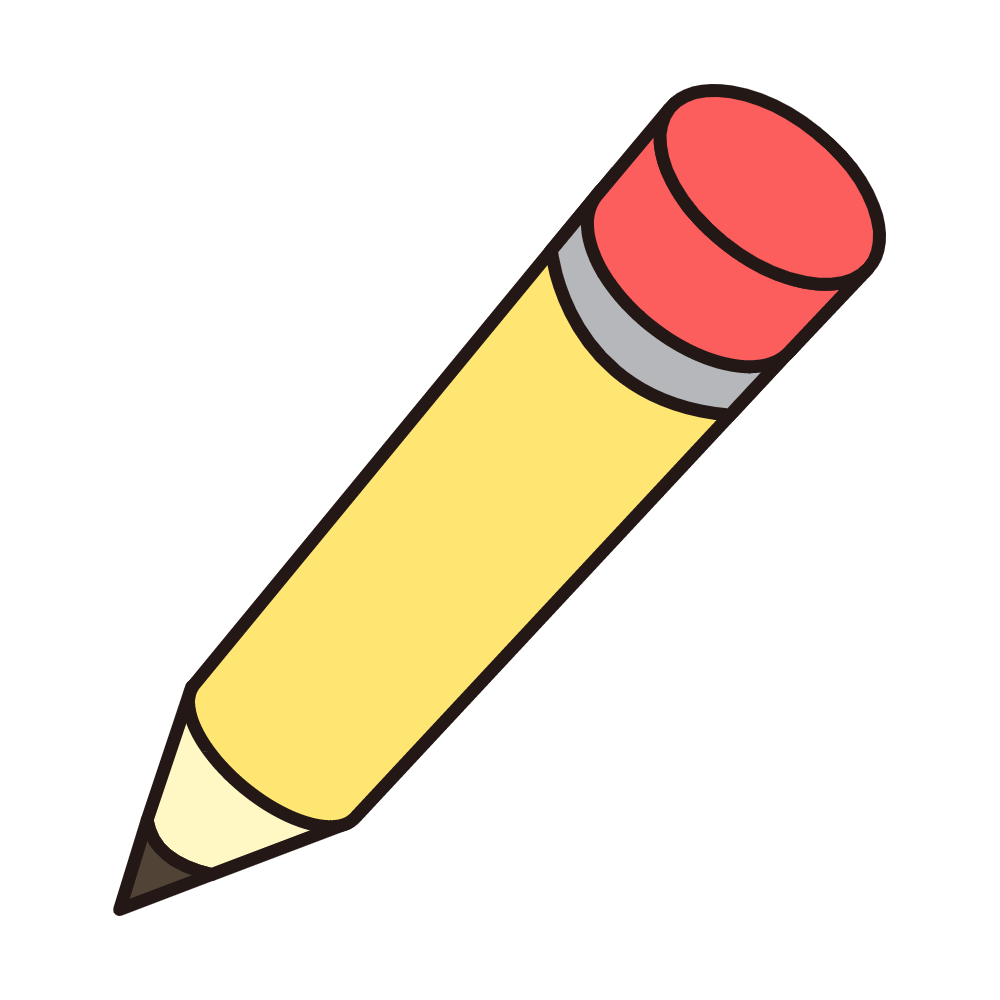 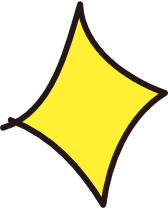 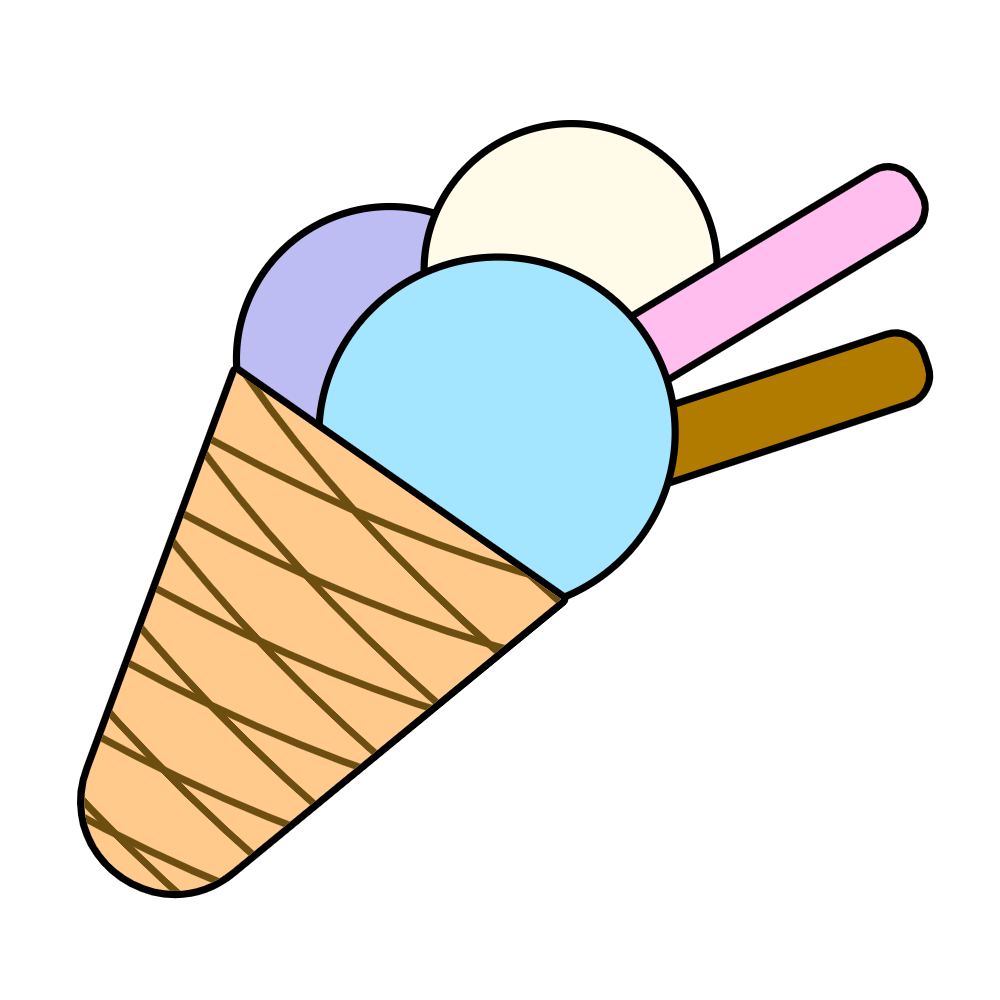 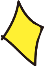 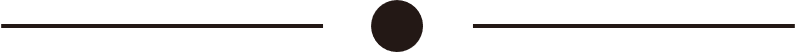 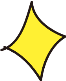 Khám phá
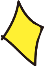 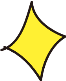 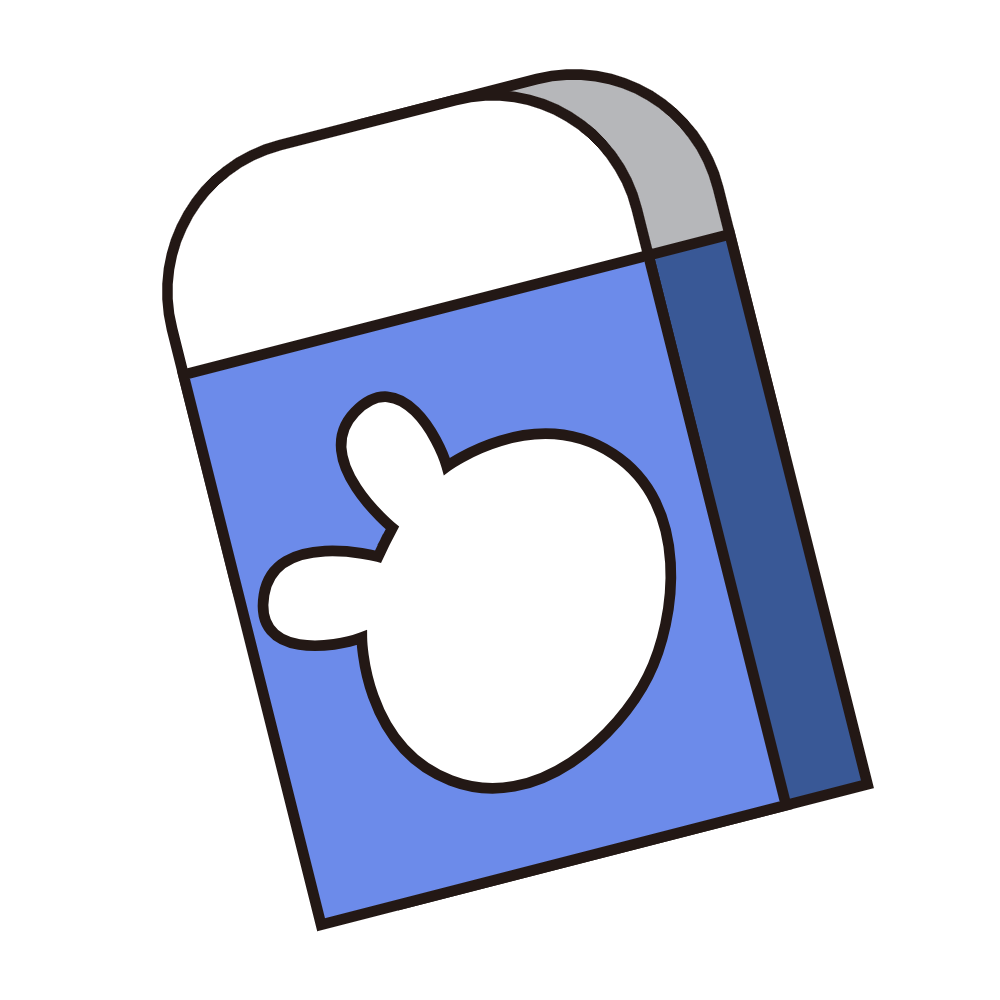 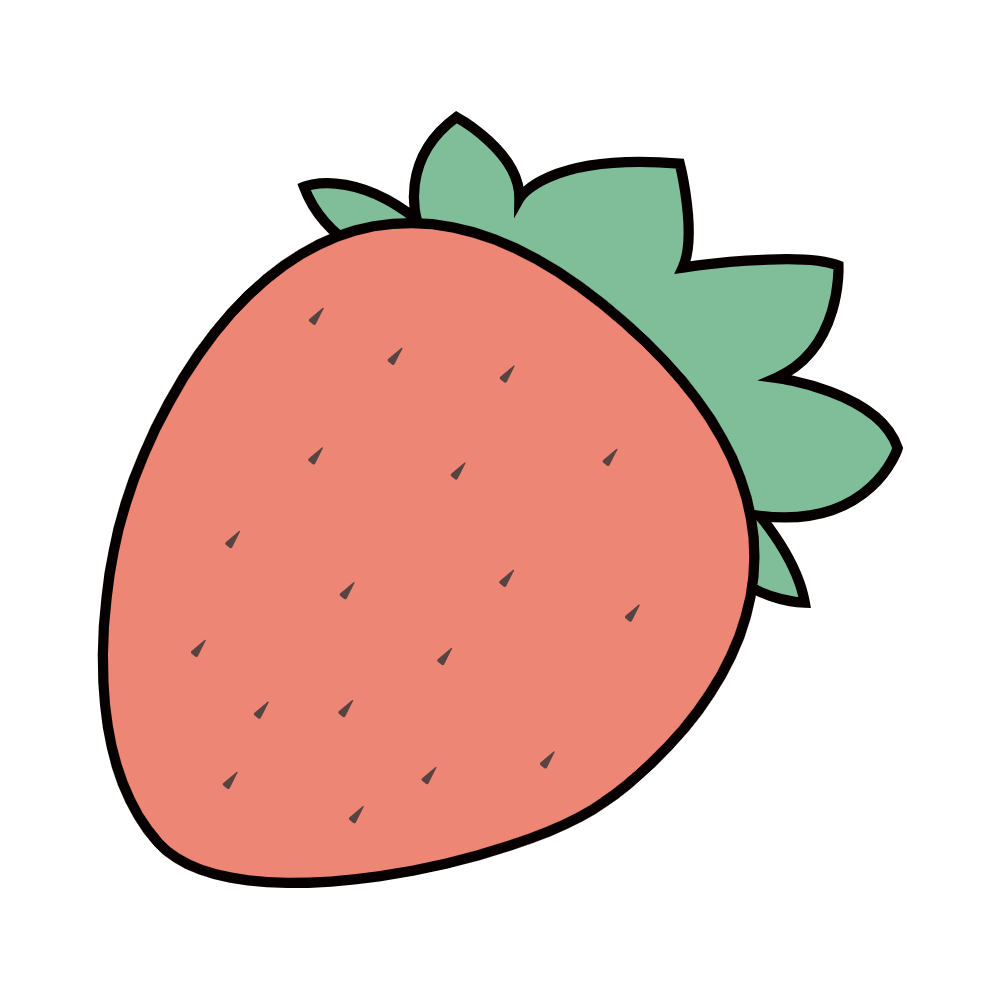 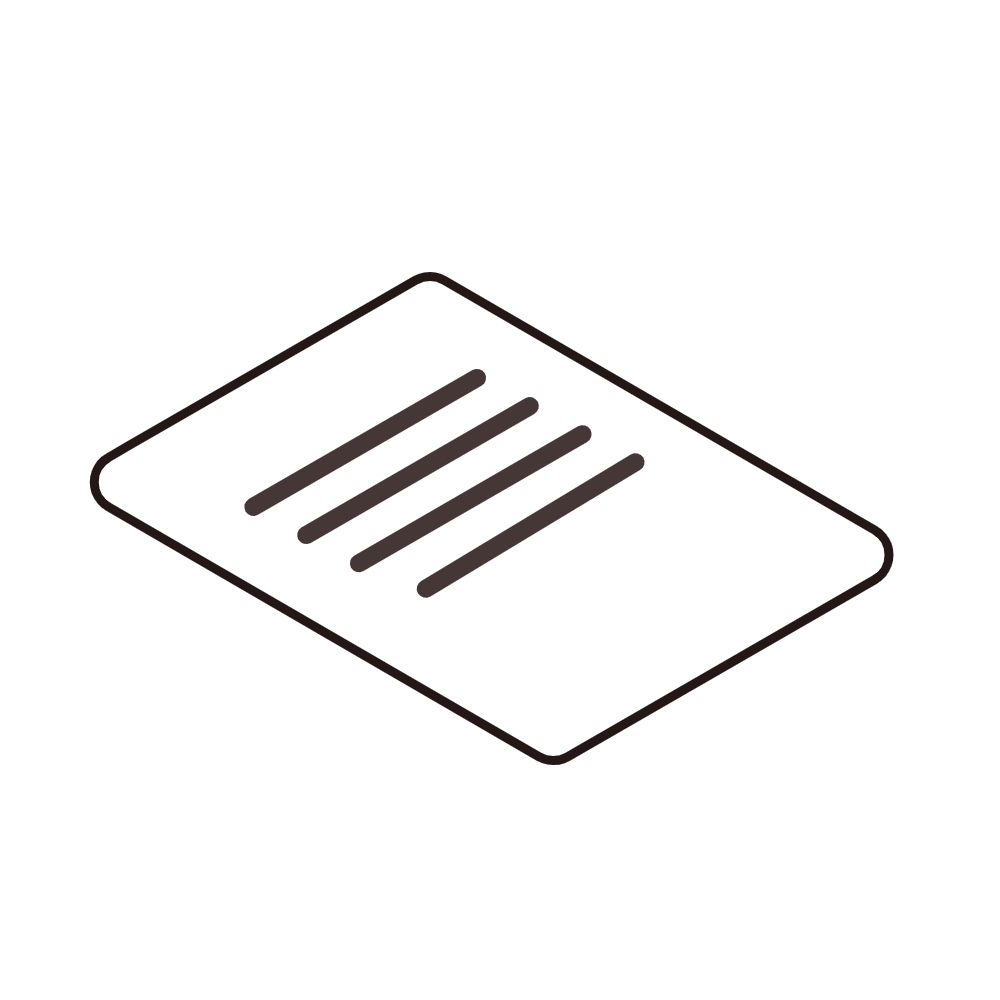 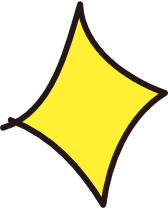 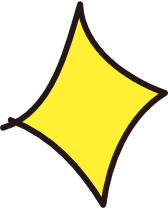 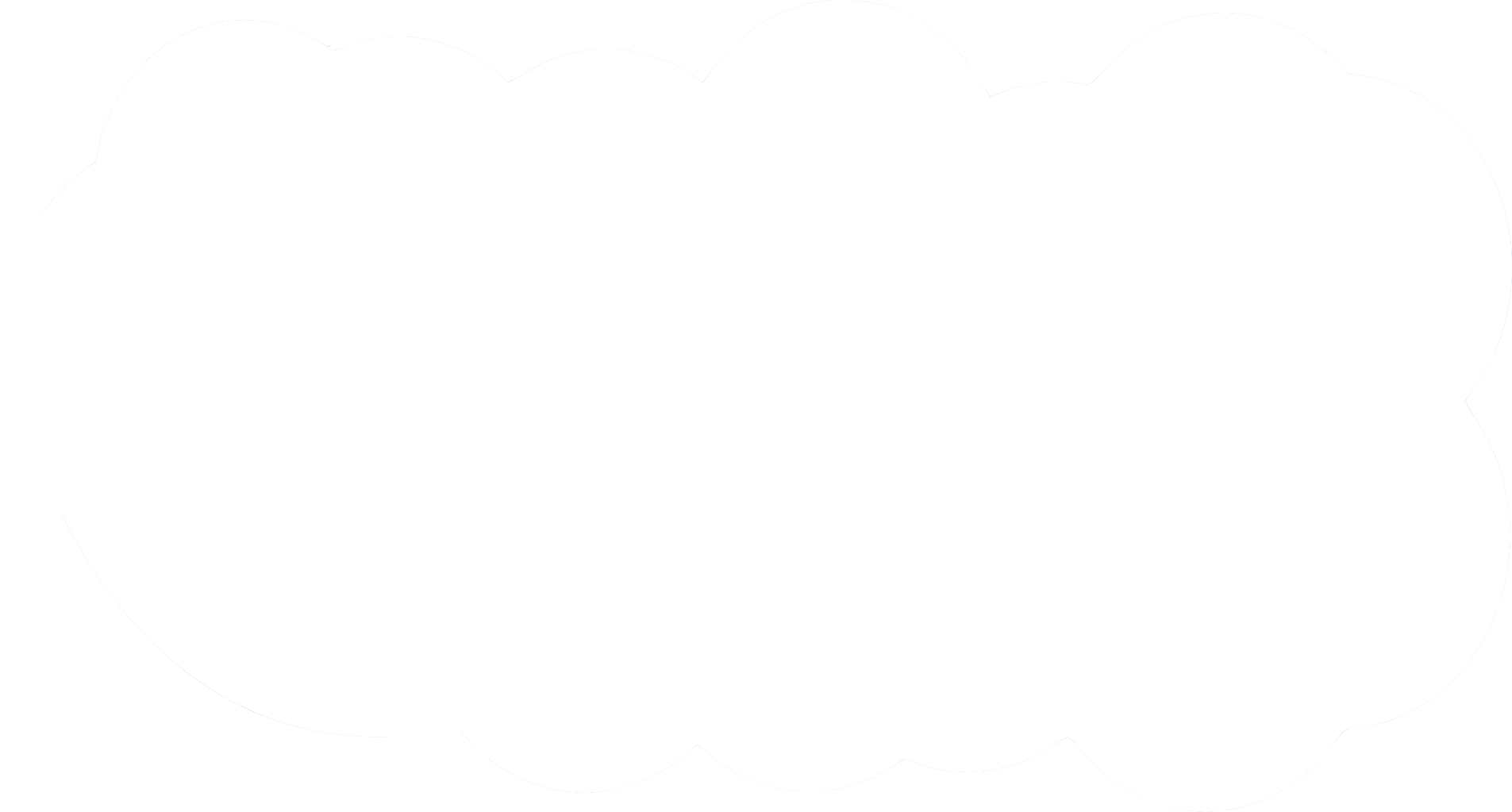 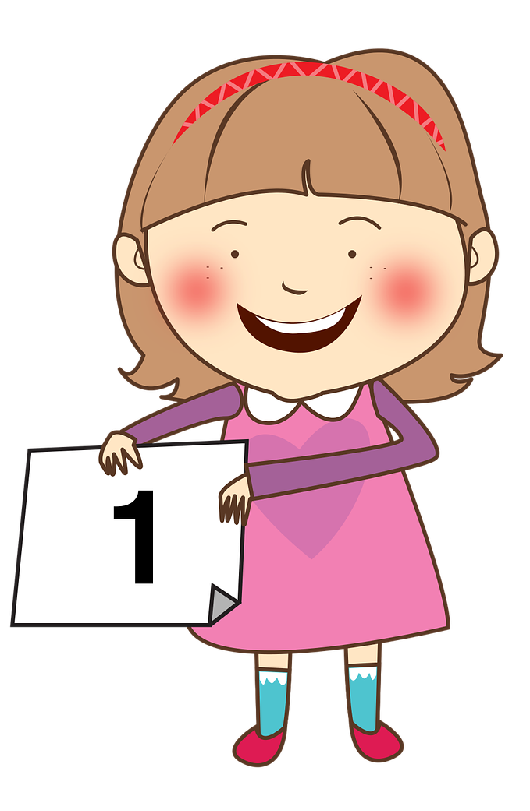 2
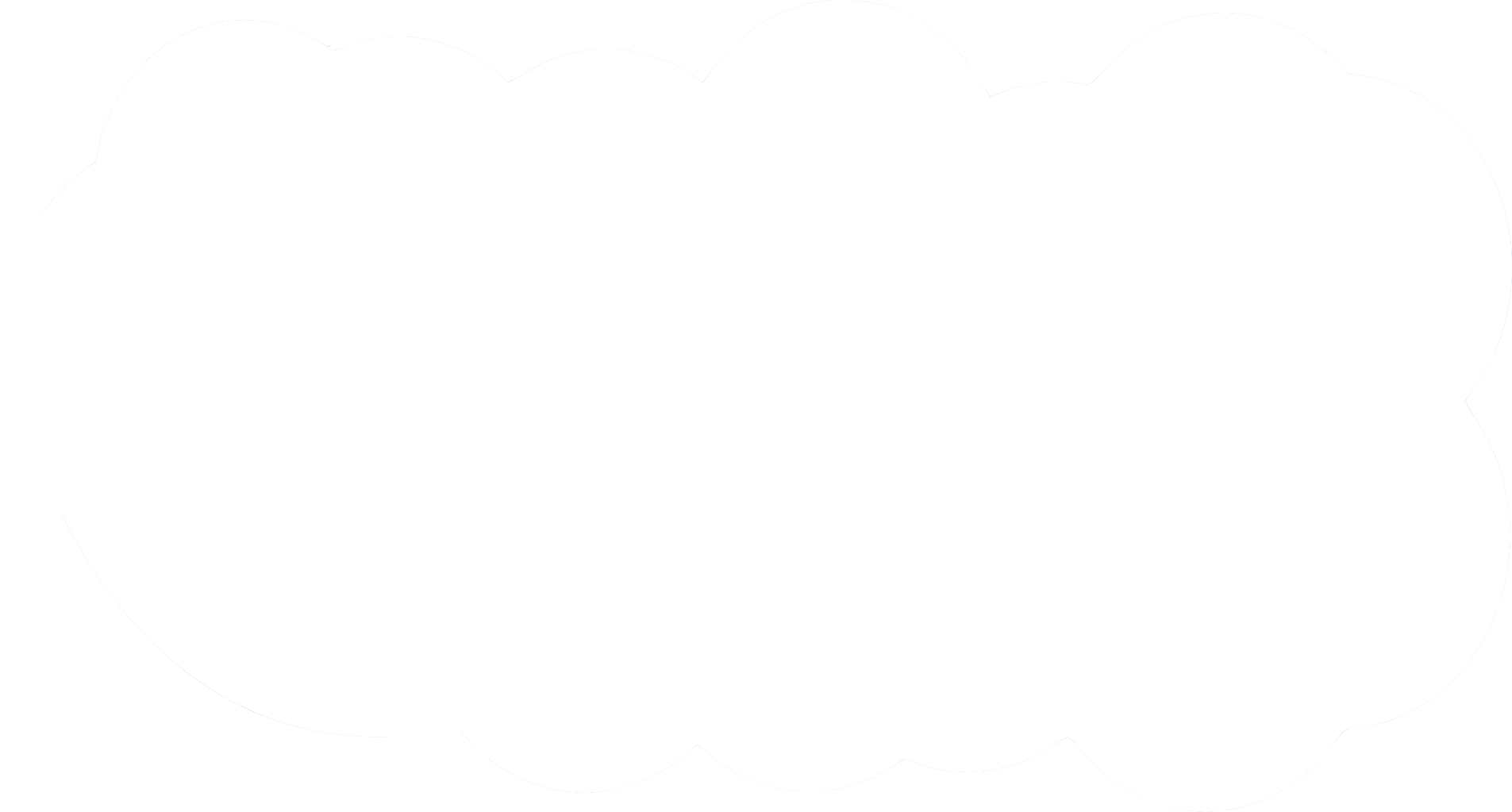 a) Ví dụ
Số nào chia hết cho 2?
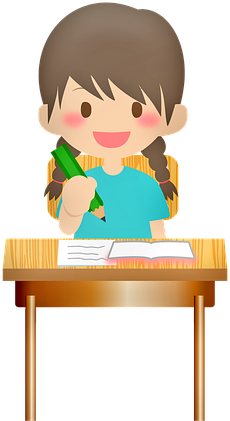 10
32
14
36
28
11
33
15
37
29
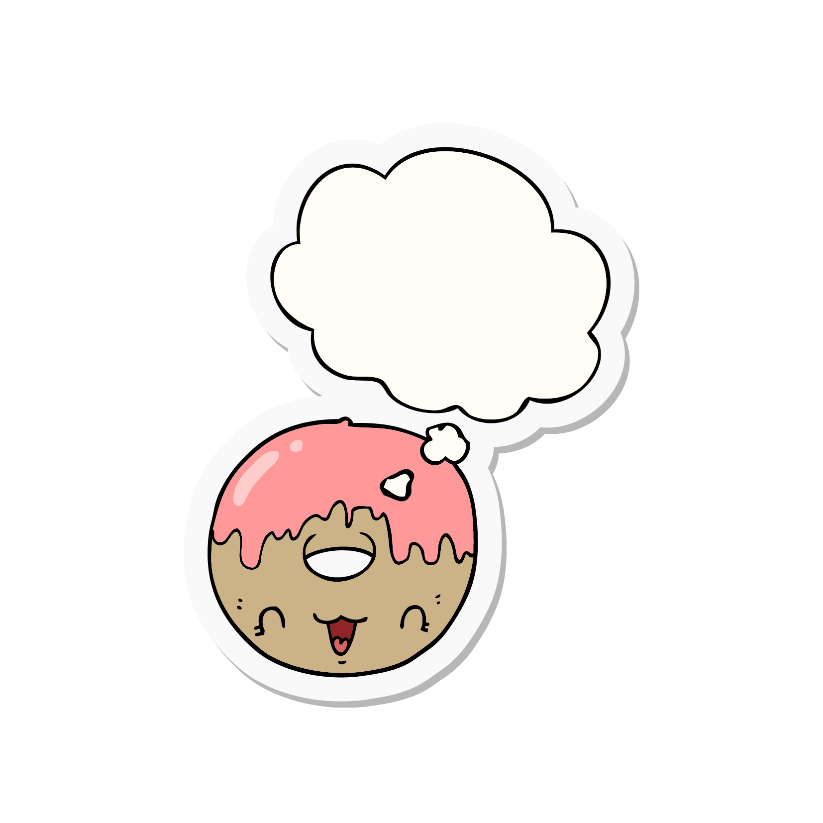 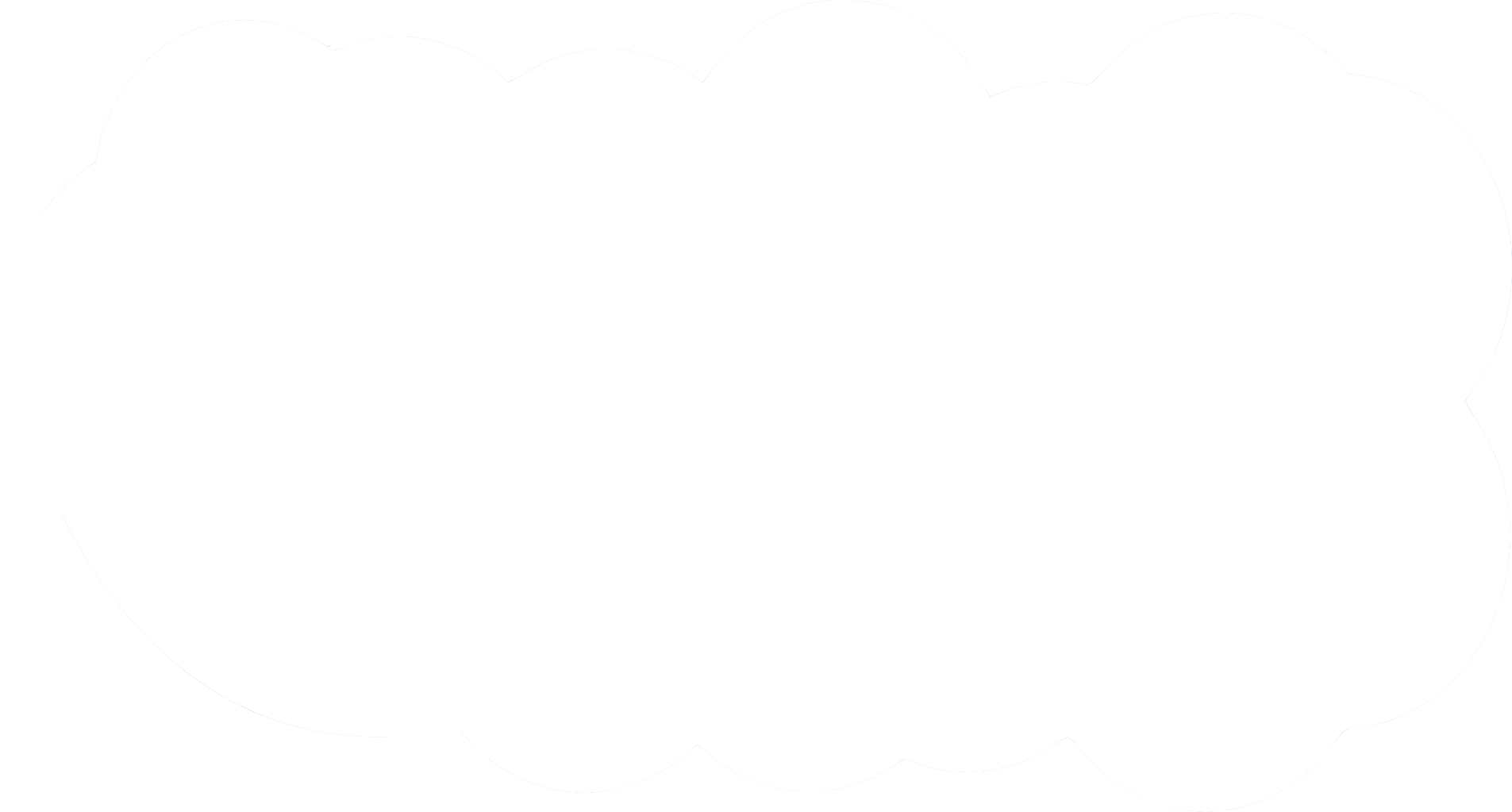 Chia hết cho 2
Không chia hết cho 2
b) Dấu hiệu chia hết cho 2
Các số có chữ số tận cùng là 0 ; 2 ; 4; 6 ; 8 
thì chia hết cho 2
0
2
4
6
8
10 : 2 = 5
32 : 2 = 16
14 : 2 = 7
36 : 2 = 18
28 : 2 = 14
11 : 2 = 5 (dư 1)
33 : 2 = 16 (dư 1)
15 : 2 = 7 (dư 1)
37 : 2 = 18 (dư 1)
29 : 2 = 14 (dư 1)
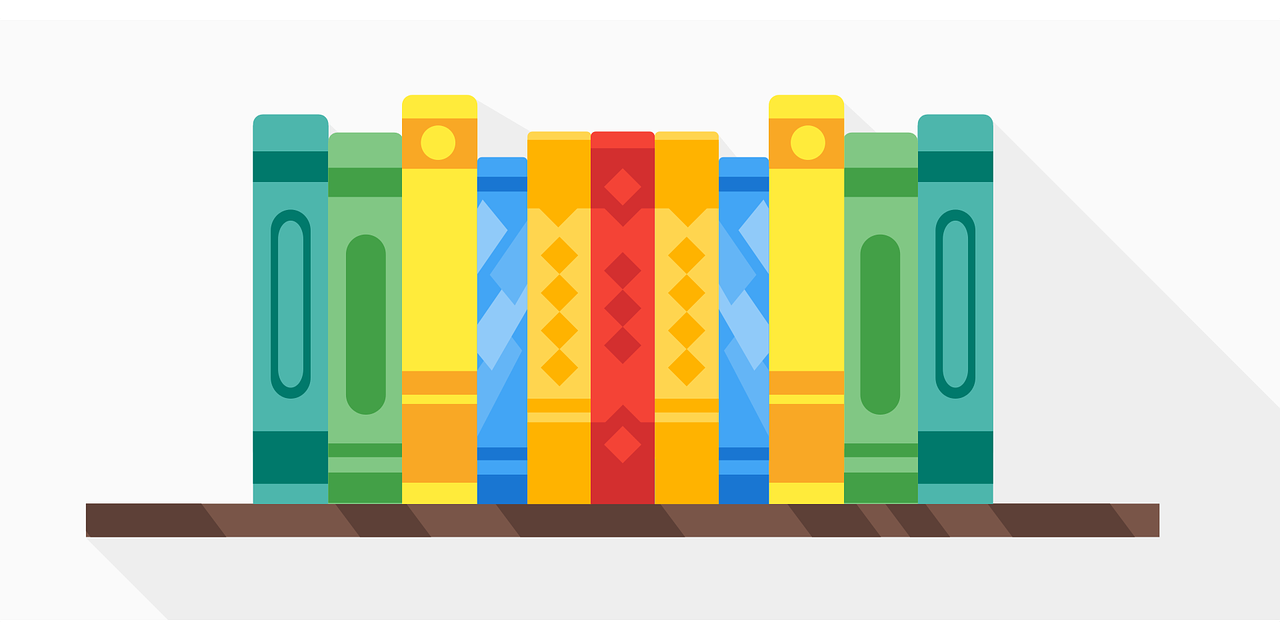 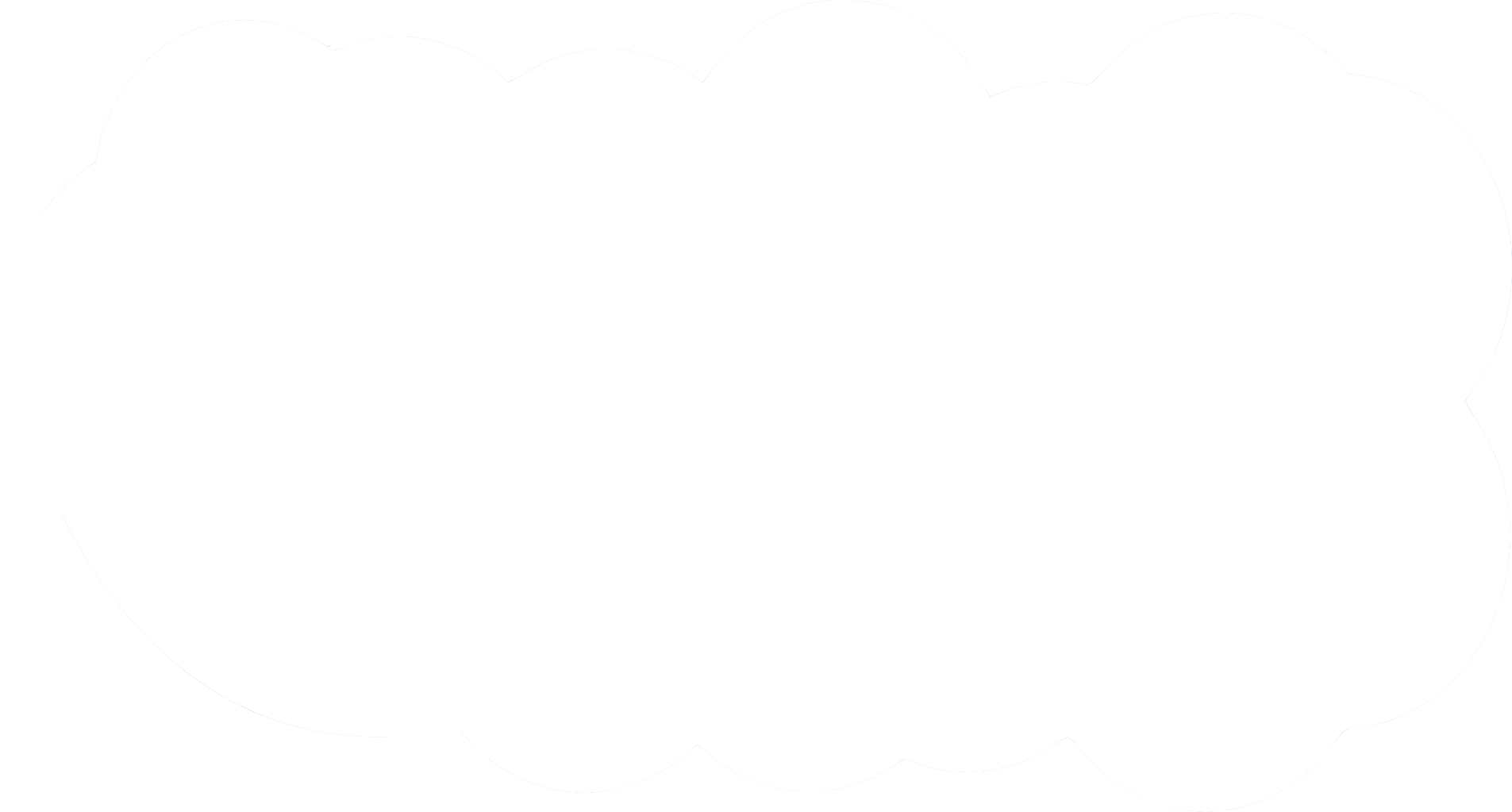 Chia hết cho 2
Không chia hết cho 2
Chú ý:
Các số có chữ số tận cùng là 1 ; 3; 5; 7 ; 9 
thì  không chia hết cho 2
10 : 2 = 5
32 : 2 = 16
14 : 2 = 7
36 : 2 = 18
28 : 2 = 14
11 : 2 = 5 (dư 1)
33 : 2 = 16 (dư 1)
15 : 2 = 7 (dư 1)
37 : 2 = 18 (dư 1)
29 : 2 = 14 (dư 1)
1
3
5
7
9
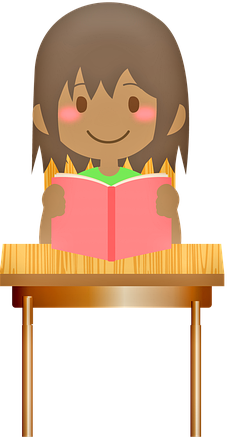 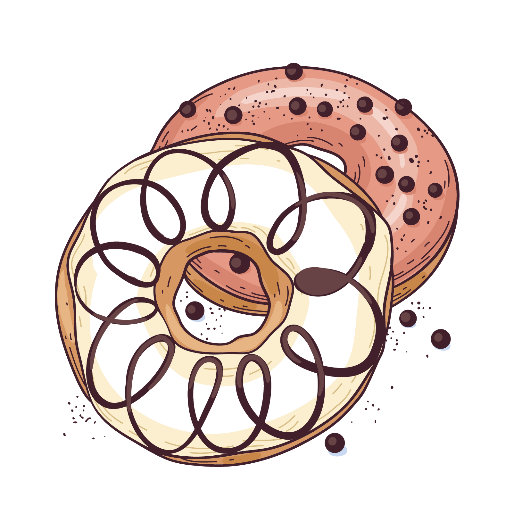 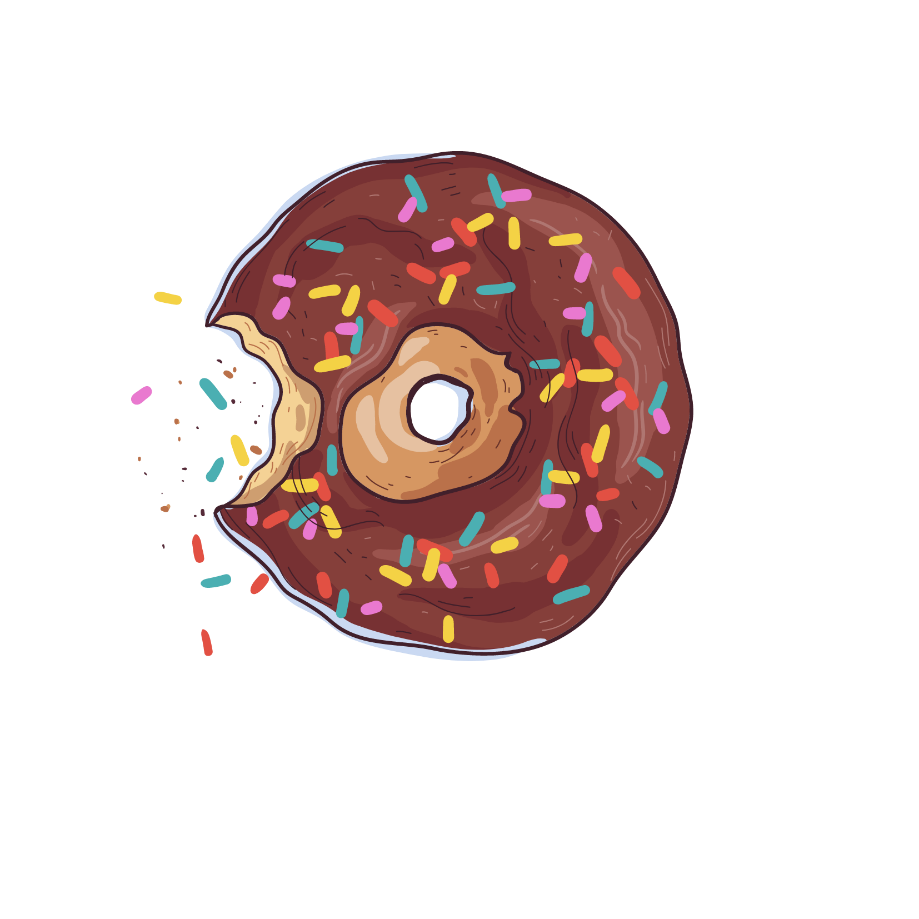 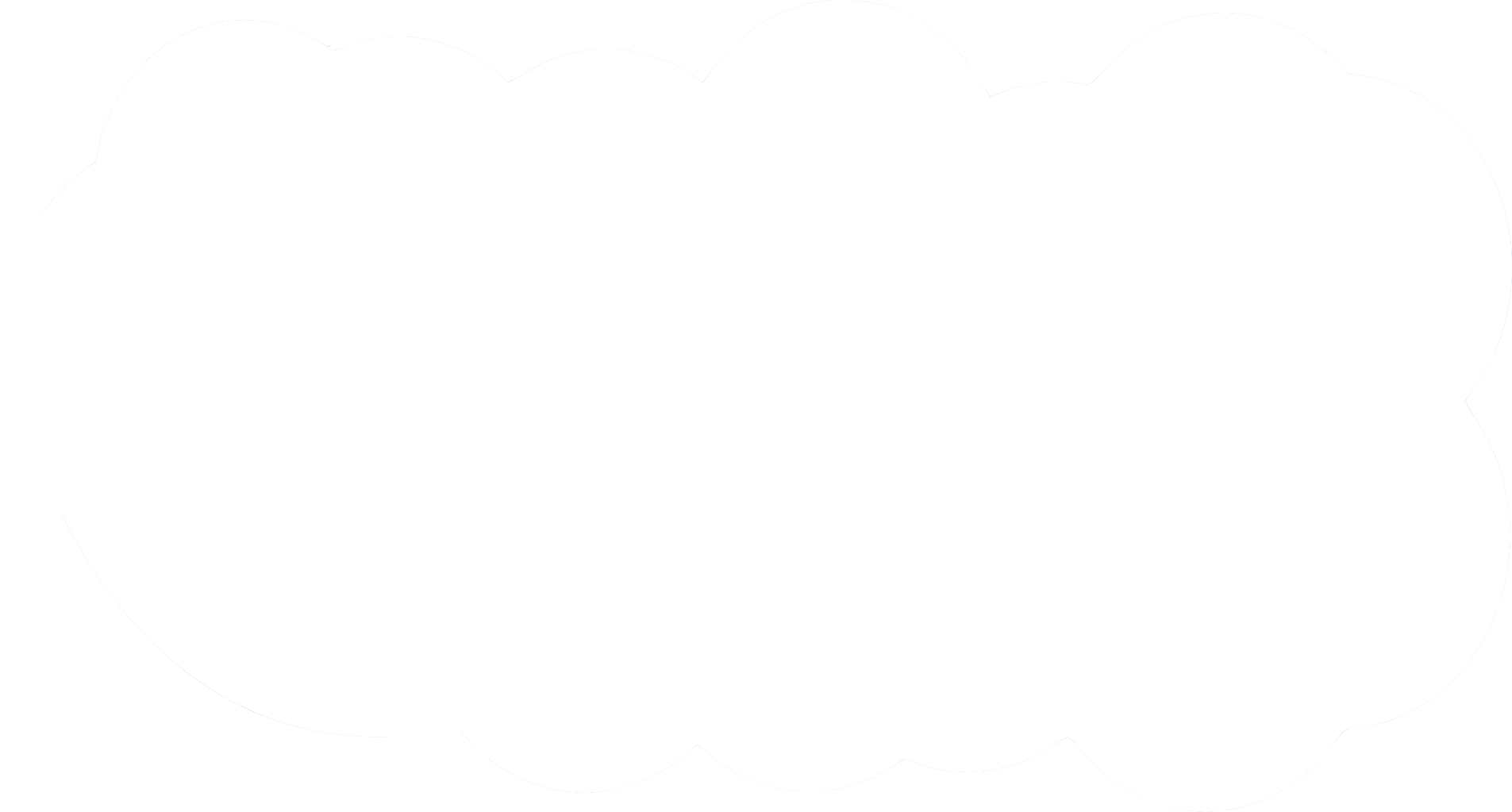 c) Số chẵn, số lẻ
- Số chia hết cho 2 là số chẵn
Ví dụ: 0 ; 2 ; 4 ; 6 ; 8 ; ... ; 156 ; 158 ; 160 ; ... là số chẵn
- Số không chia hết cho 2 là số lẻ
Ví dụ: 1 ; 3 ; 5 ; 7 ;  ... ; 567 ; 569 ; 571 ; ... là số lẻ
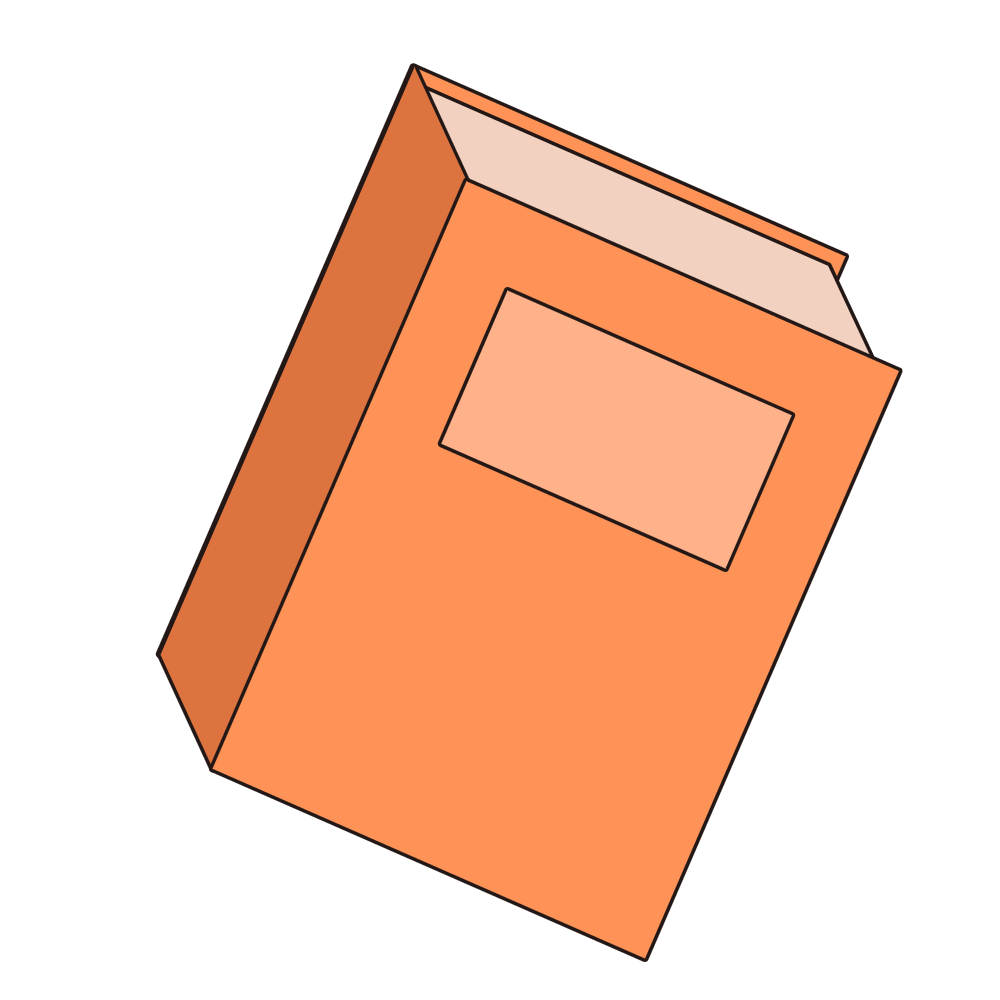 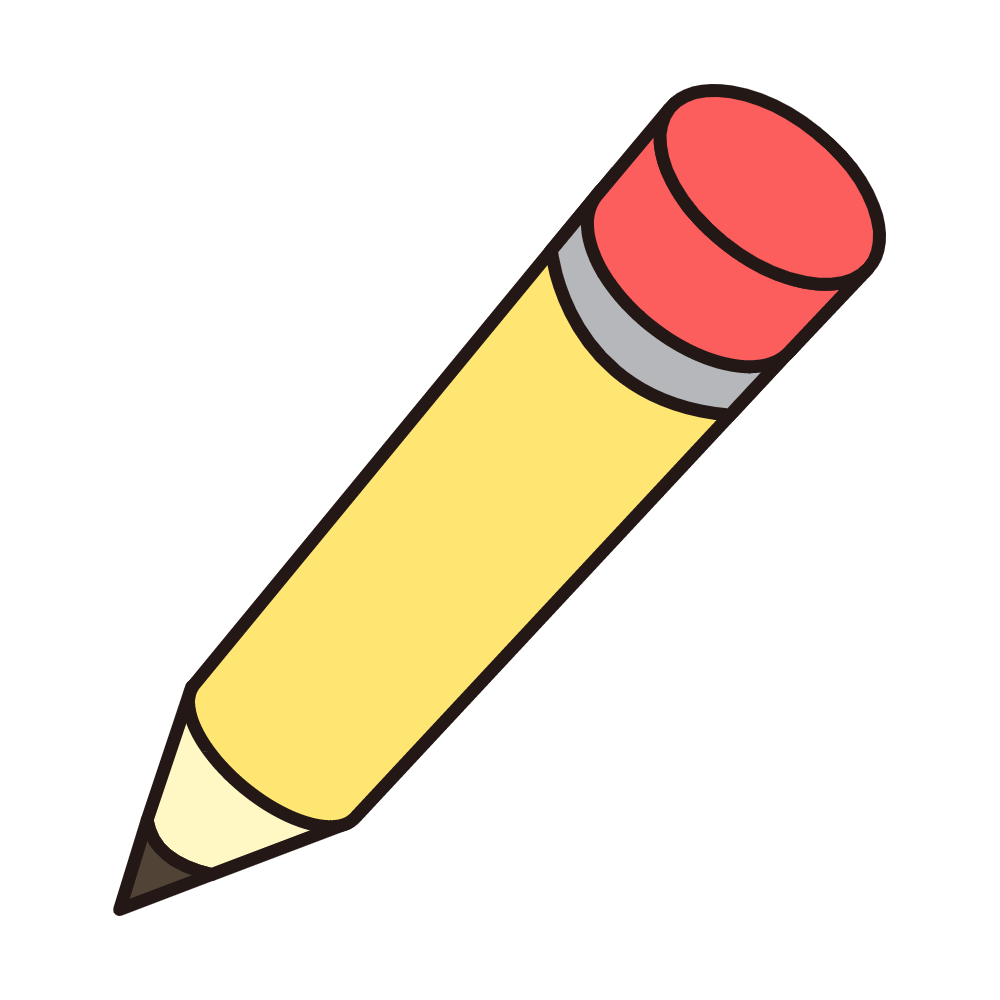 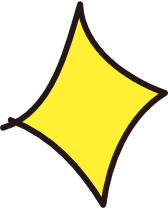 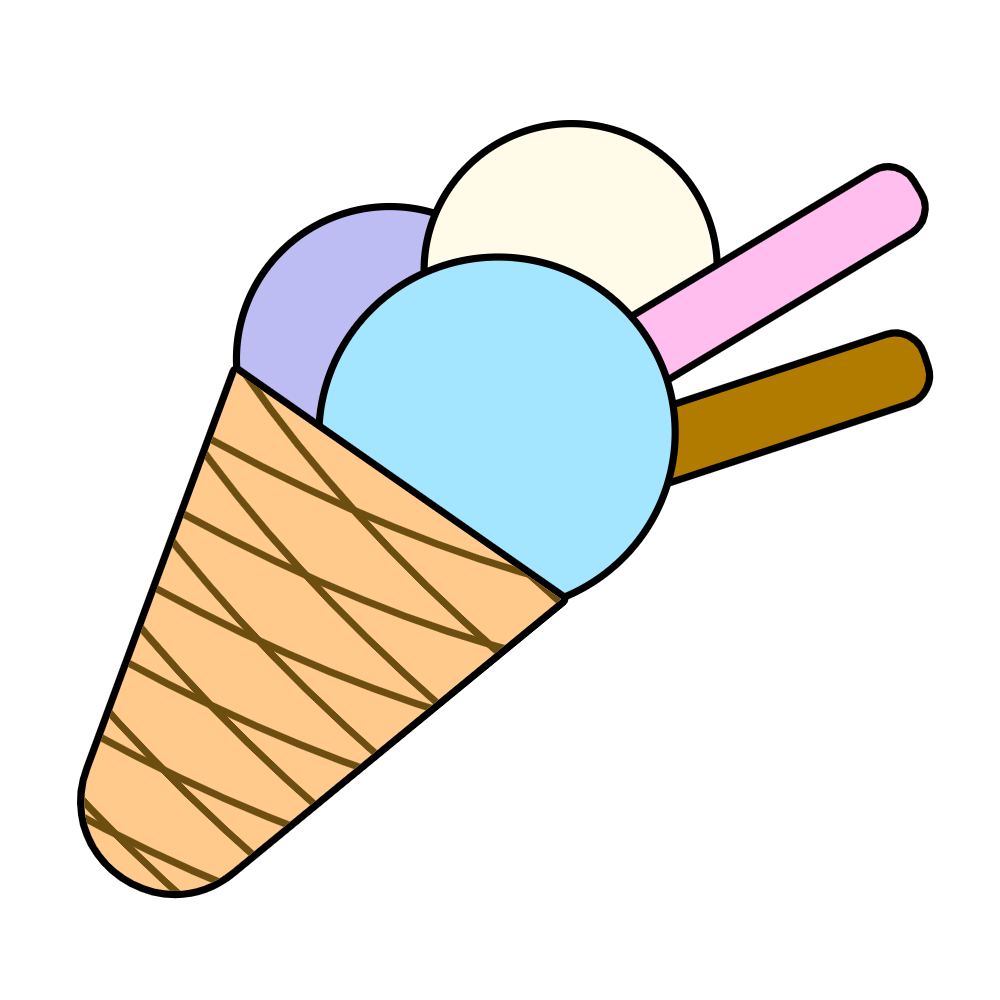 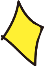 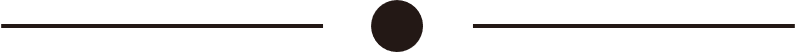 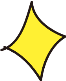 luyện tập
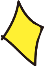 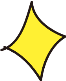 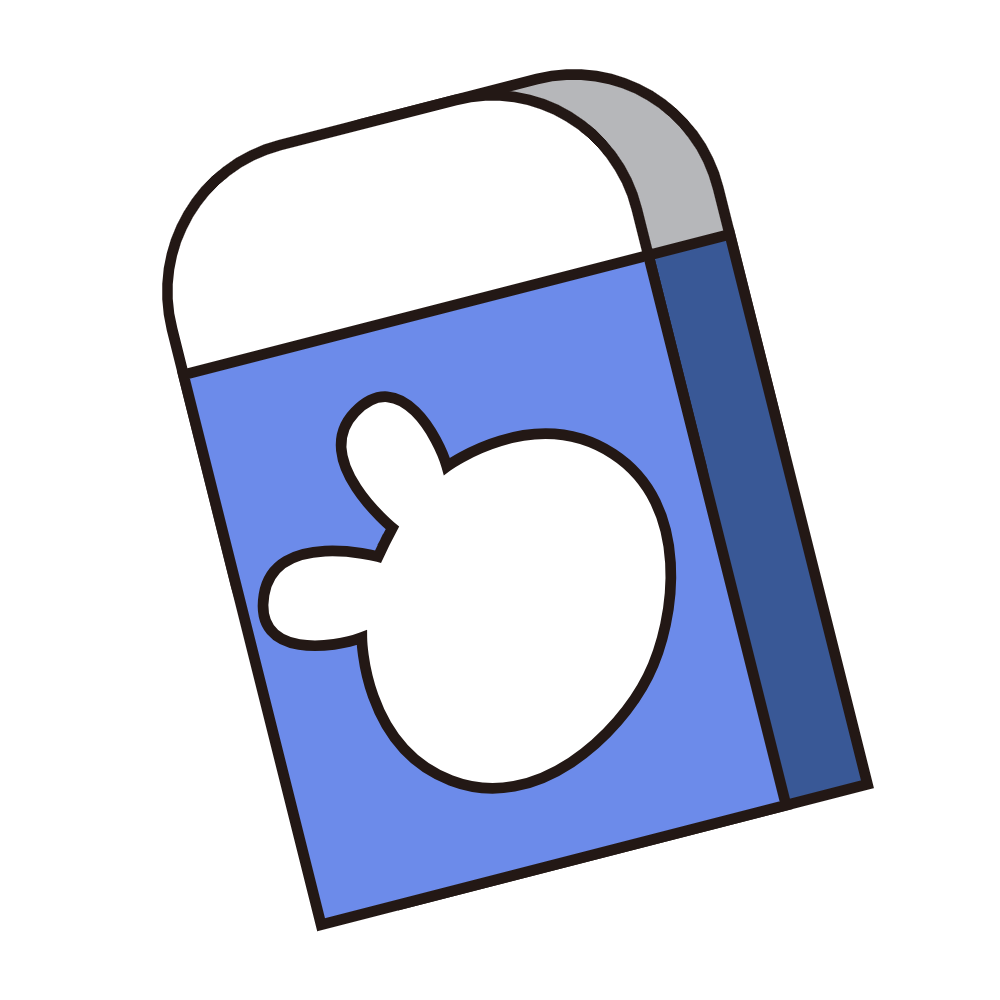 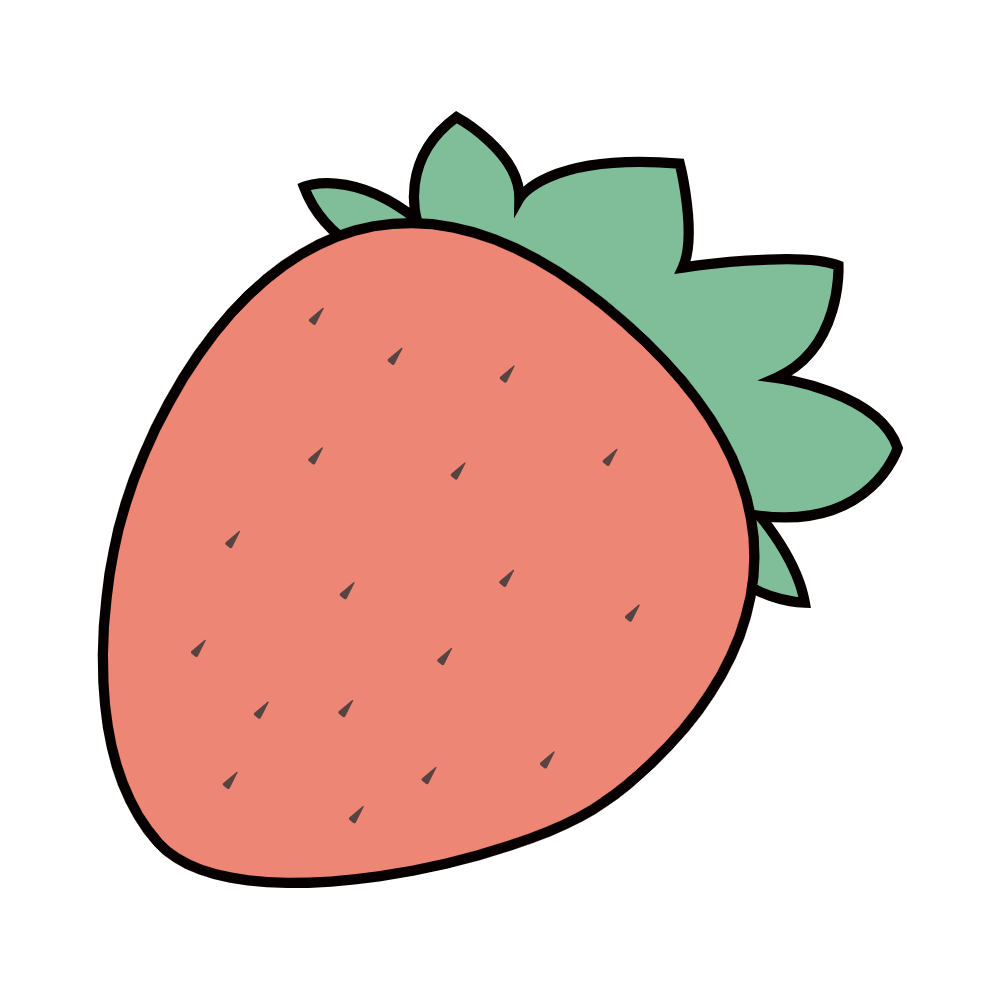 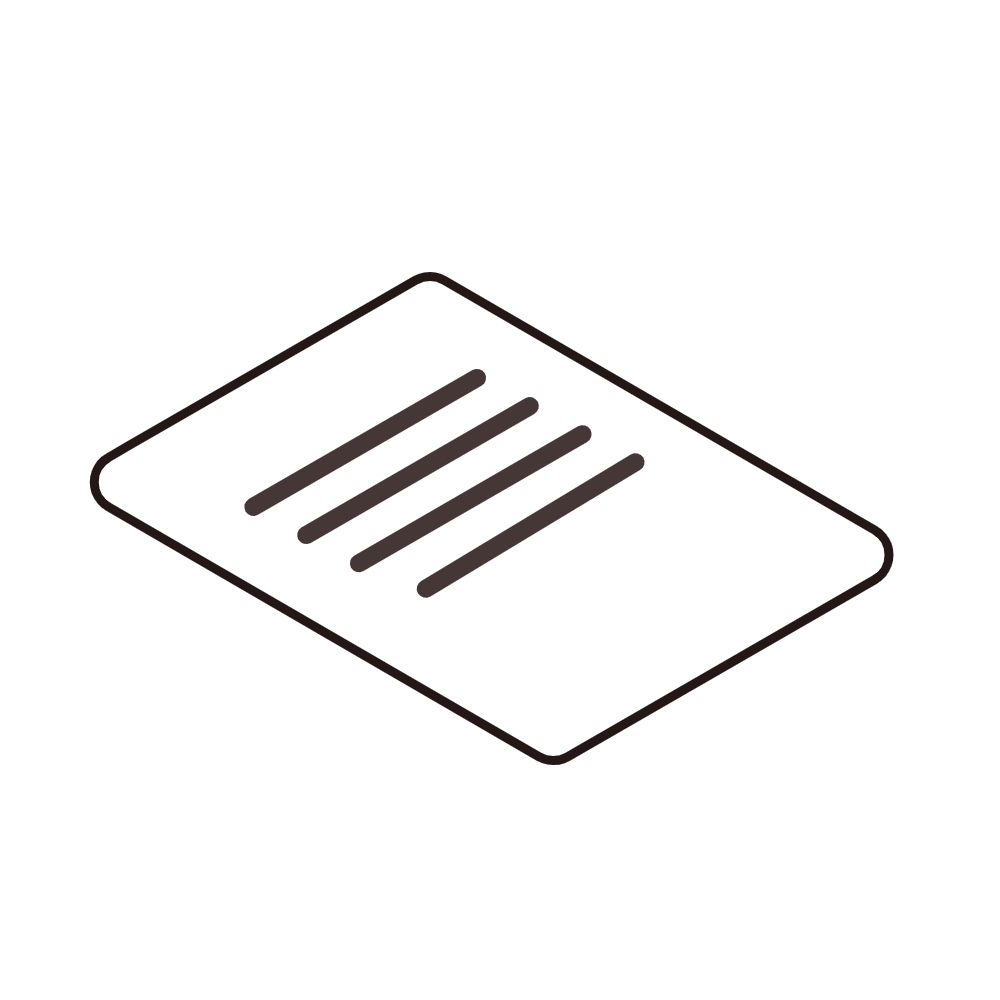 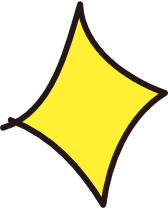 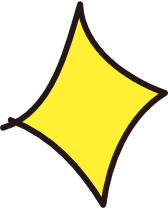 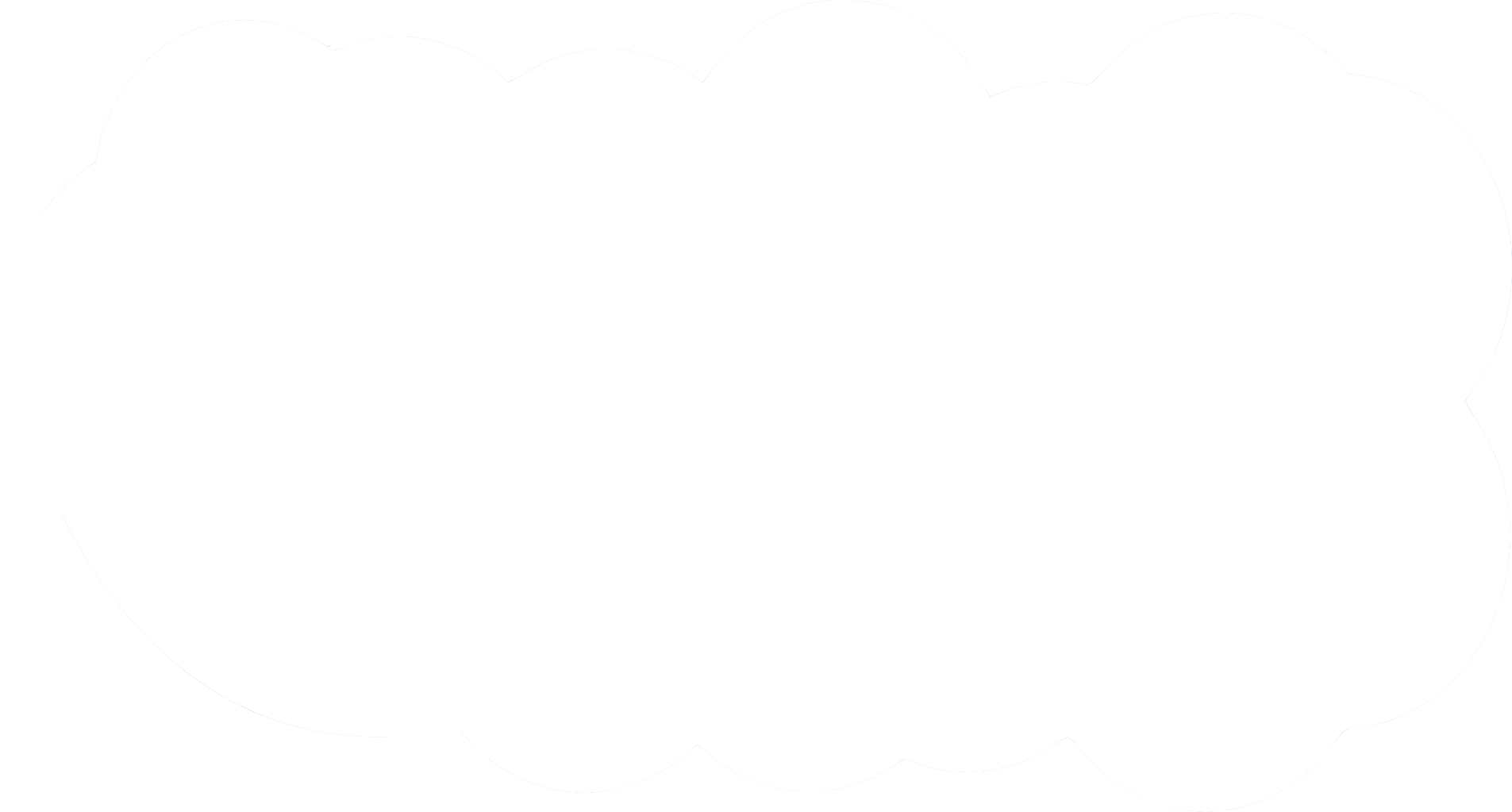 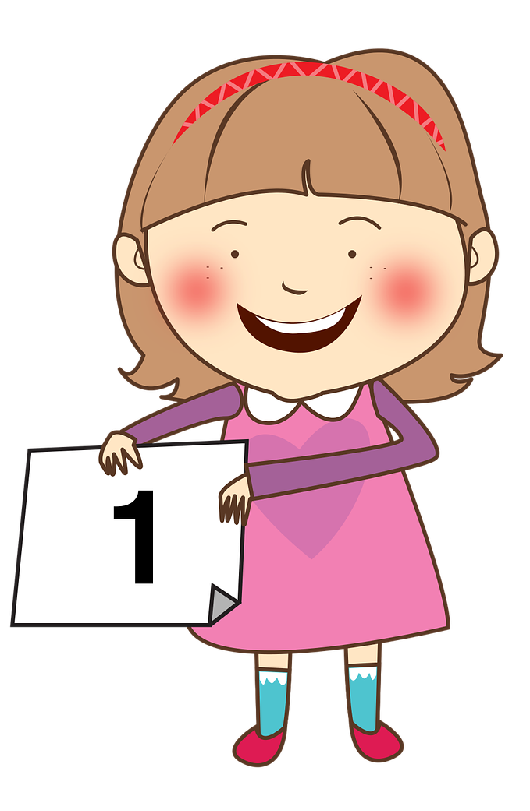 3
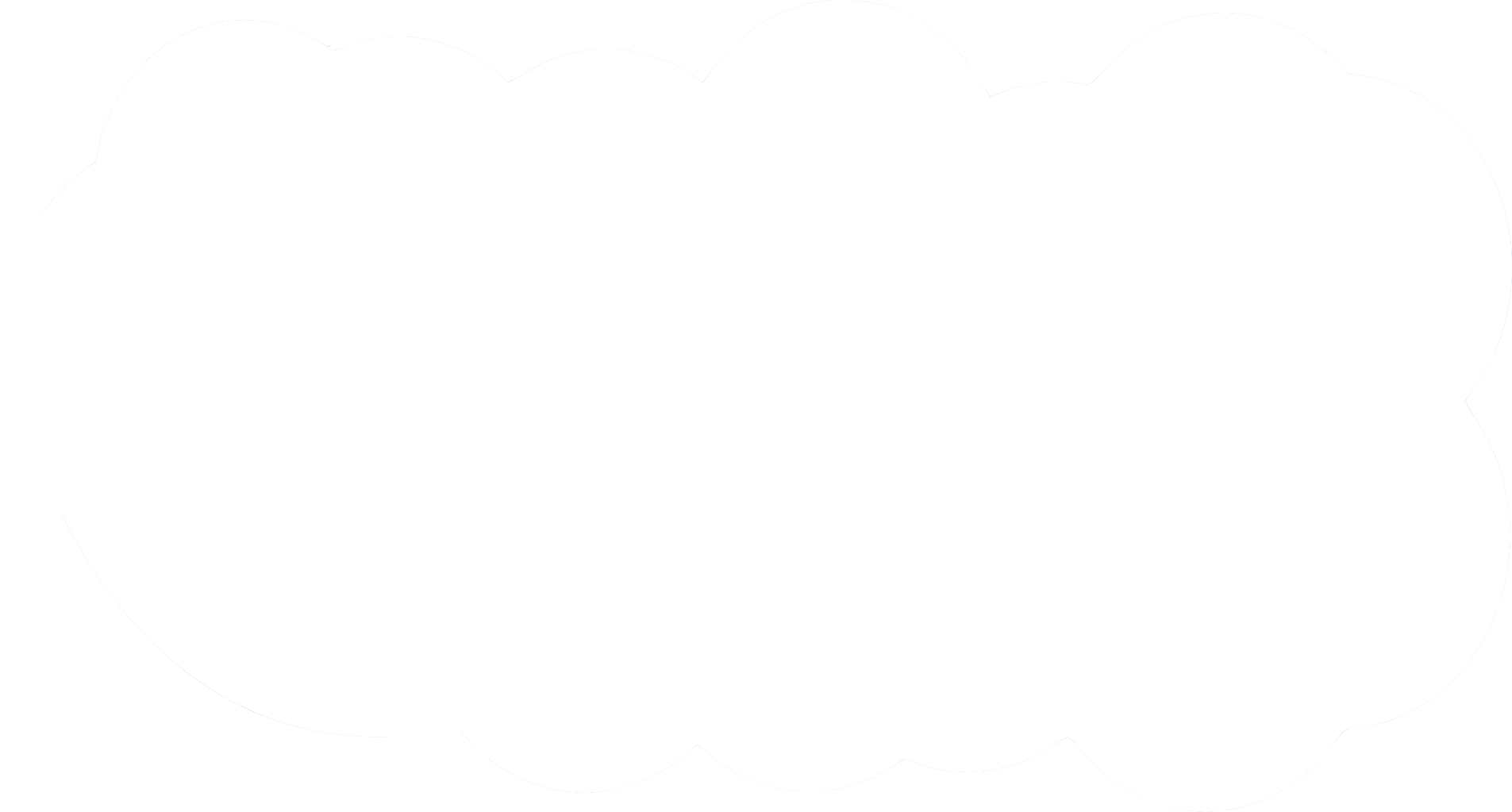 Trong các số 35; 89; 98; 1000; 744; 867; 7536;
84 683; 5 782; 8 401:

a) Số nào chia hết cho 2?
- Số chia hết cho 2 là: 98; 1000; 744; 5782; 7536.
b) Số nào không chia hết cho 2?
- Số không chia hết cho 2 là: 35; 89; 867; 8401; 84 683.
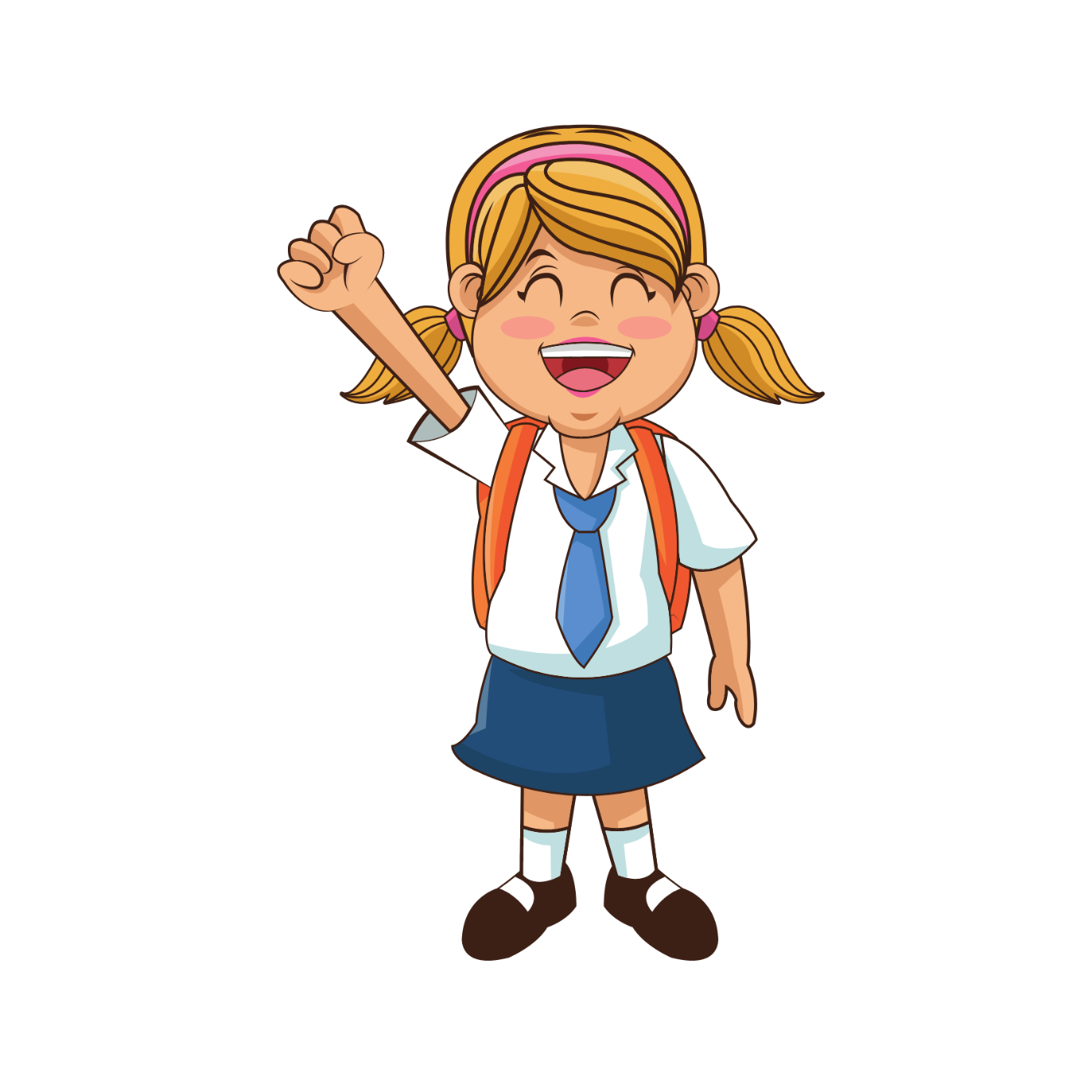 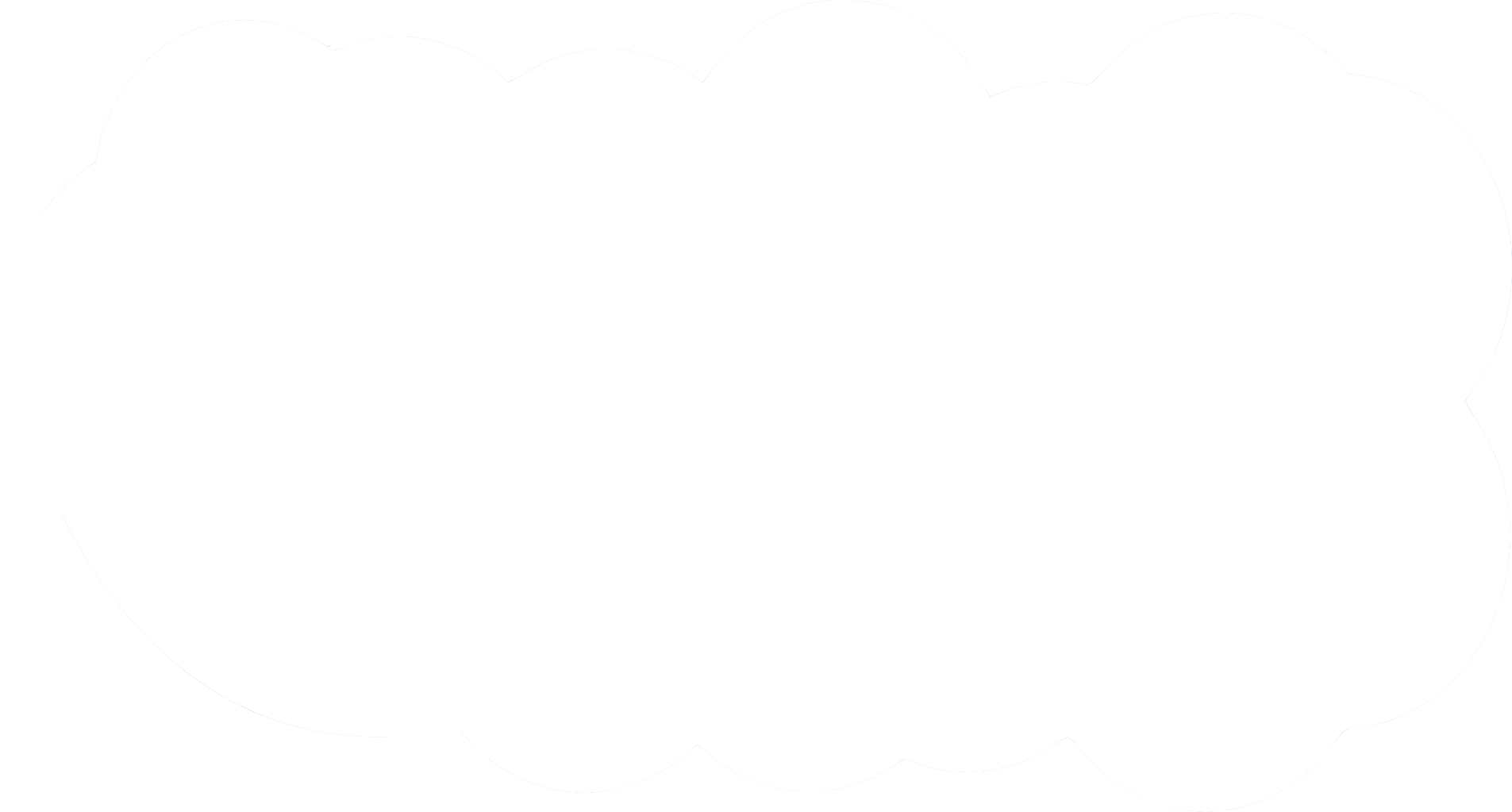 Trong các số 35; 89; 98; 1000; 744; 867; 7 536;
84 683; 5 782; 8 401:
a) Số nào chia hết cho 2?
- Số chia hết cho 2 là: 98; 1 000; 744; 5 782; 7 536.
b) Số nào không chia hết cho 2?
- Số không chia hết cho 2 là: 35; 89; 867; 8 401; 
       84 683.
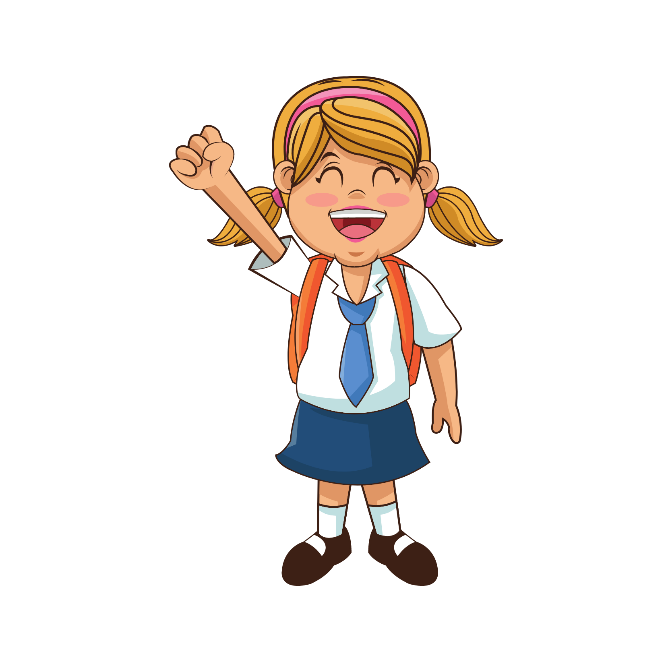 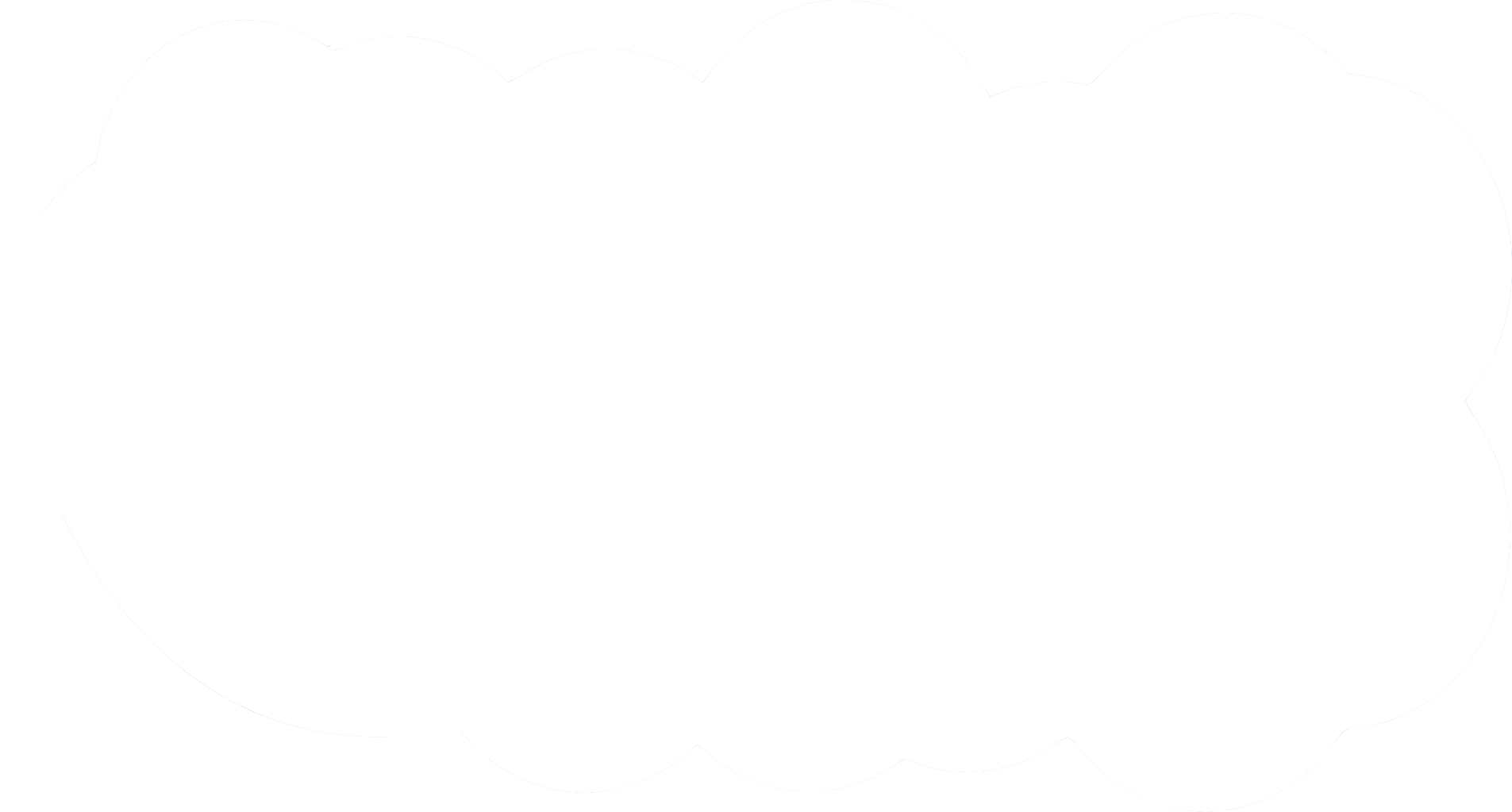 2. a) Viết bốn số có hai chữ số, mỗi số đều chia hết cho 2.
b) Viết hai số có ba chữ số, mỗi số đều không chia hết cho 2.
a) Bốn số có hai chữ số, mỗi số đều chia hết cho 2 là: 22; 98; 68; 26.
b) Hai số có ba chữ số, mỗi số đều không
  chia hết cho 2 là: 397; 675.
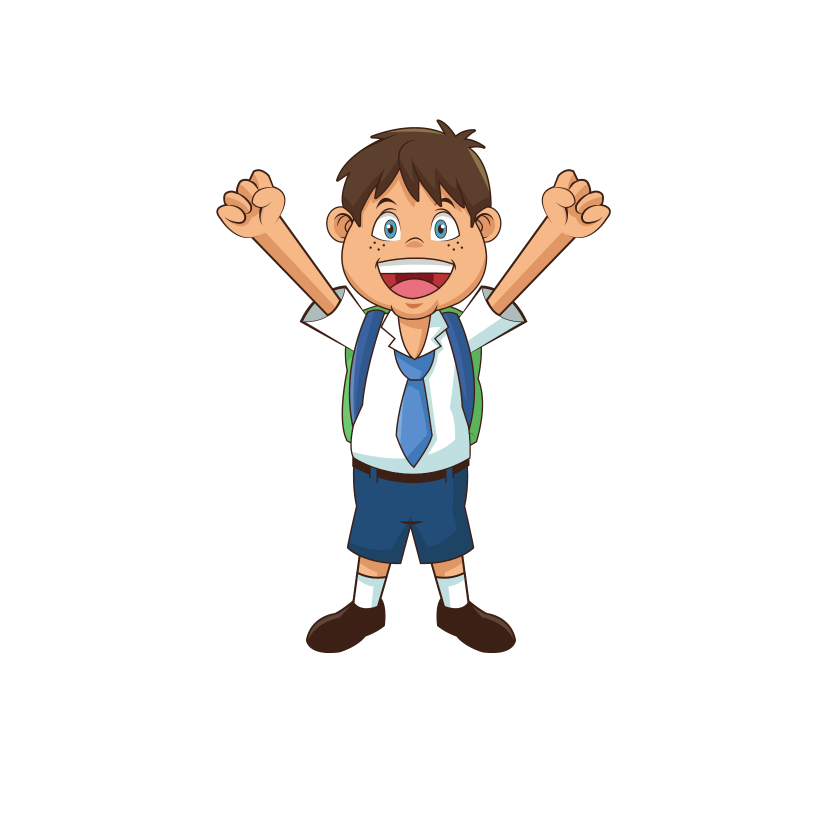 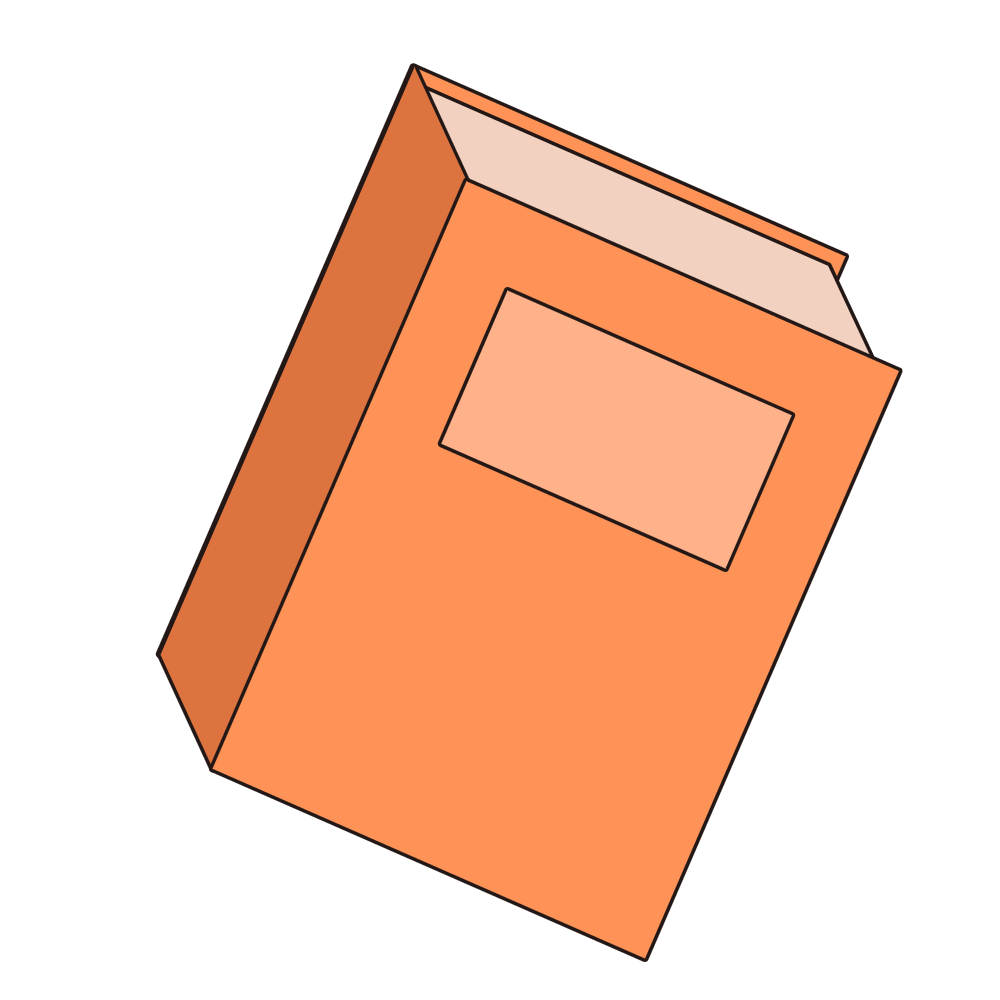 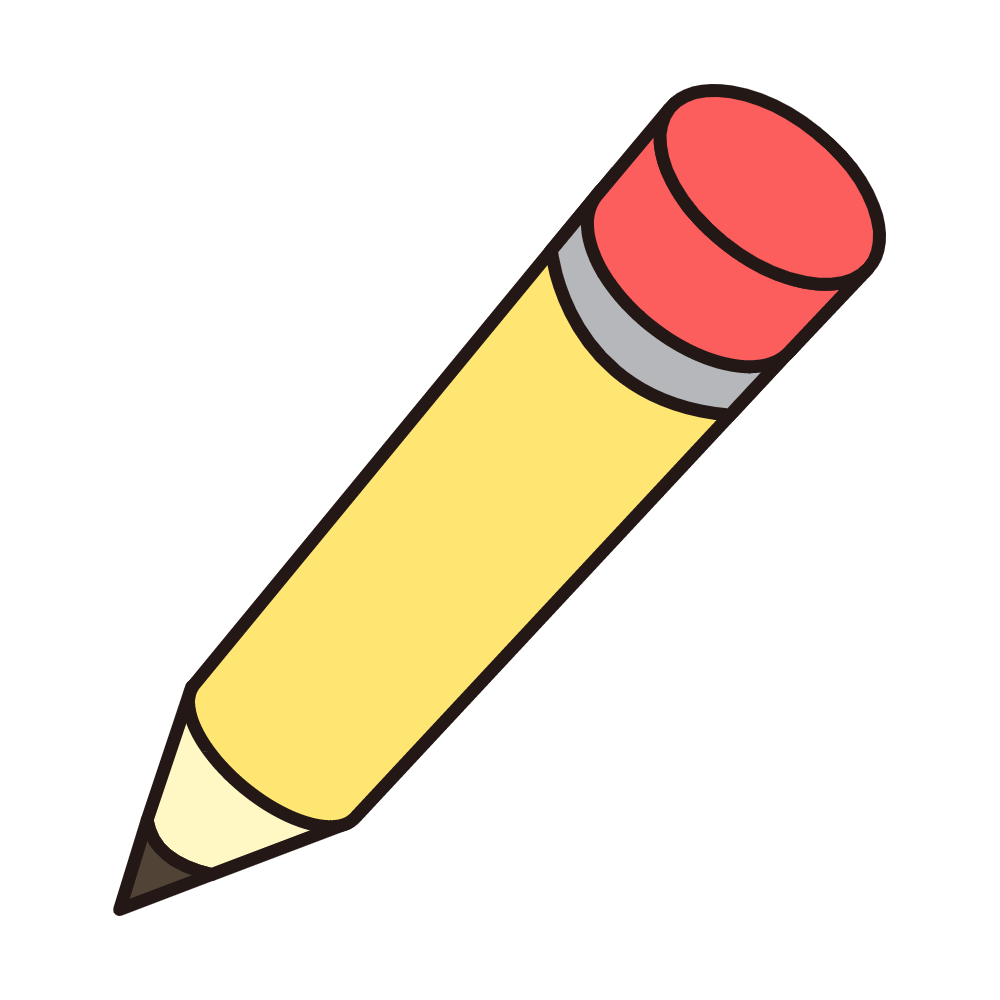 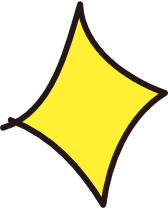 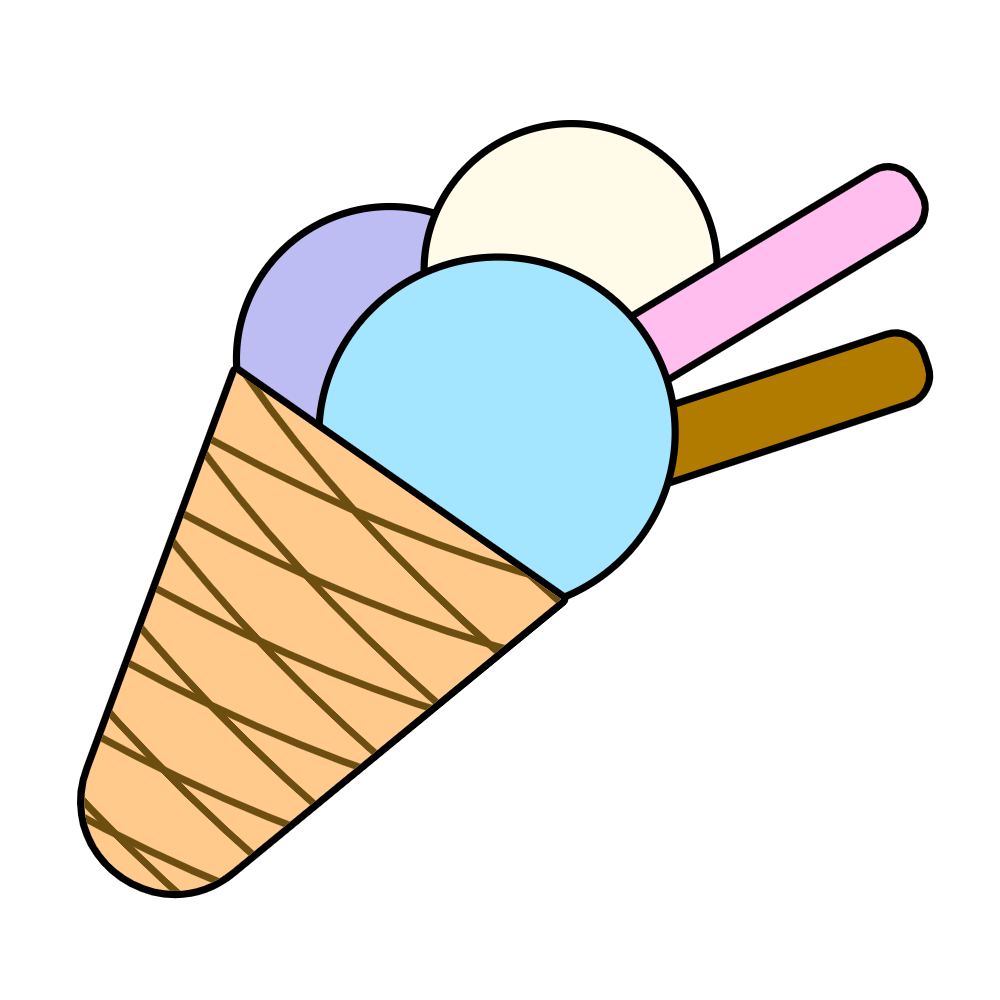 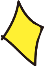 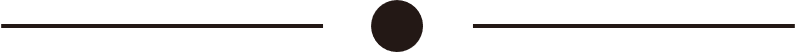 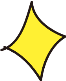 vận dụng
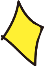 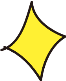 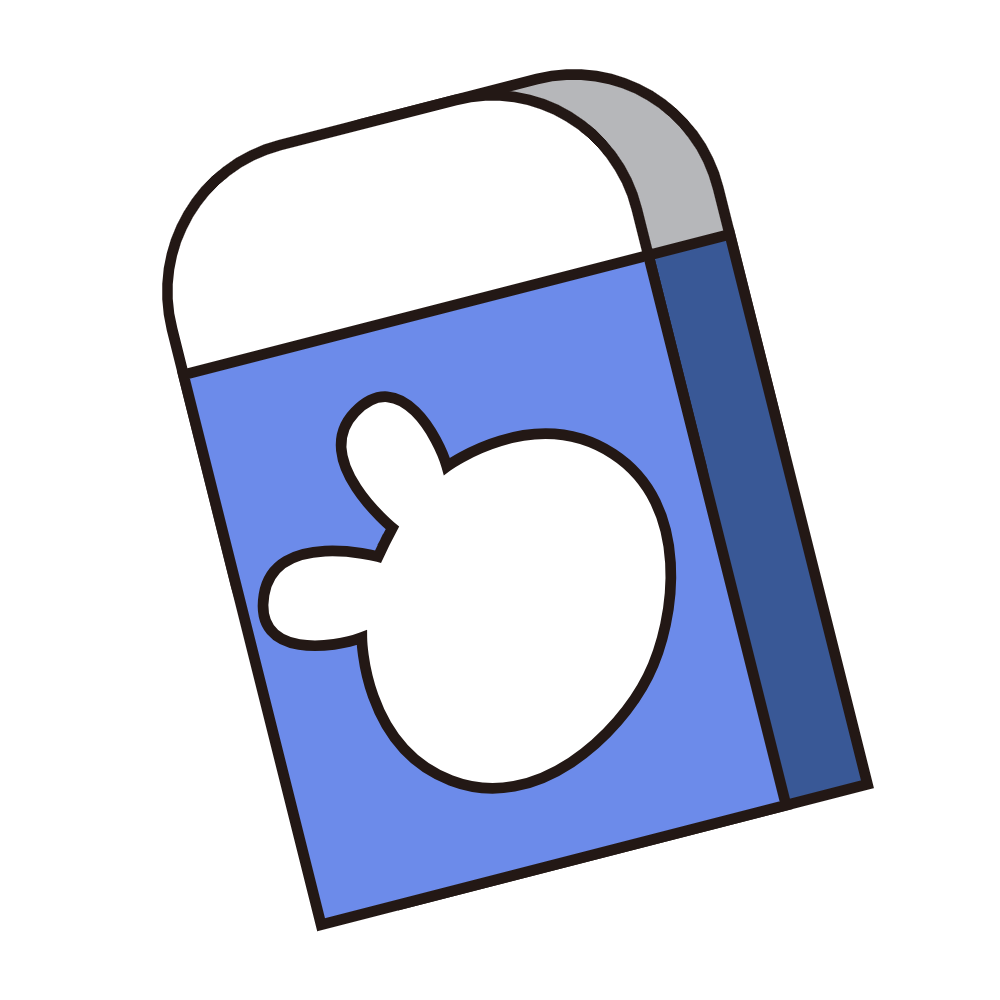 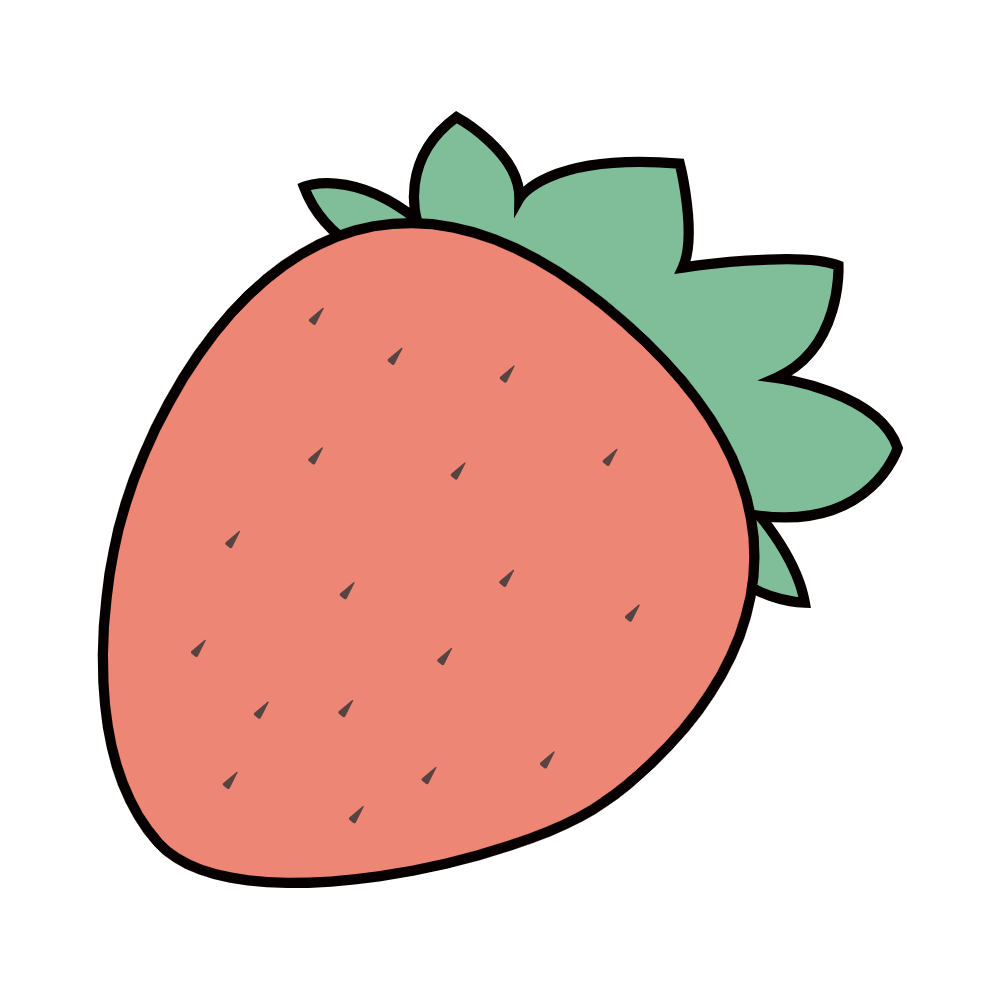 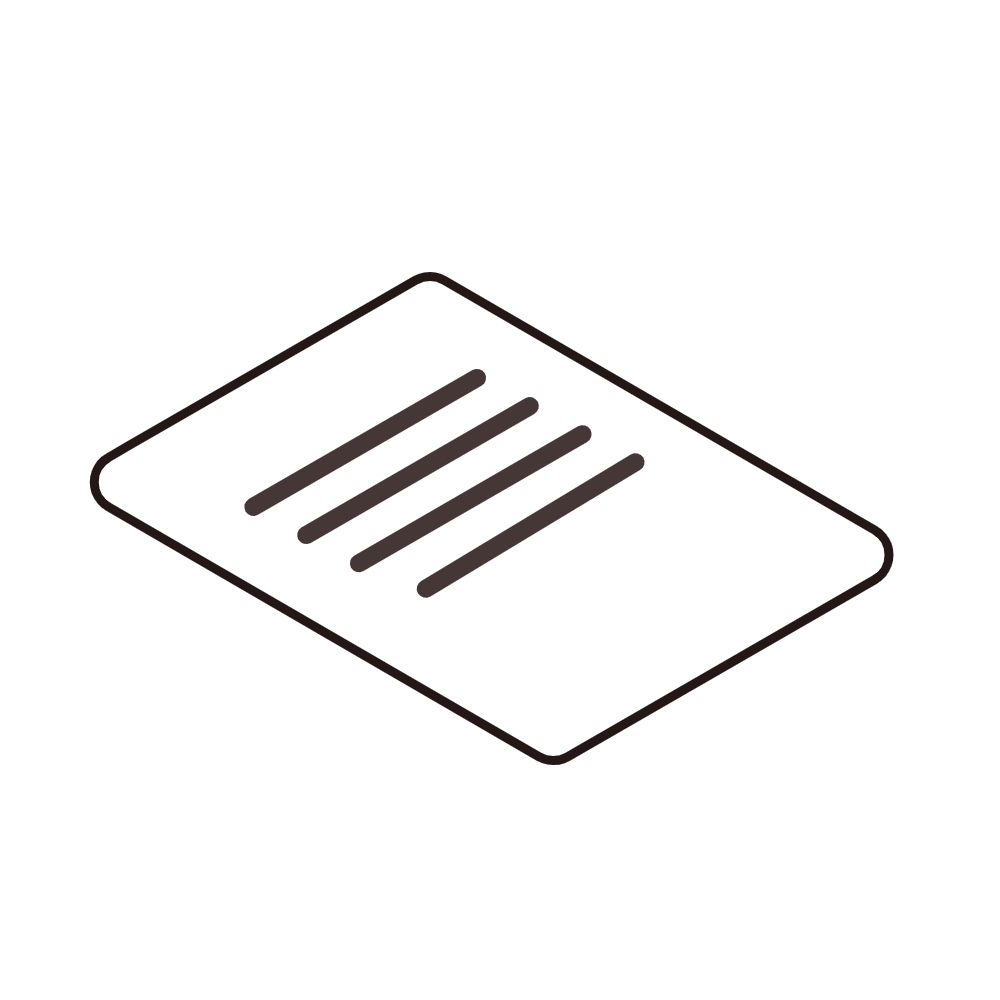 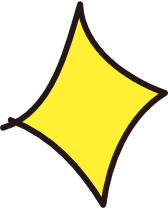 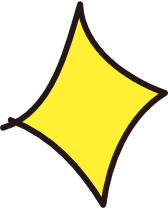 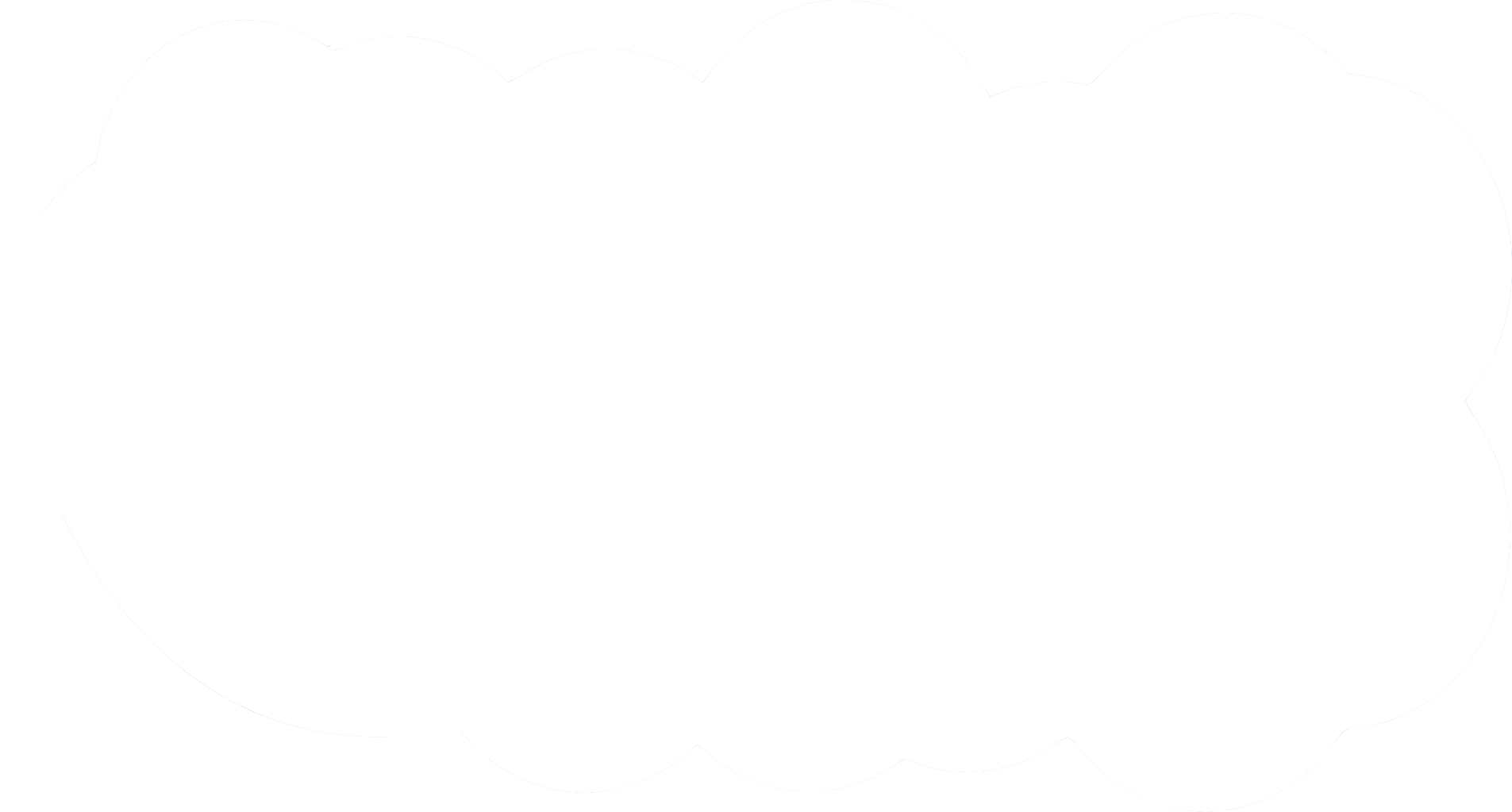 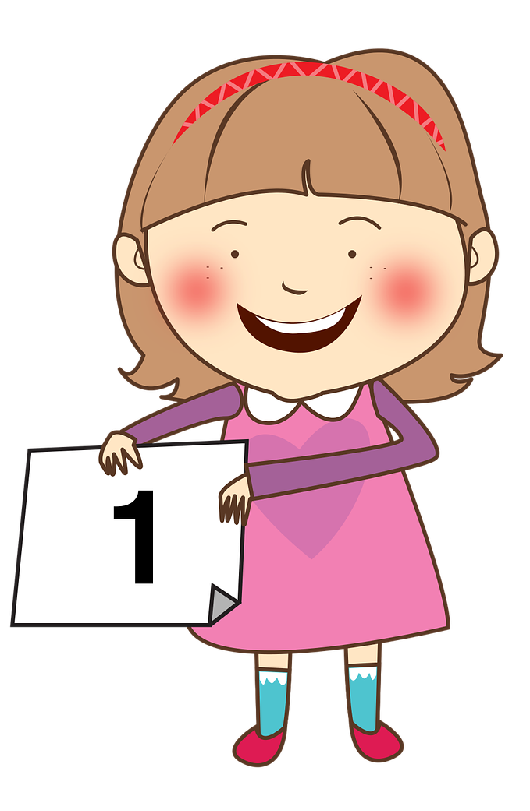 4
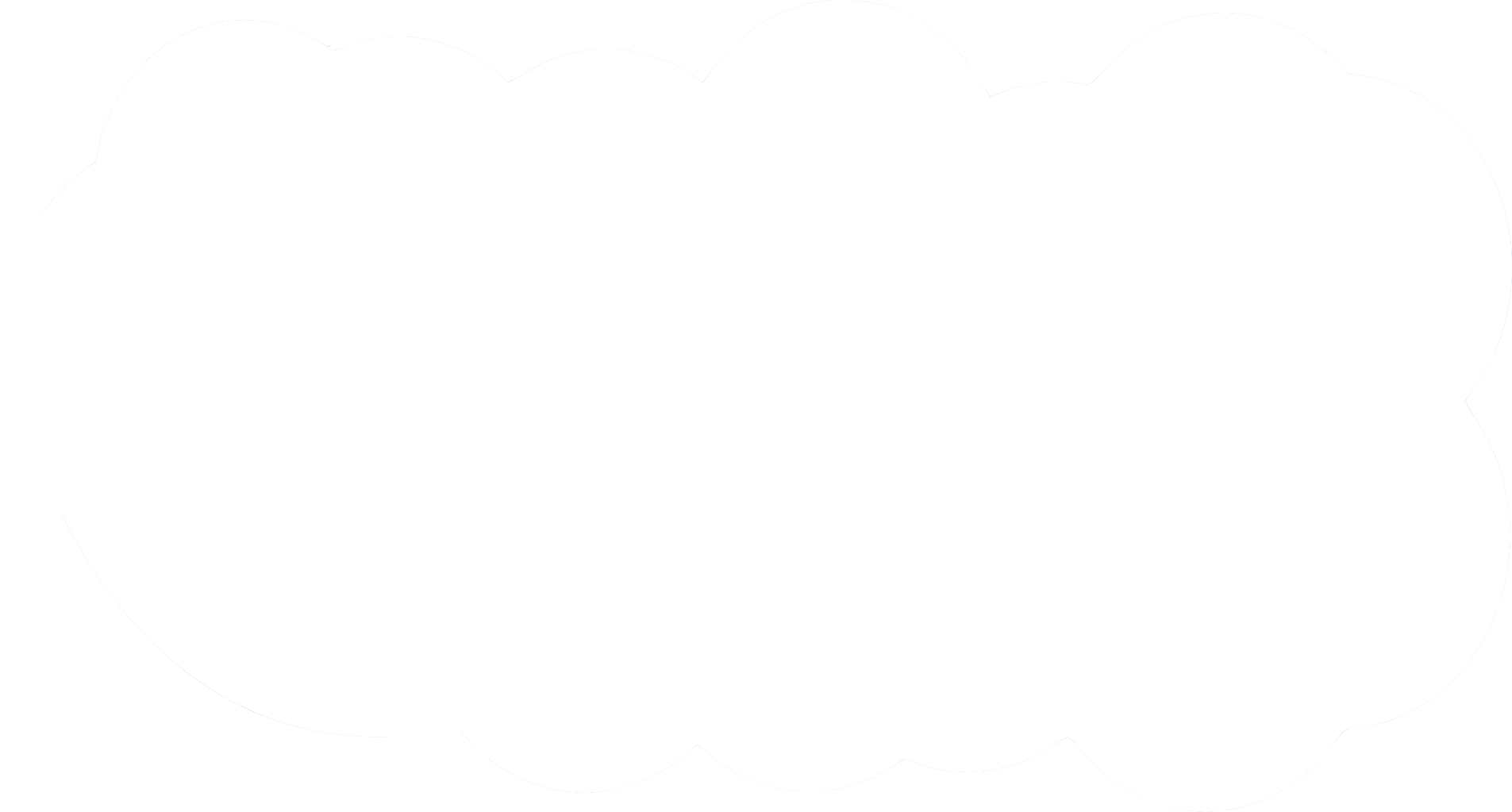 Nêu 2 số có 3 chữ số chia hết cho 2
Nêu 1 số có 4 chữ số không chia hết cho 2
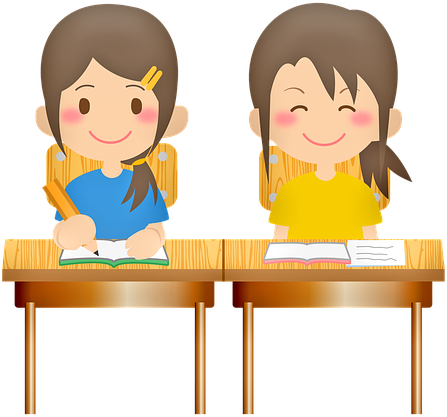 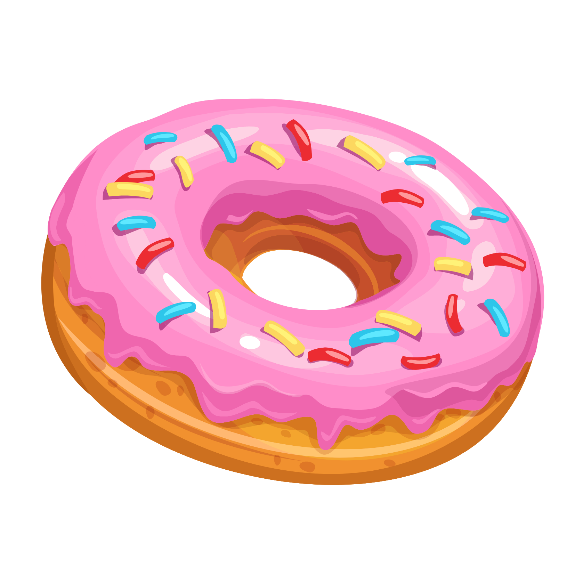 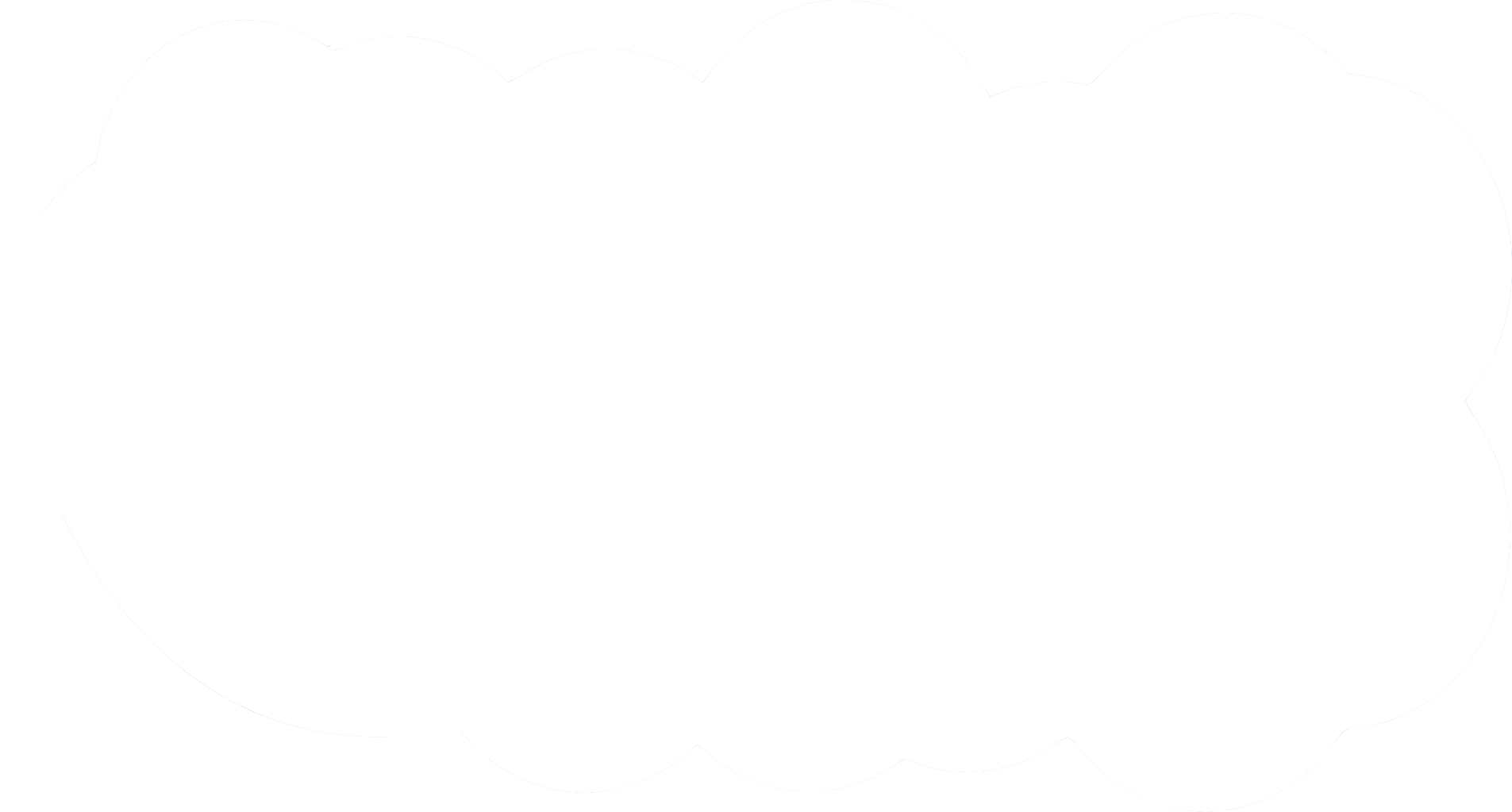 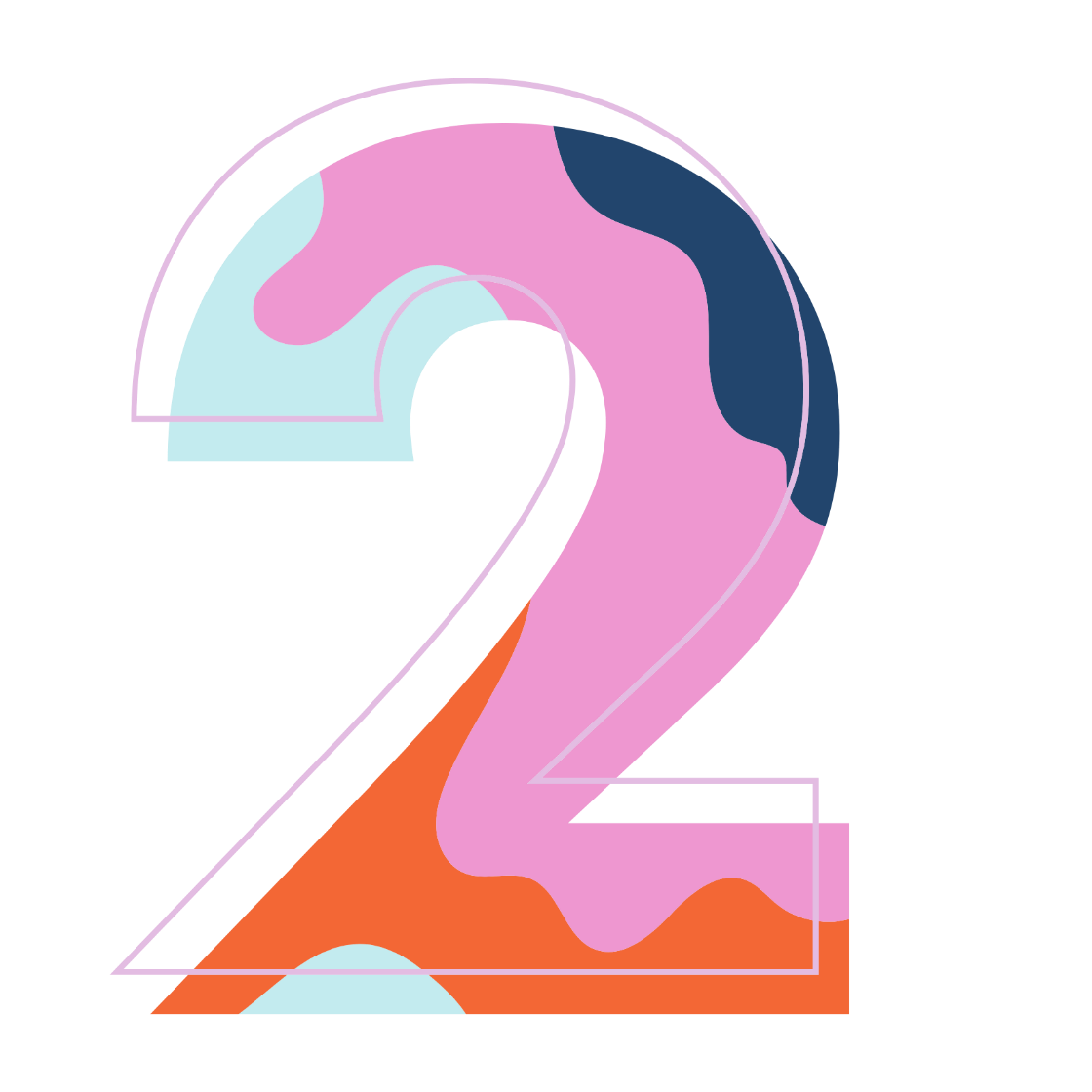 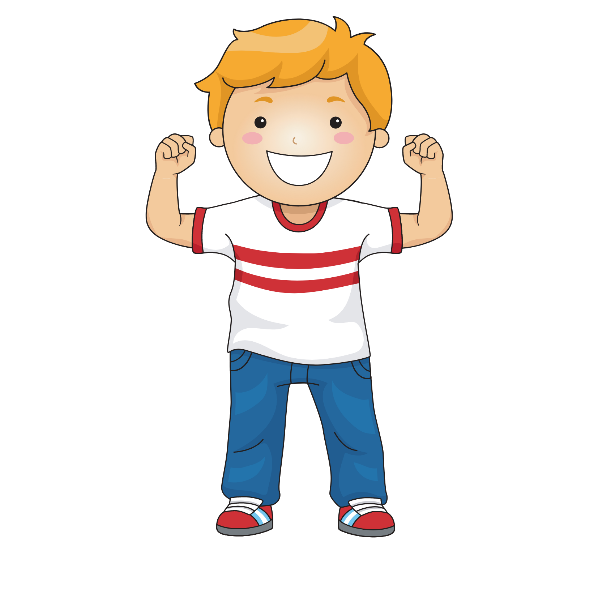 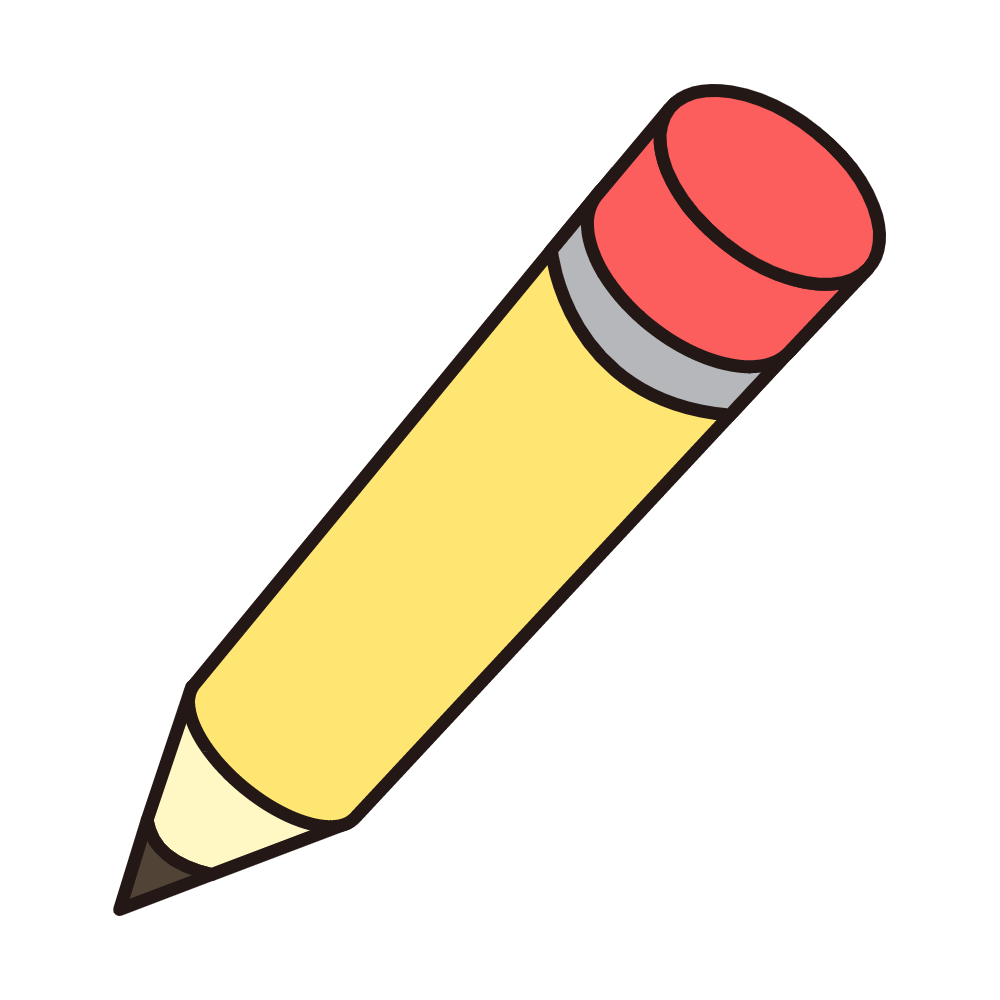 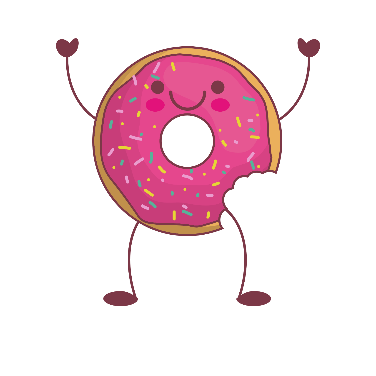 Tạm biệt
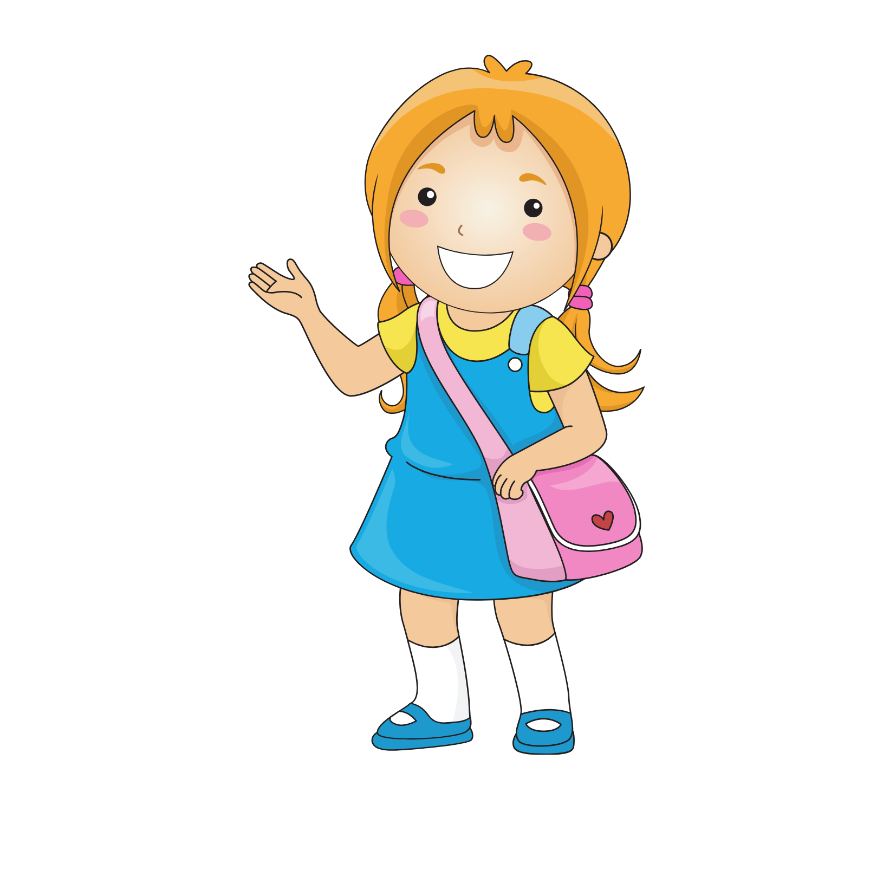 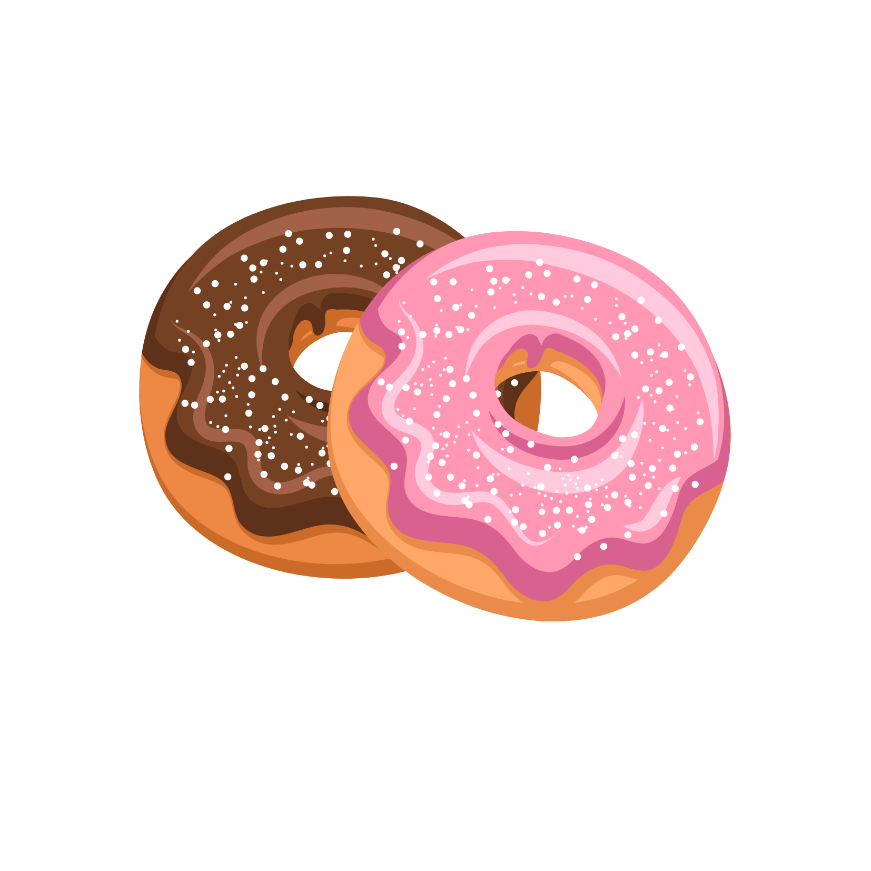